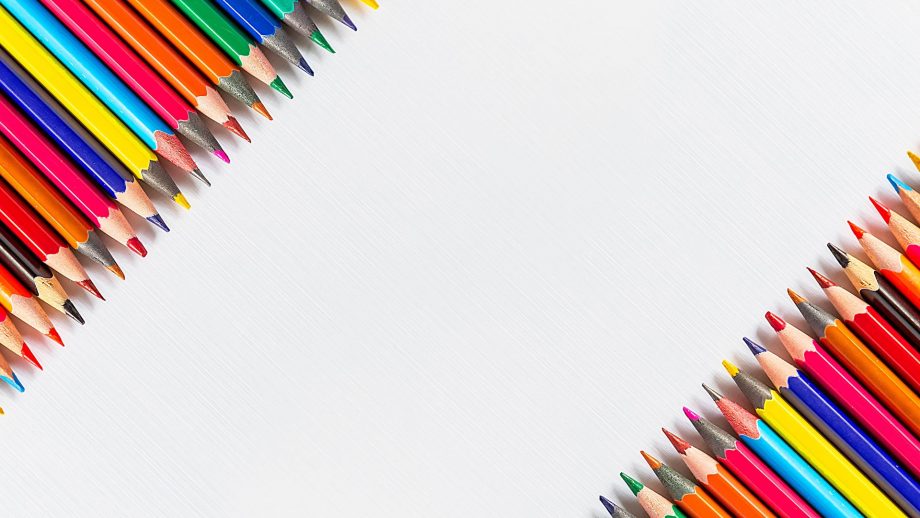 Група „Врабче“
2022-2023 учебна година
Втора част
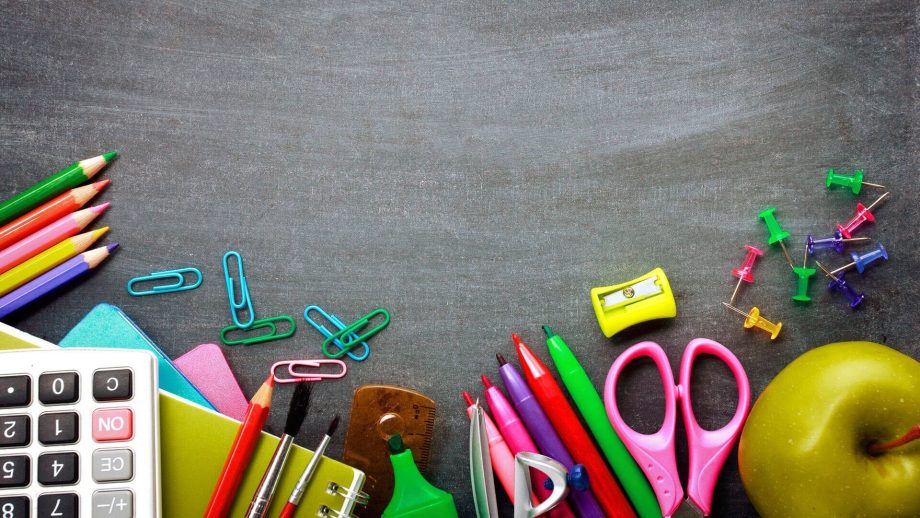 Творческа дейност
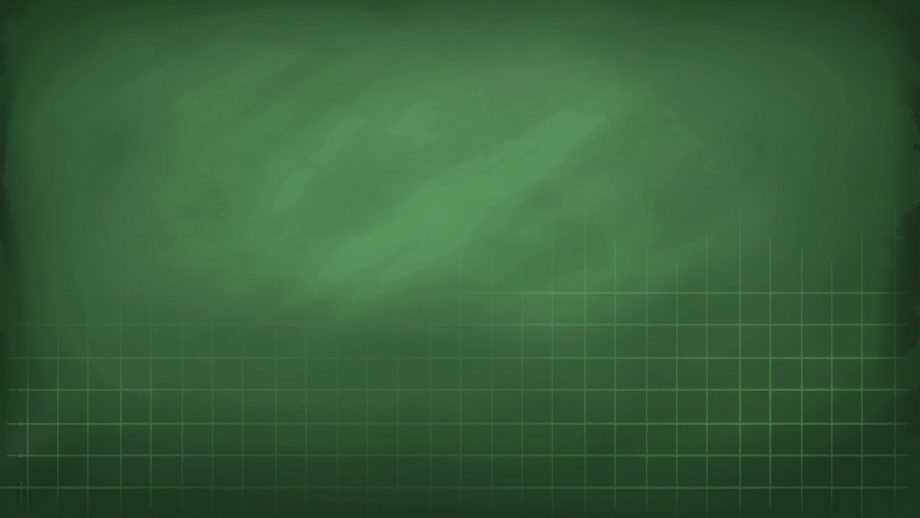 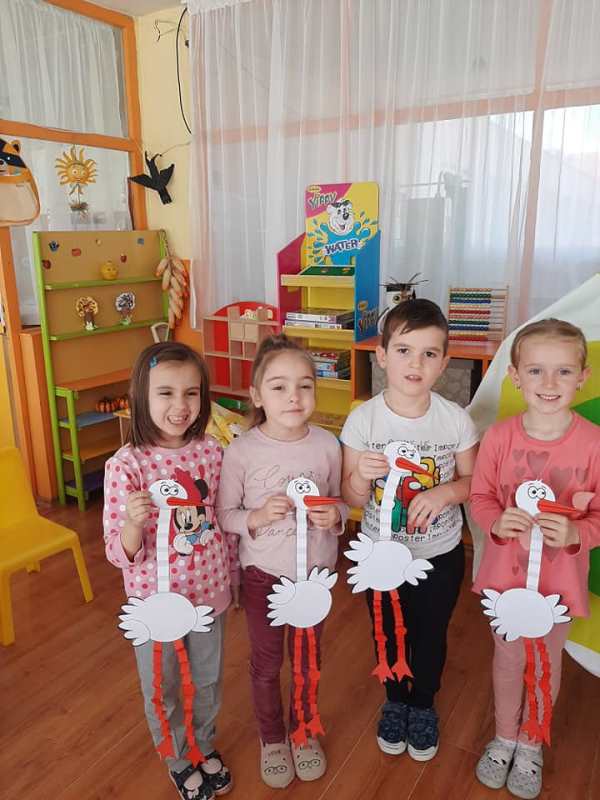 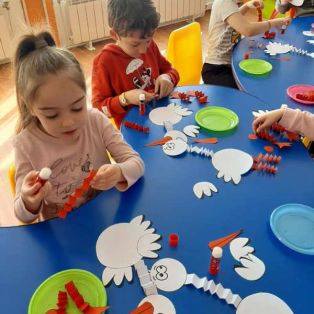 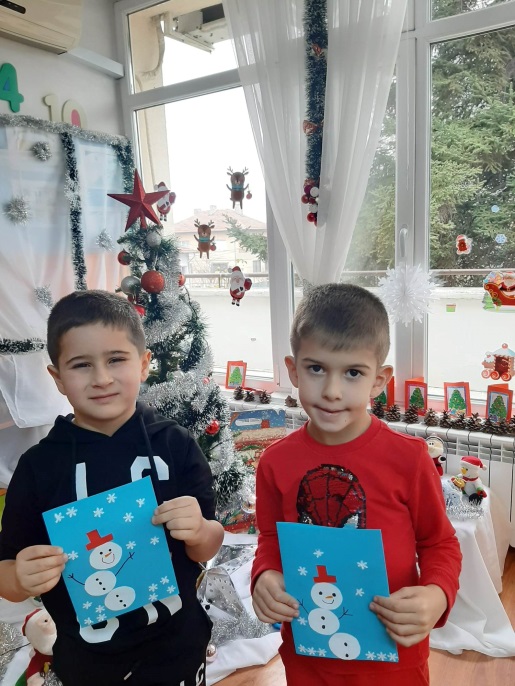 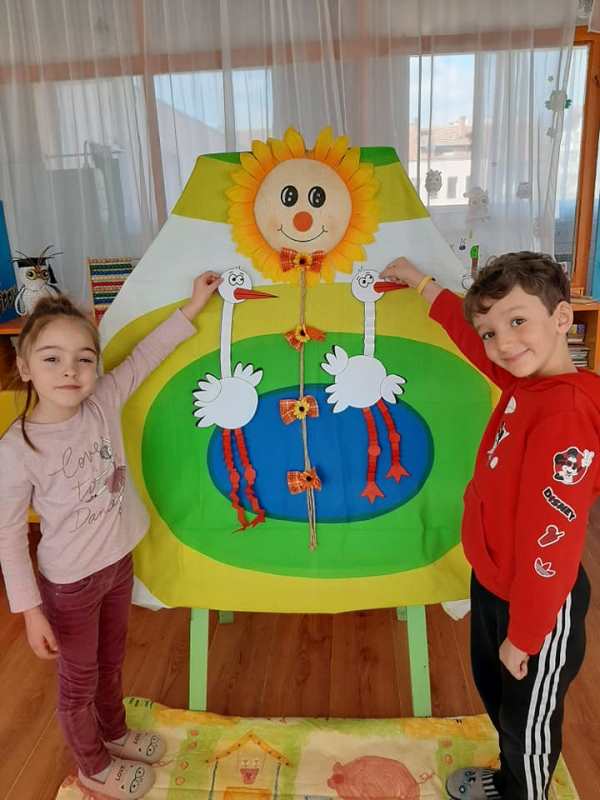 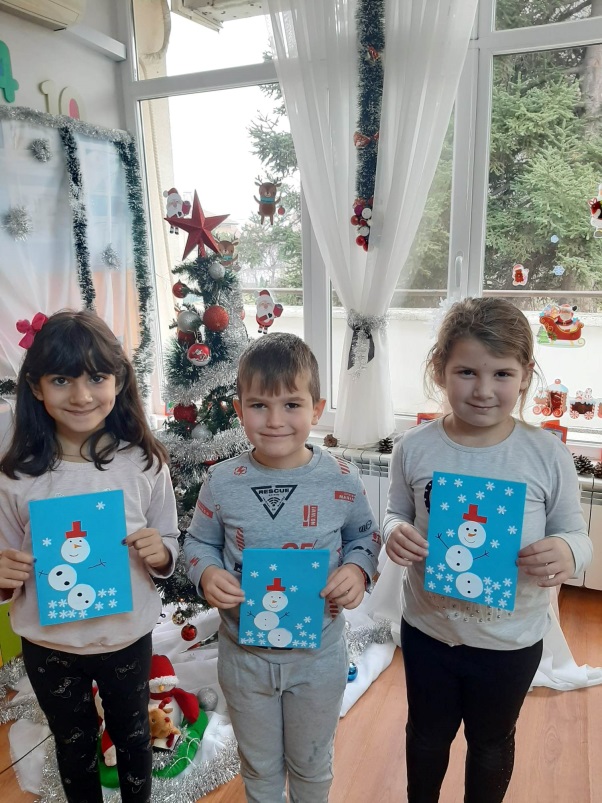 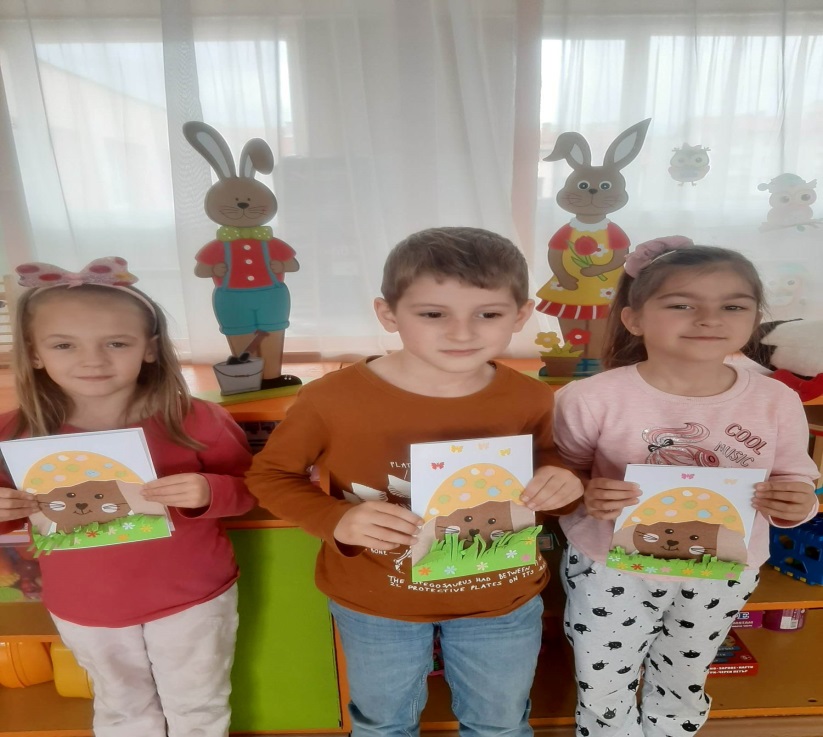 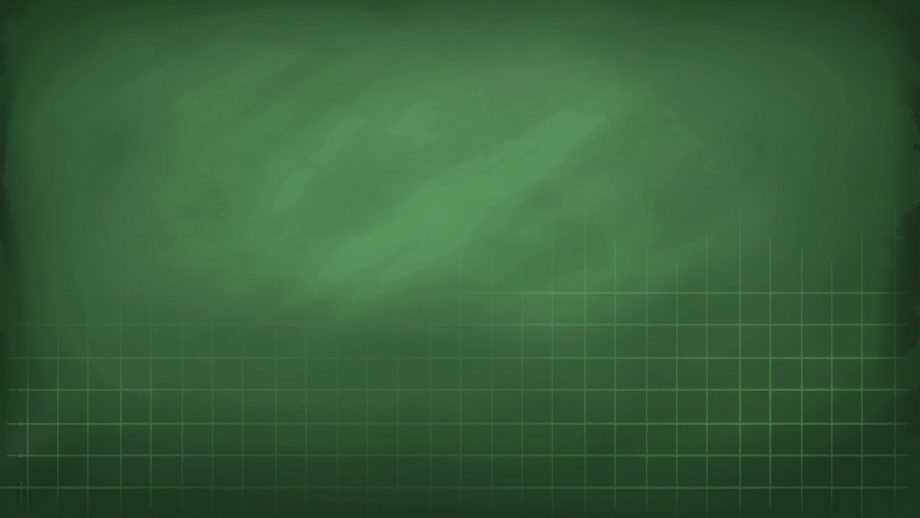 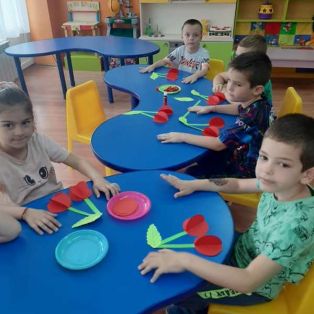 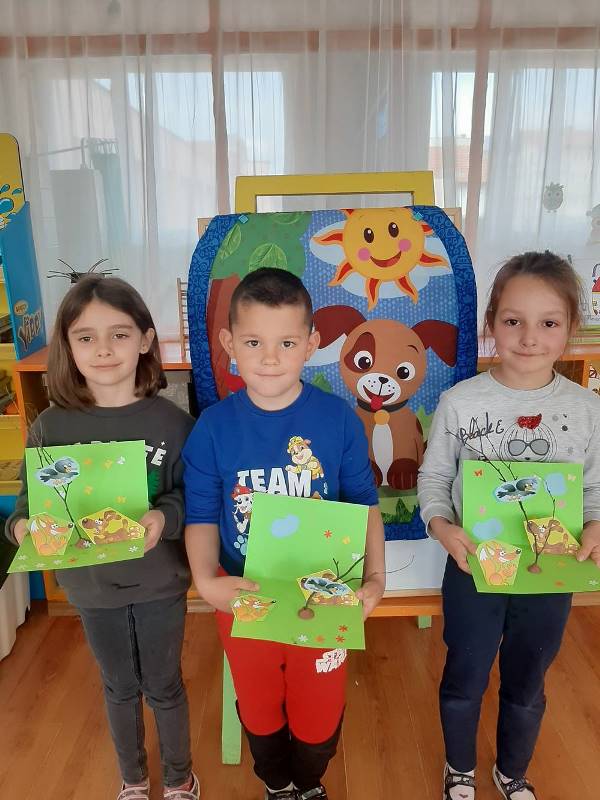 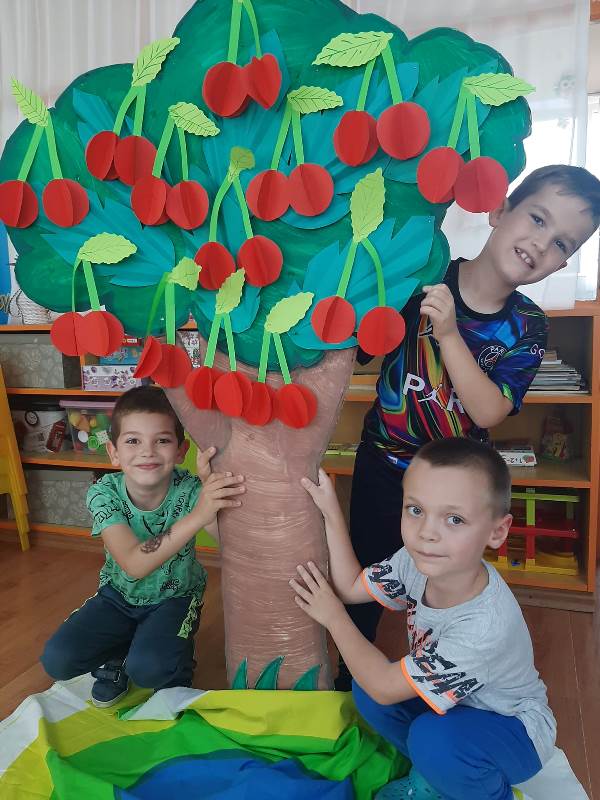 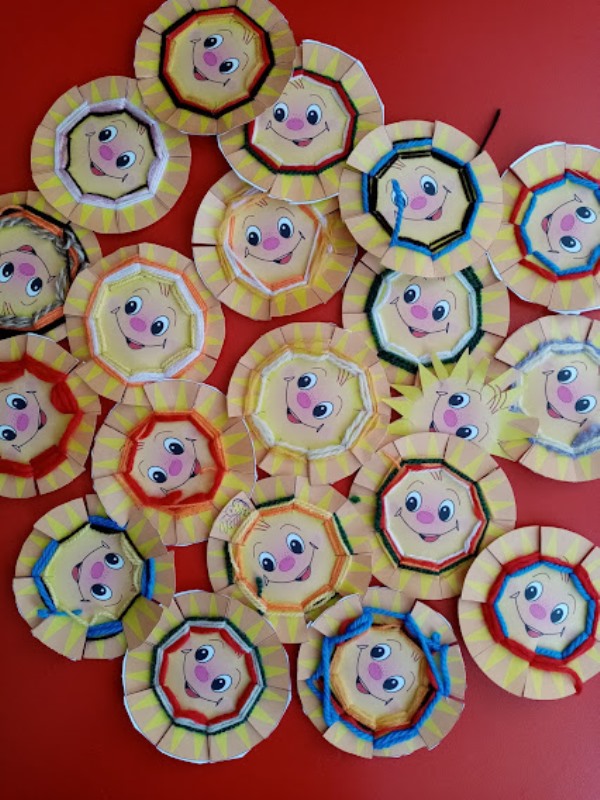 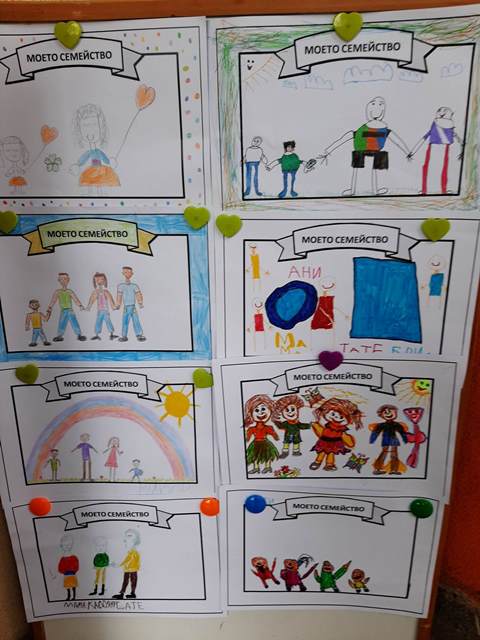 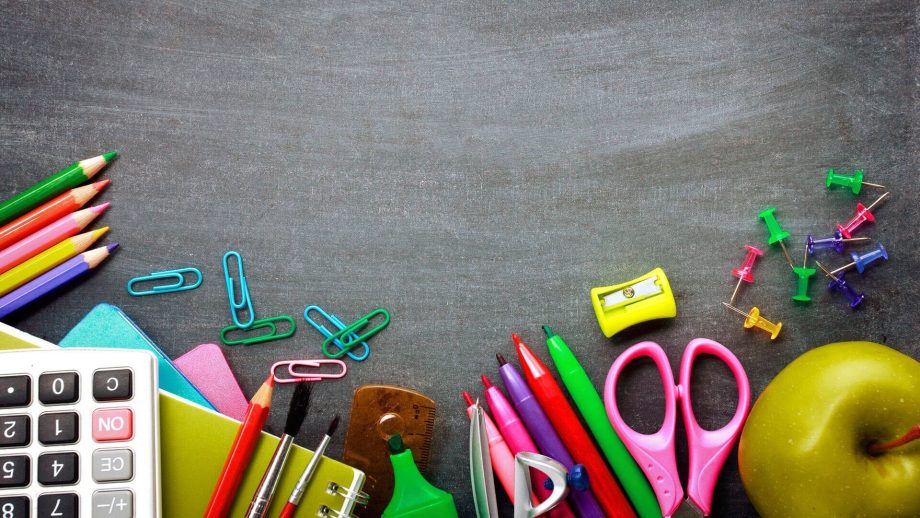 Педагогическа дейност
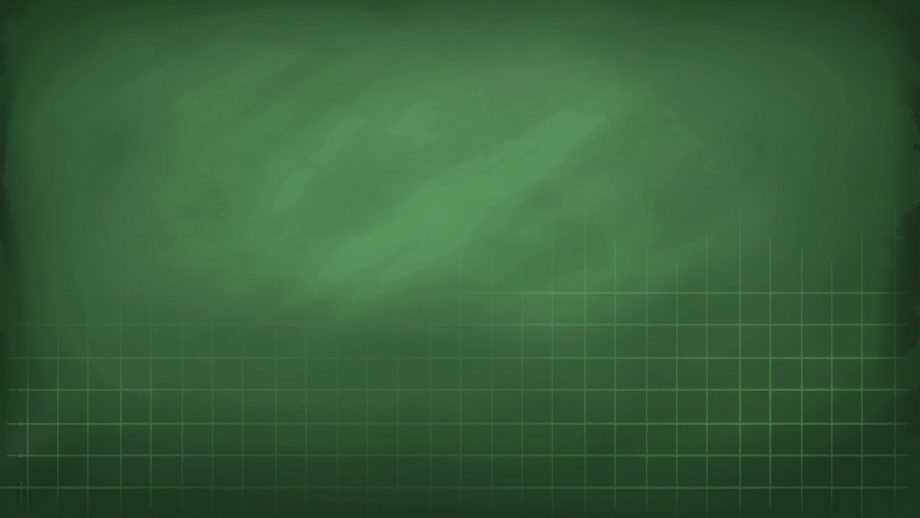 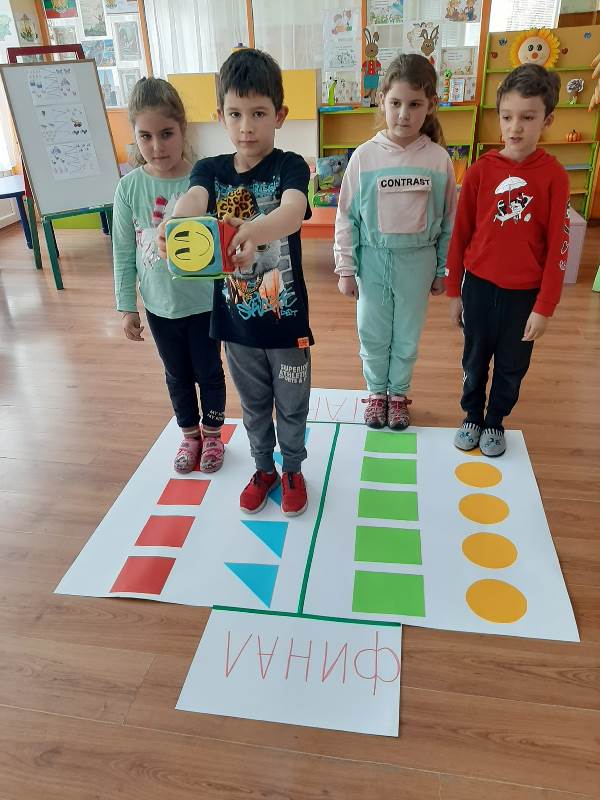 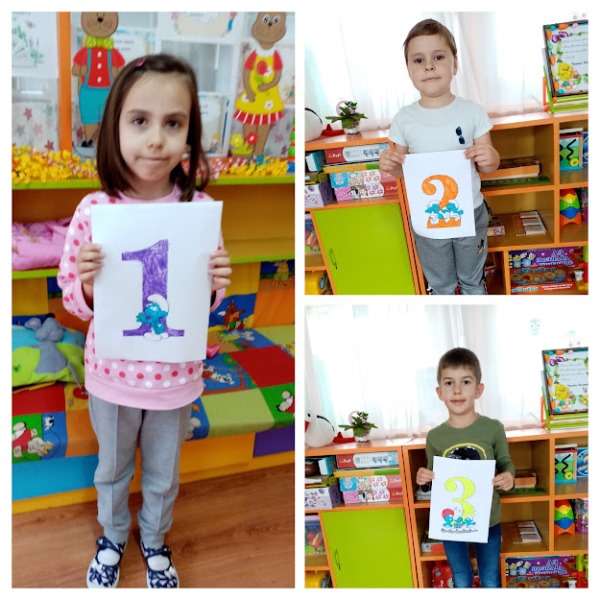 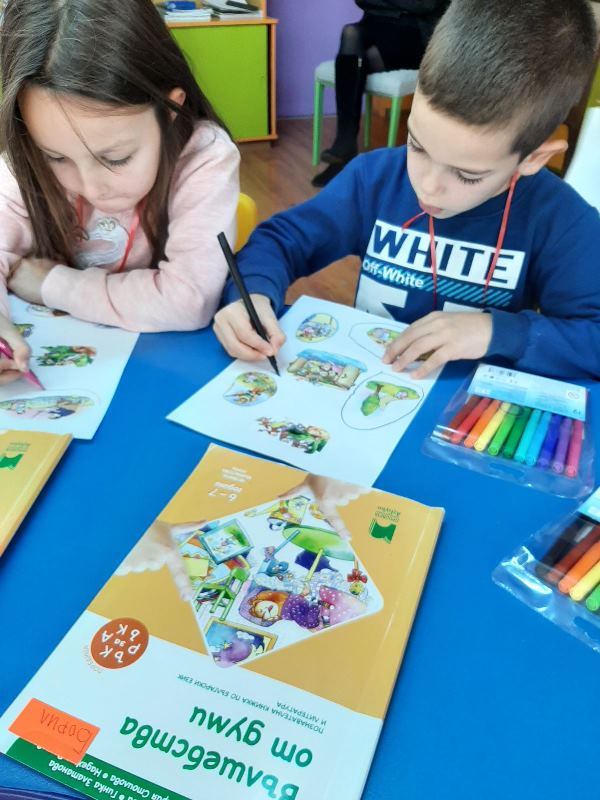 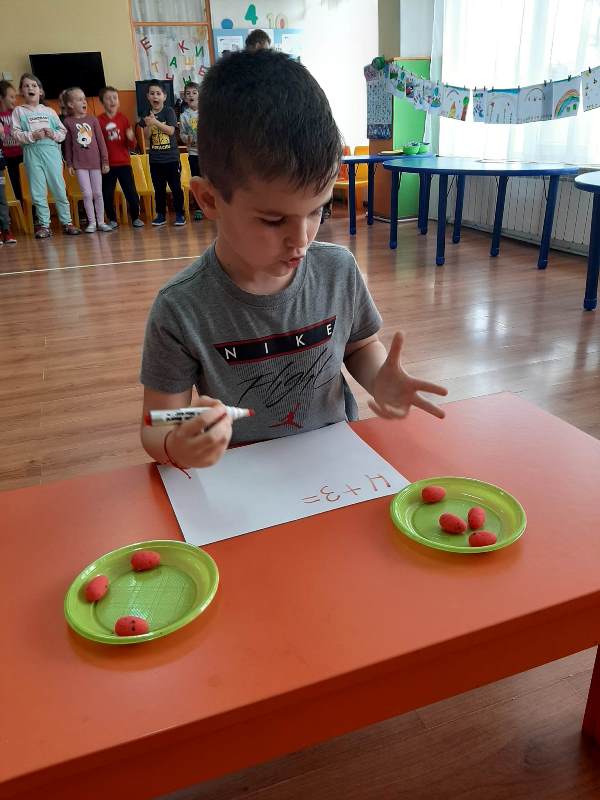 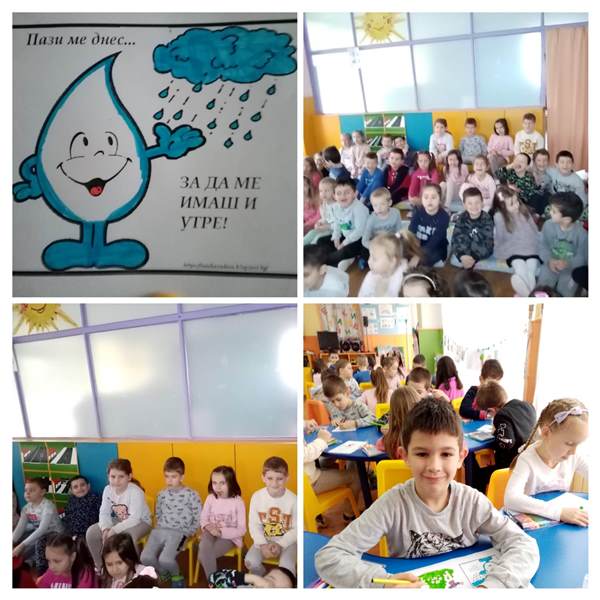 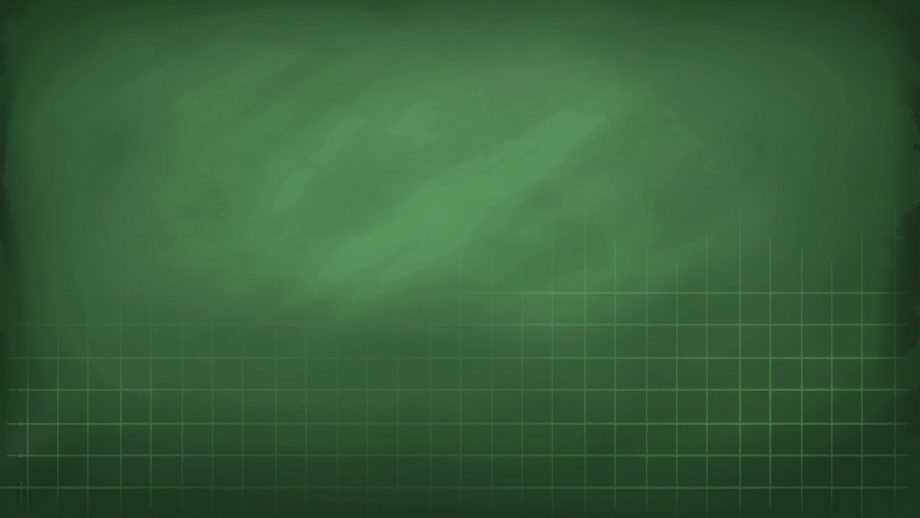 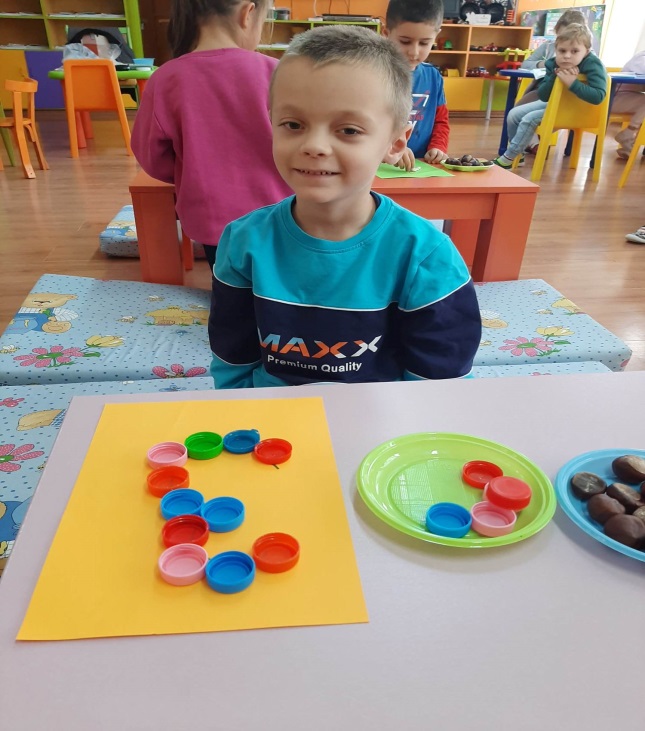 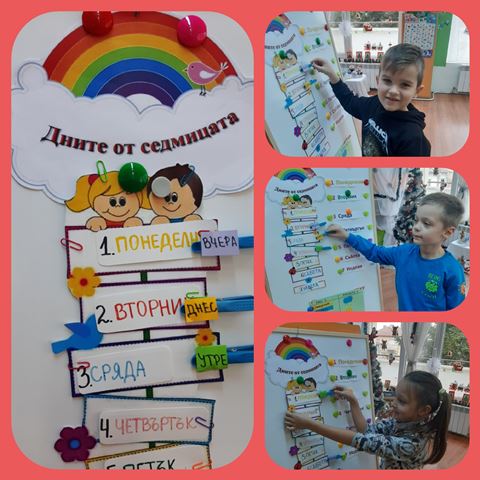 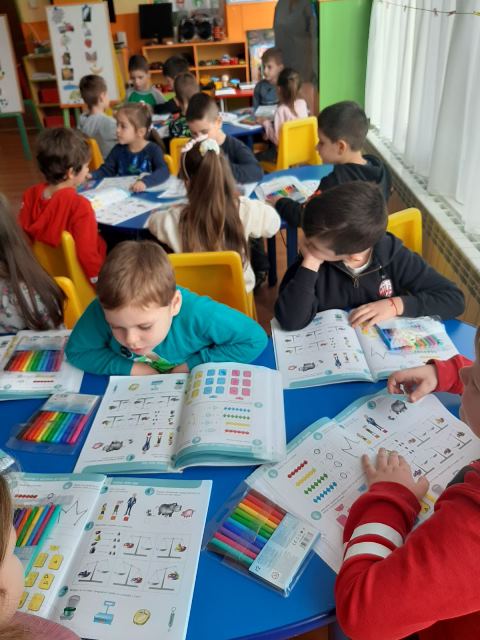 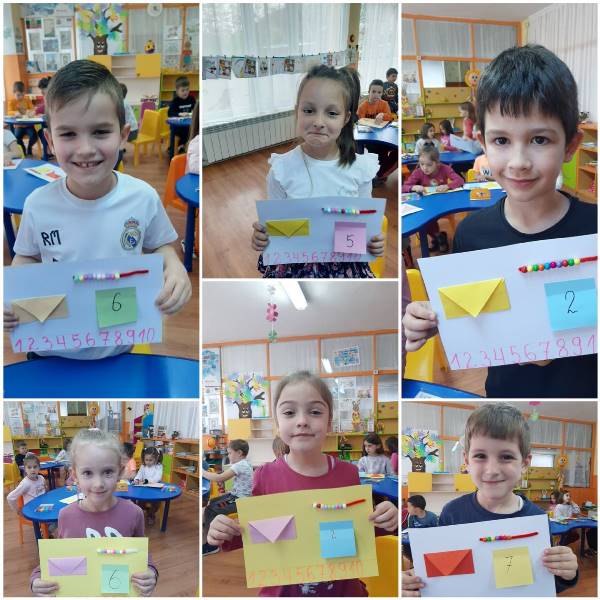 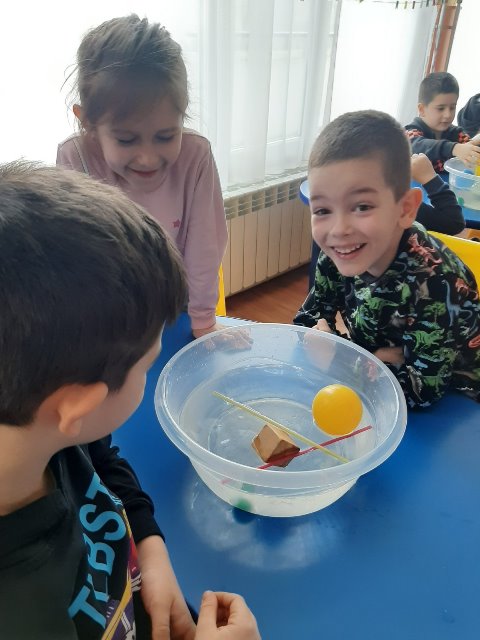 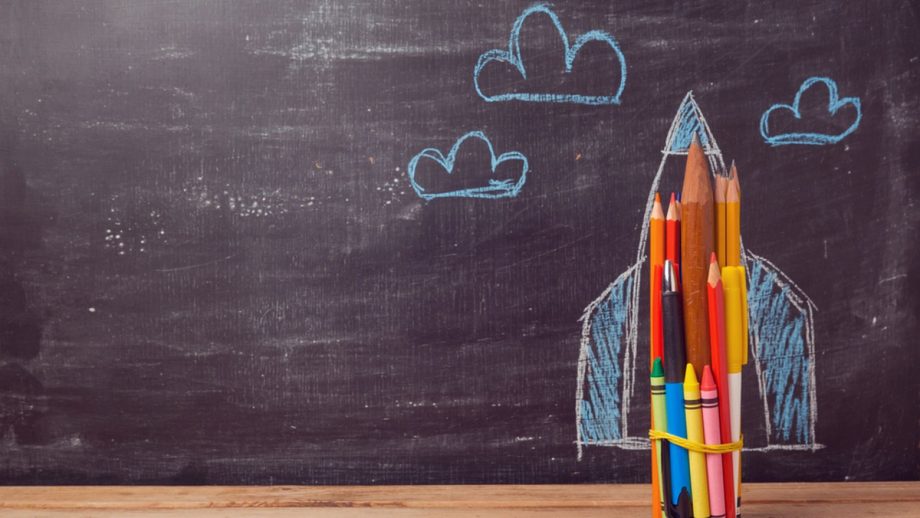 Нашите мечти
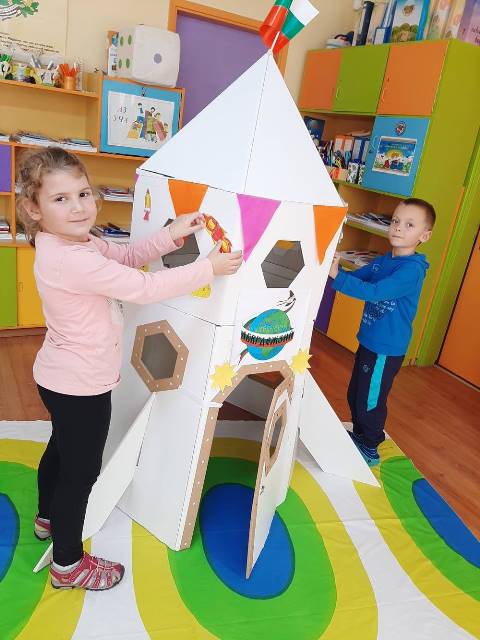 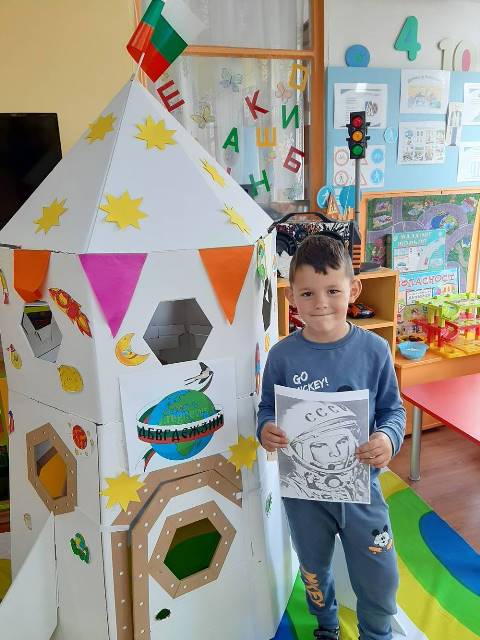 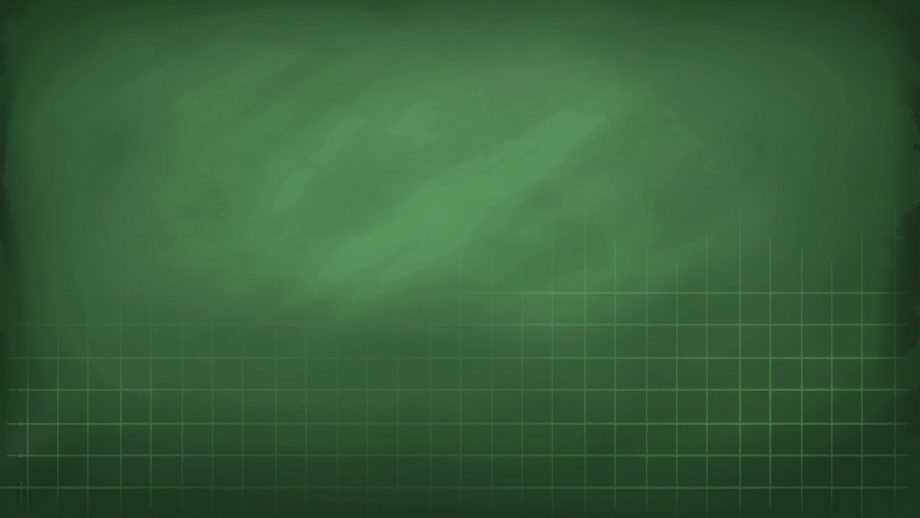 Кампания
 „ Посланията на есенния лист“
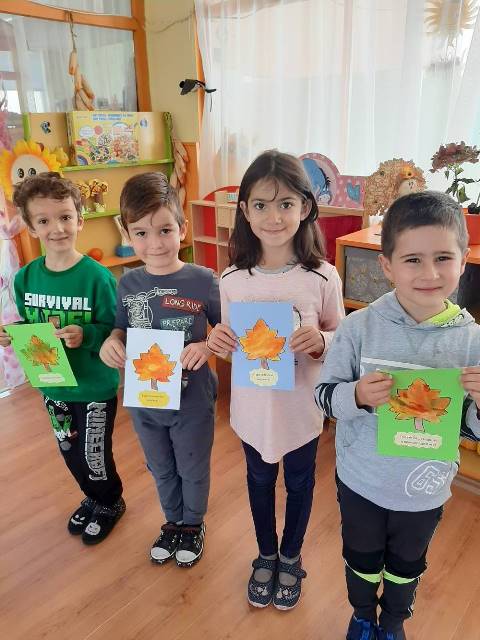 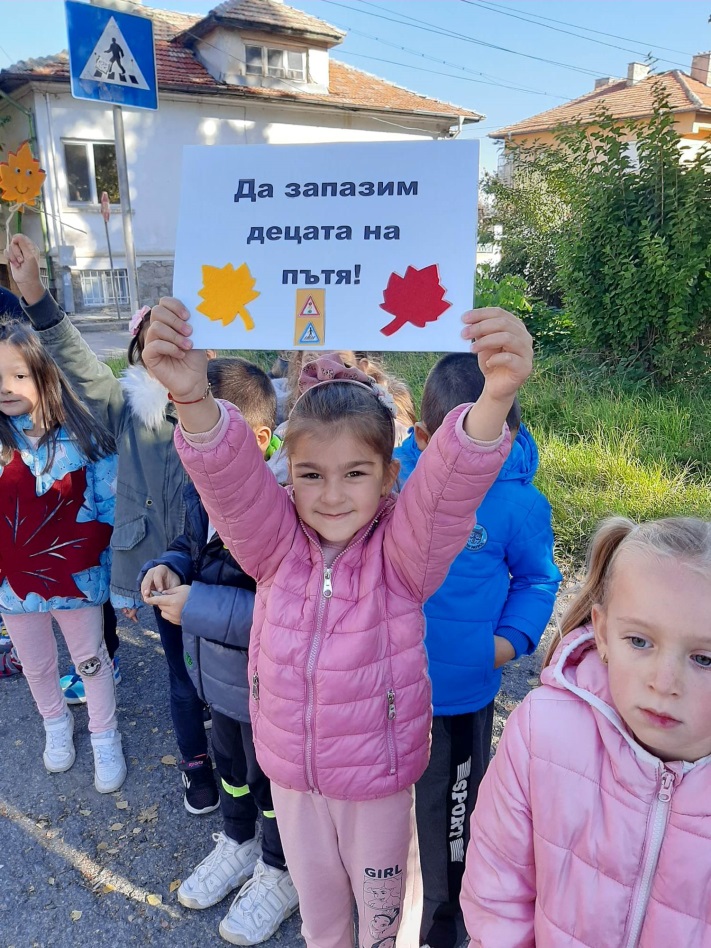 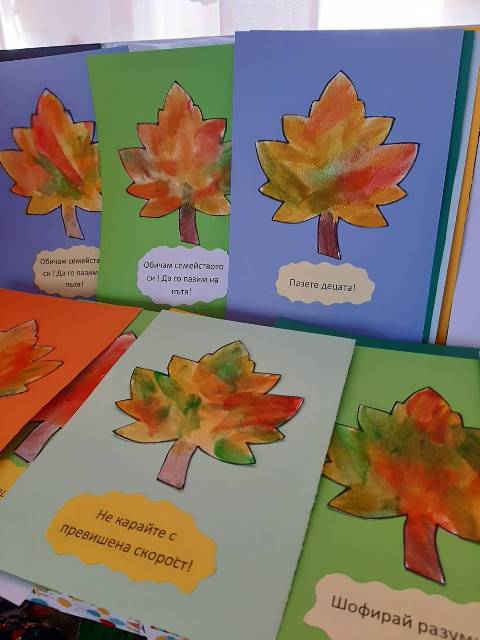 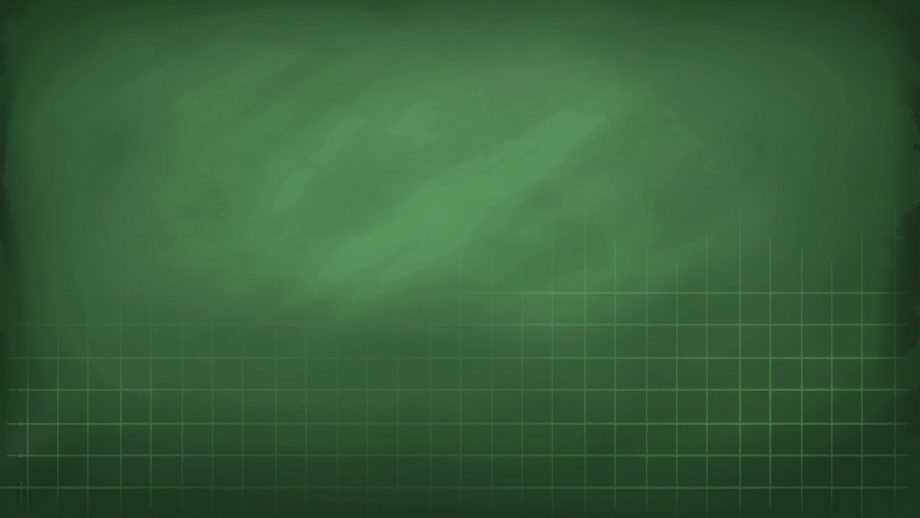 „Бързи, умни и чевръсти“
Празник на здравето
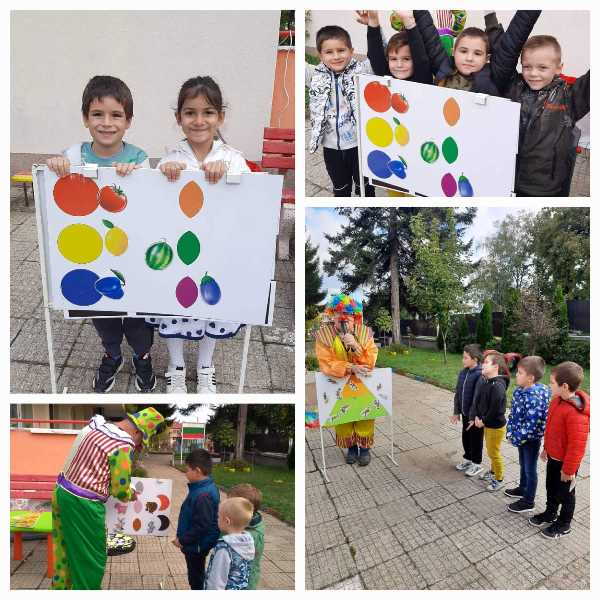 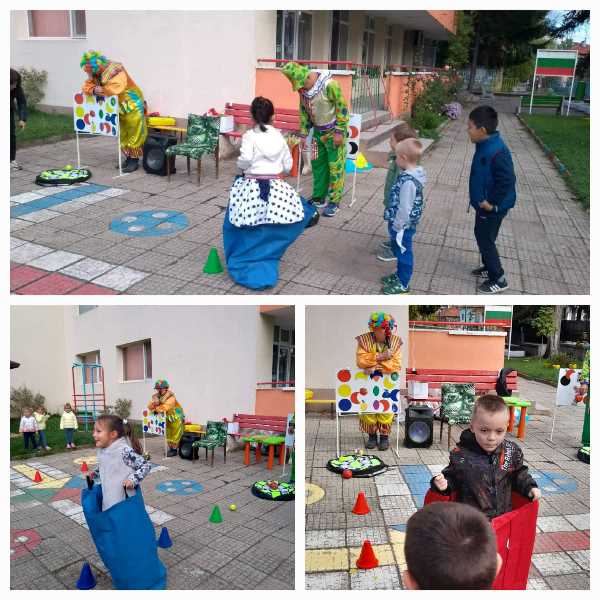 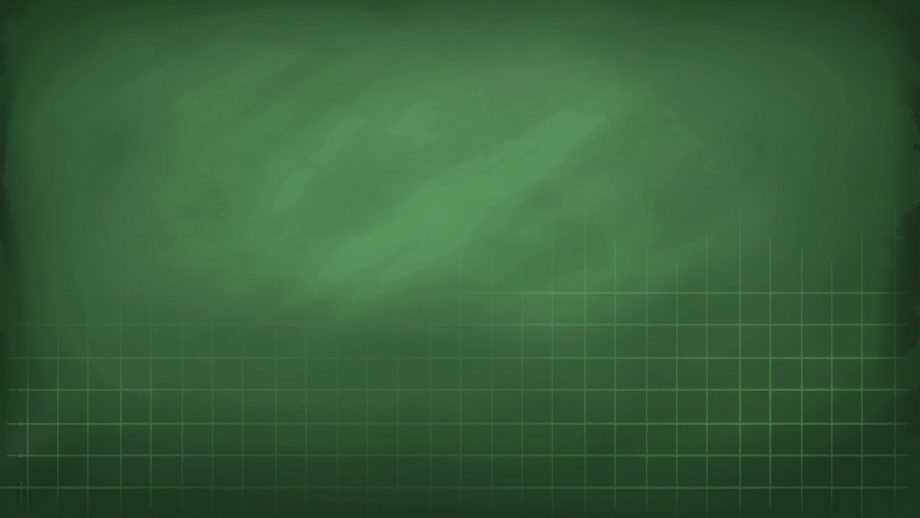 1 ноември – Ден на народните будители
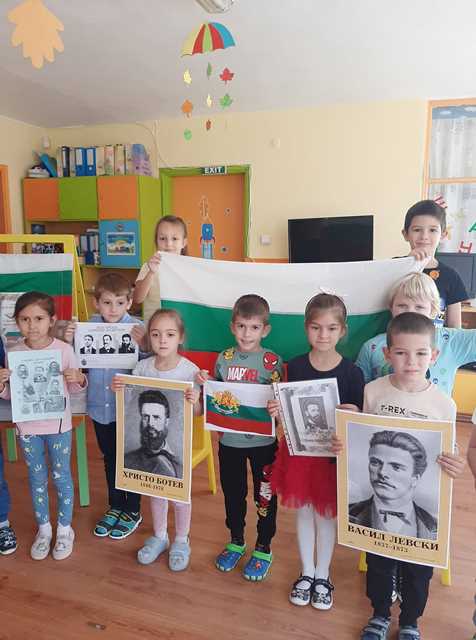 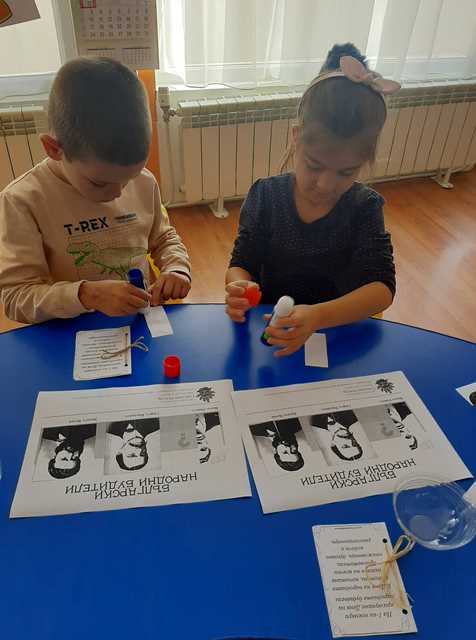 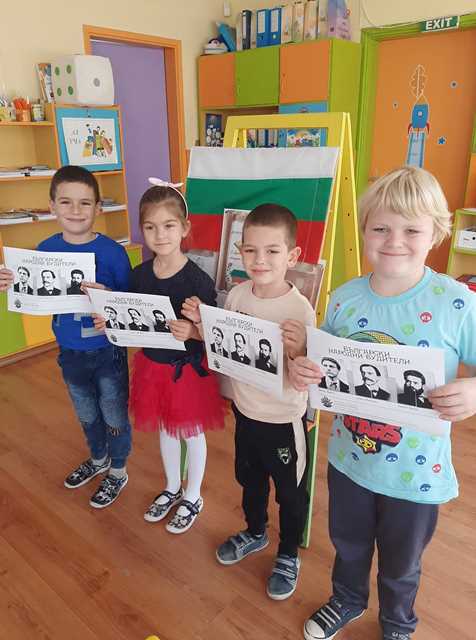 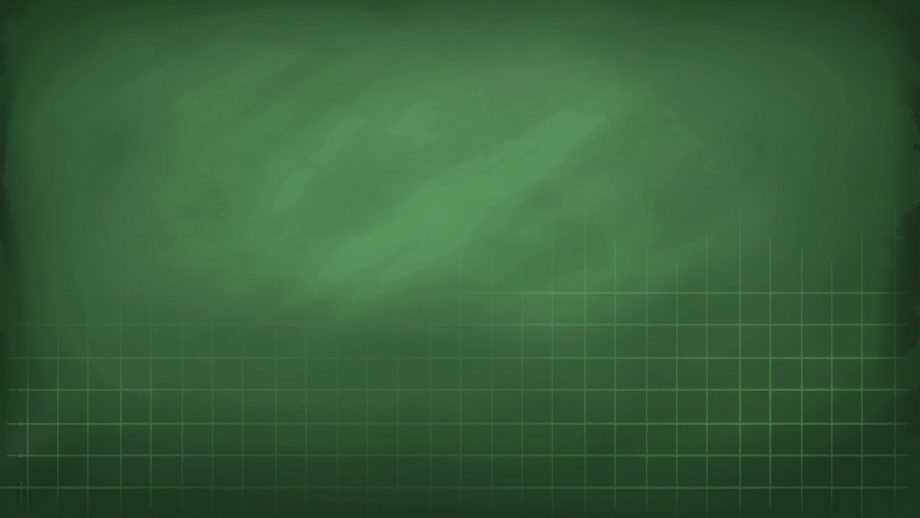 Посещение на  регионална дирекция                                     „Гранична полиция“
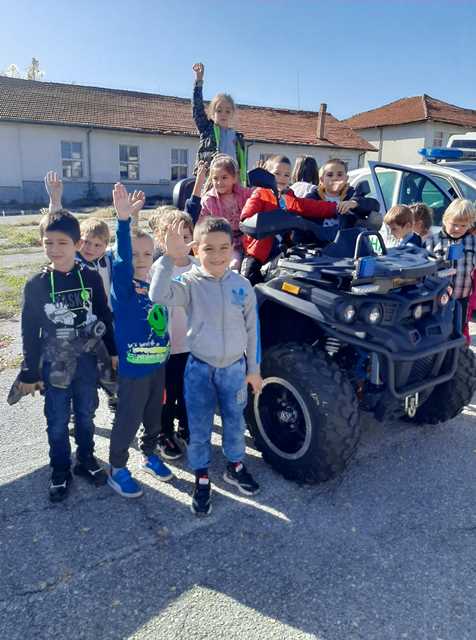 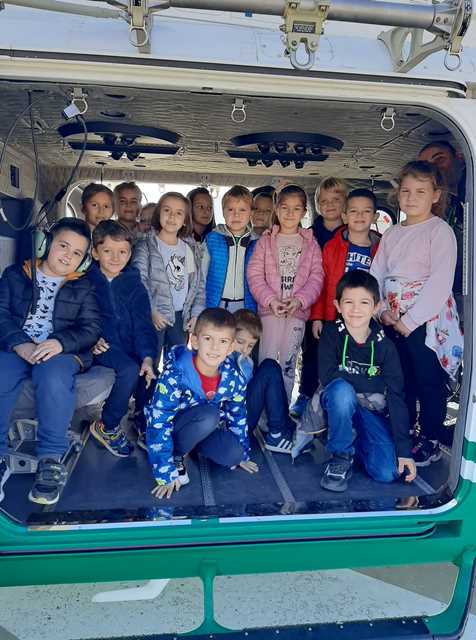 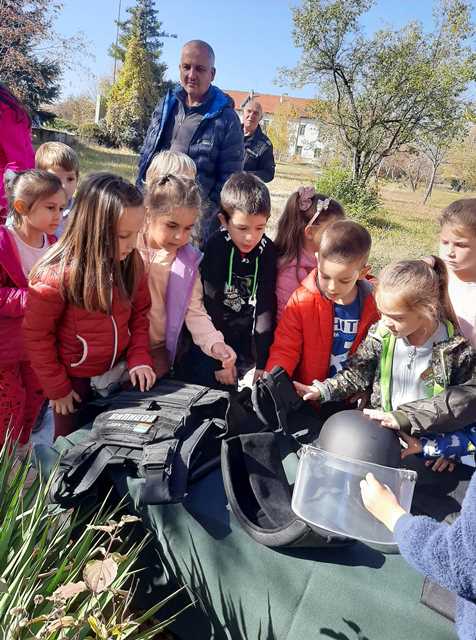 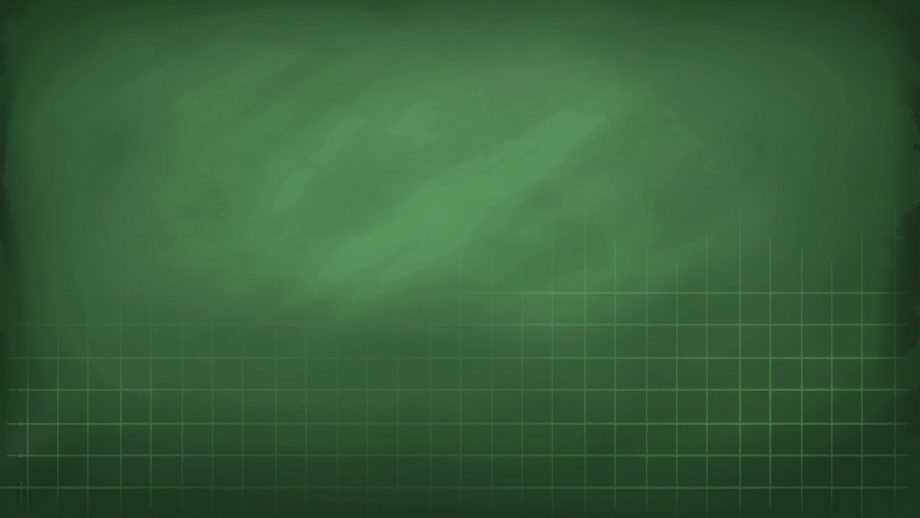 16 Ноември – Ден на толерантността
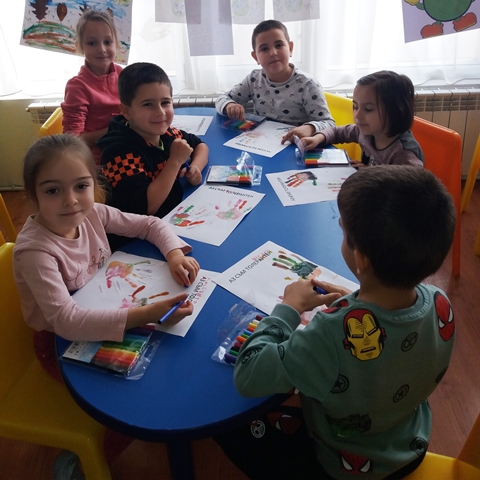 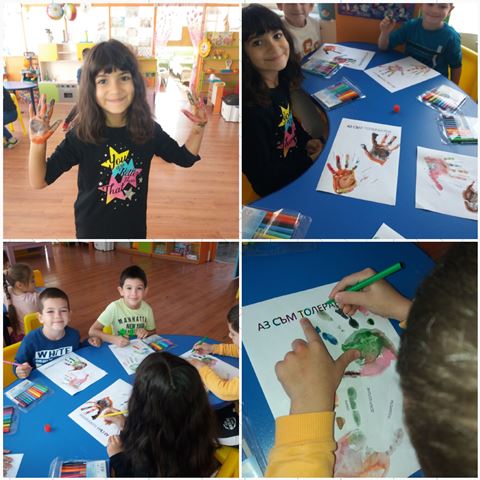 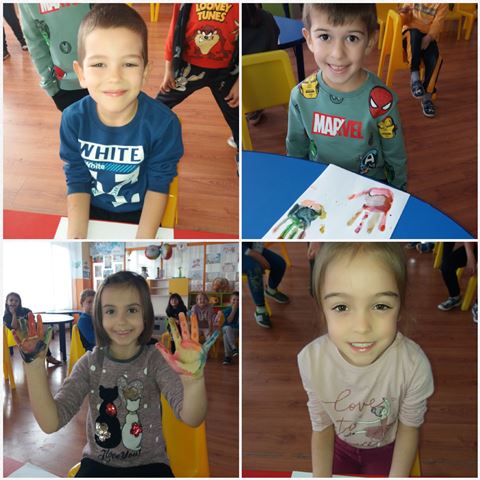 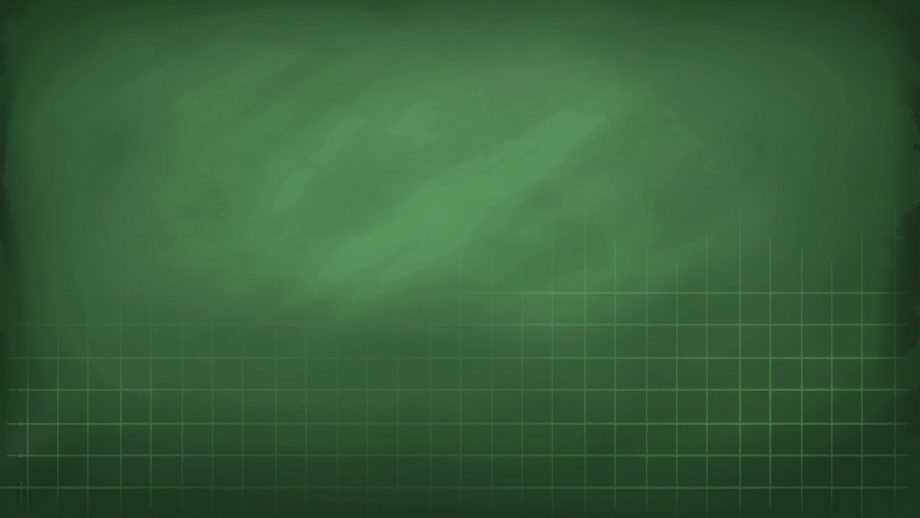 21 ноември –Ден на християнското семейство
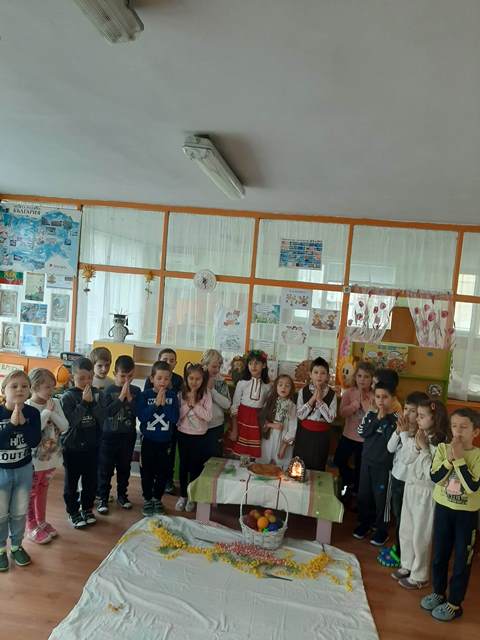 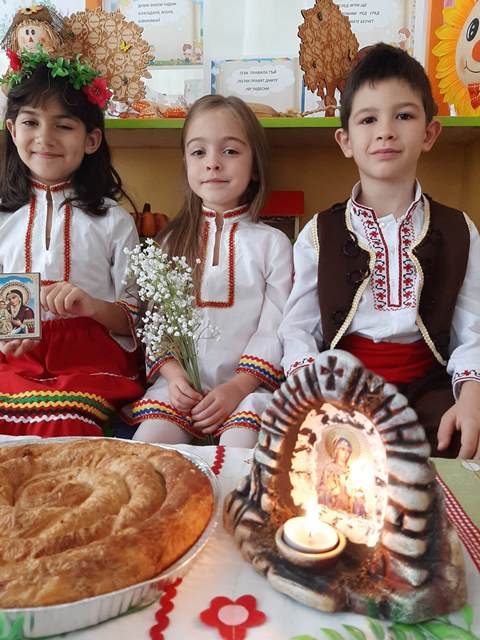 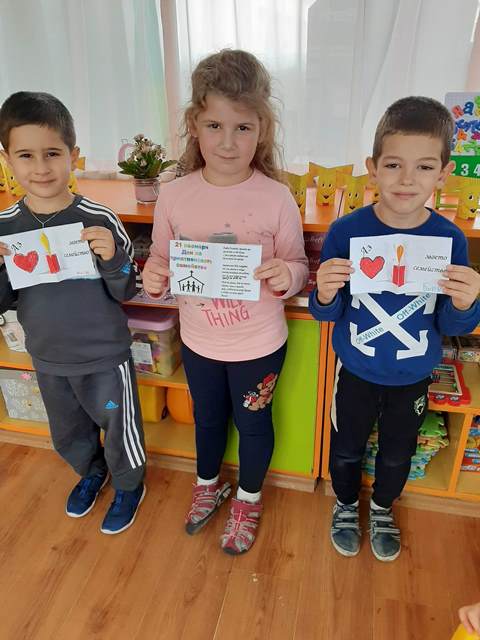 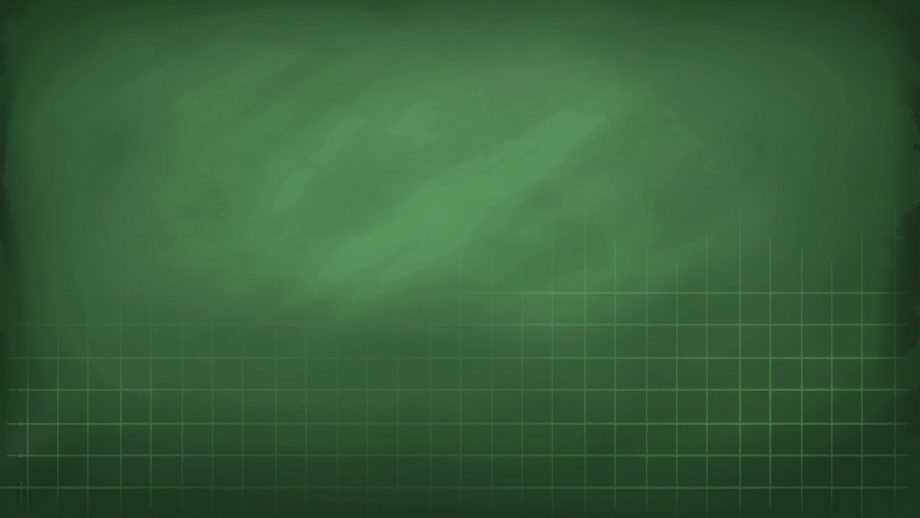 Размяна на книжки с децата от гр.“Щурче“
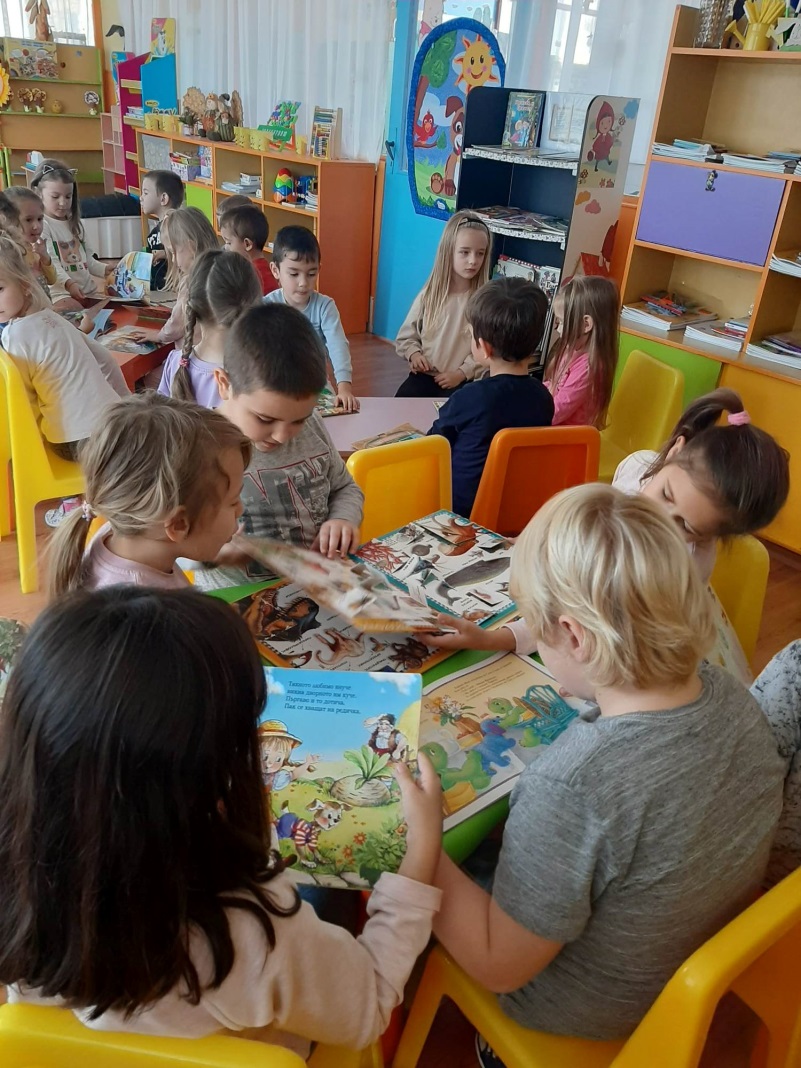 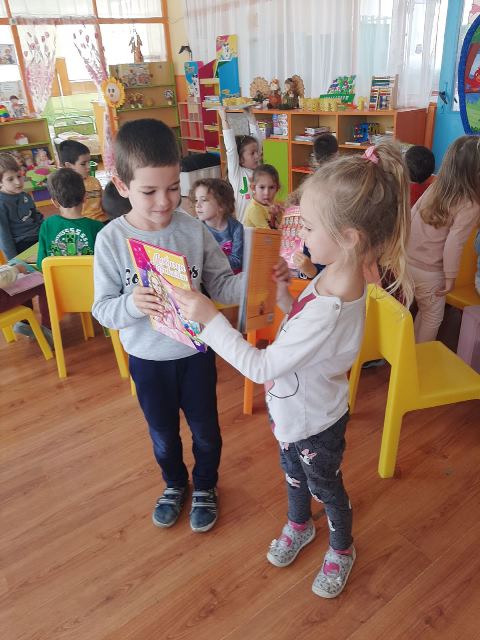 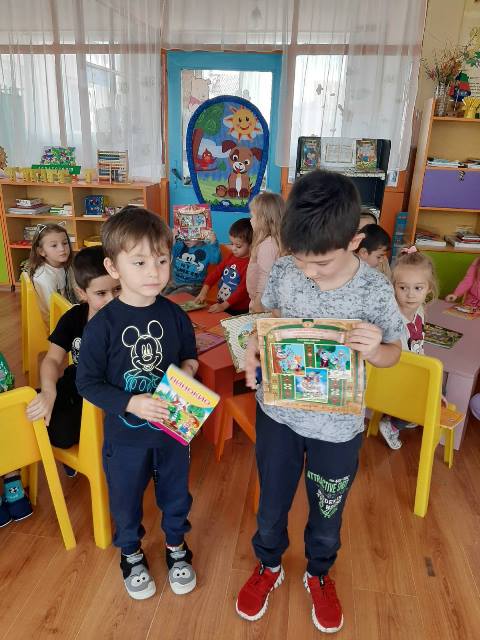 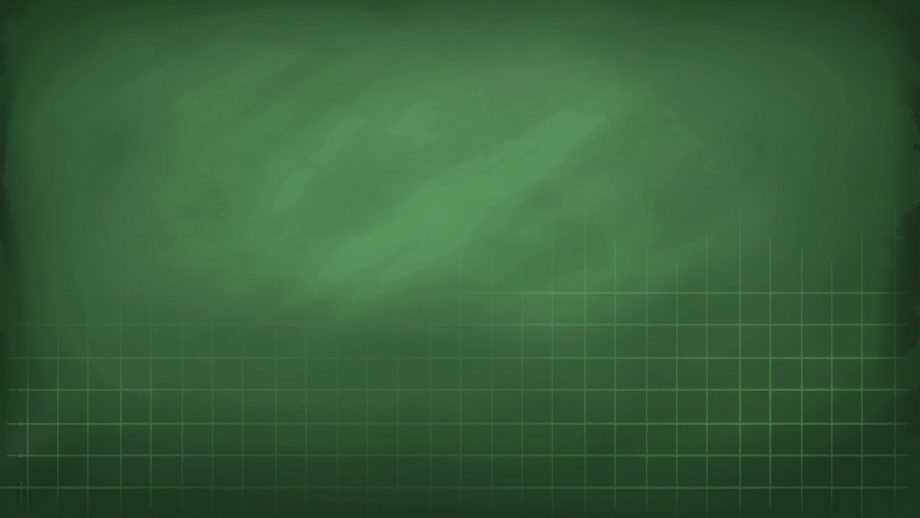 Посещение на Регионална библиотека 
„ Емануил Попдимитров“
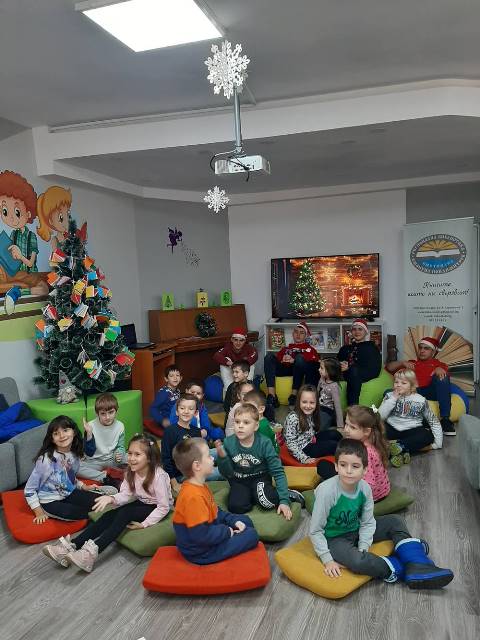 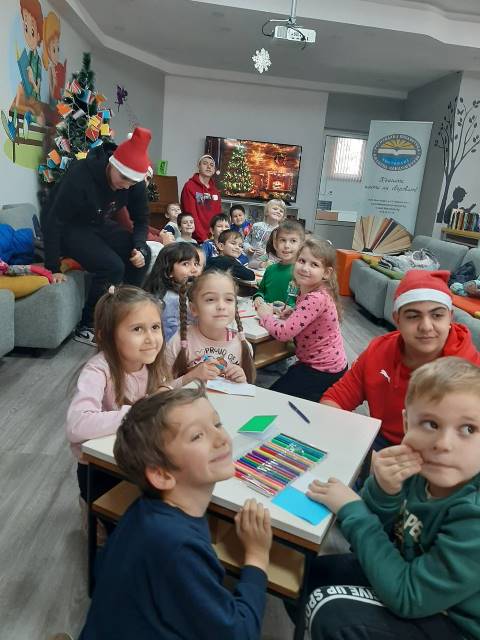 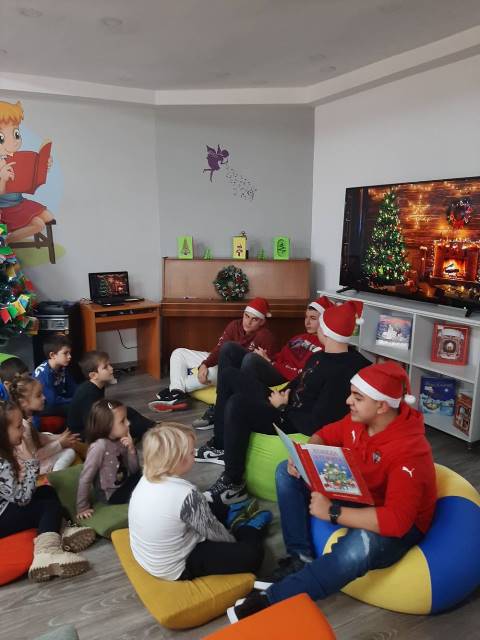 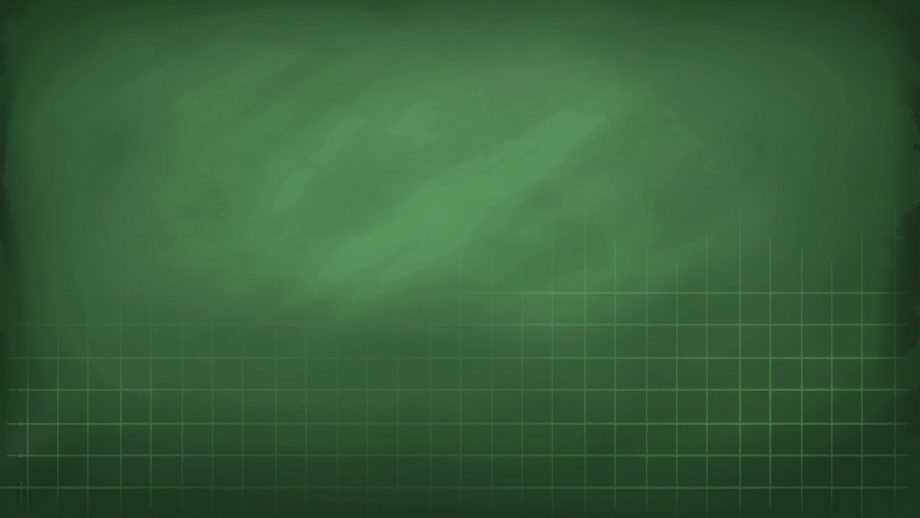 Коледна работилница и Коледен базар
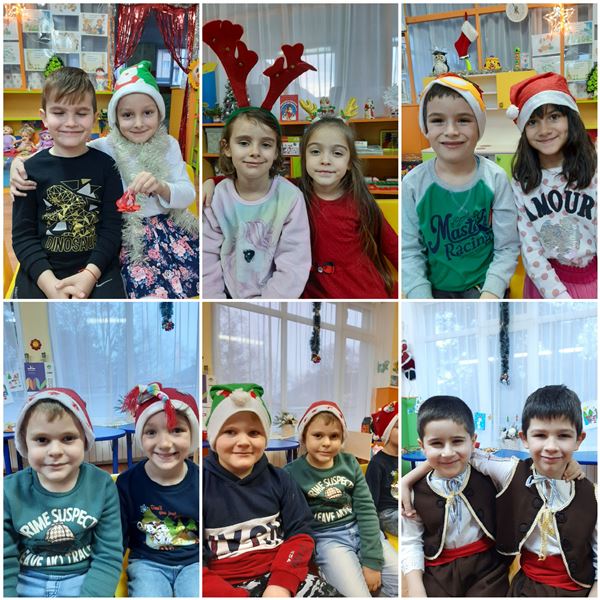 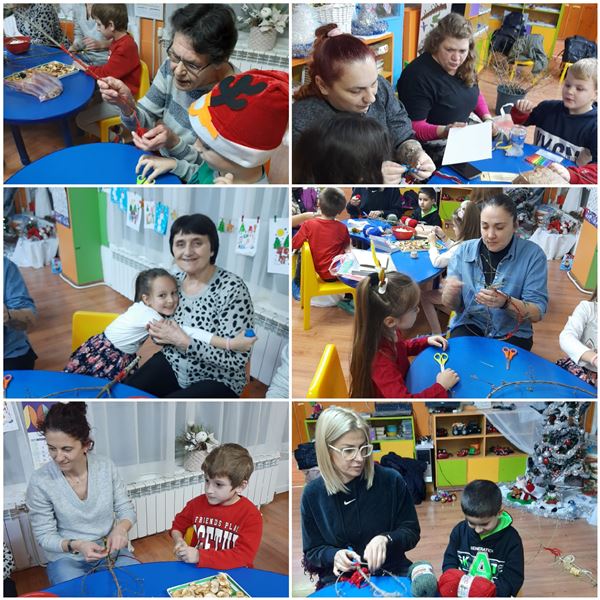 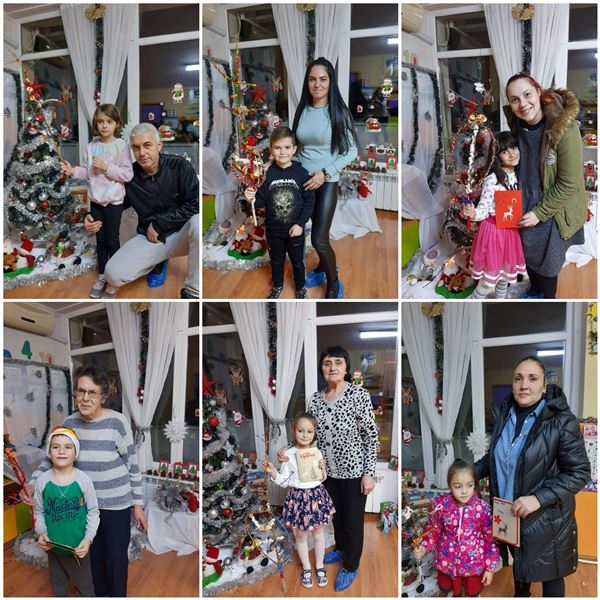 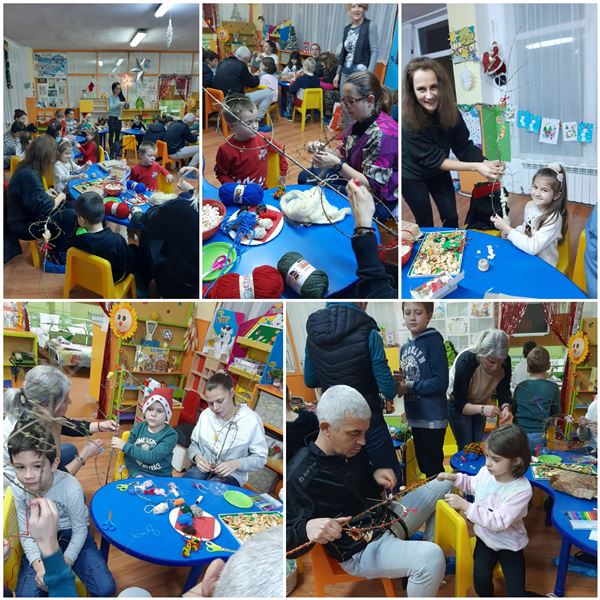 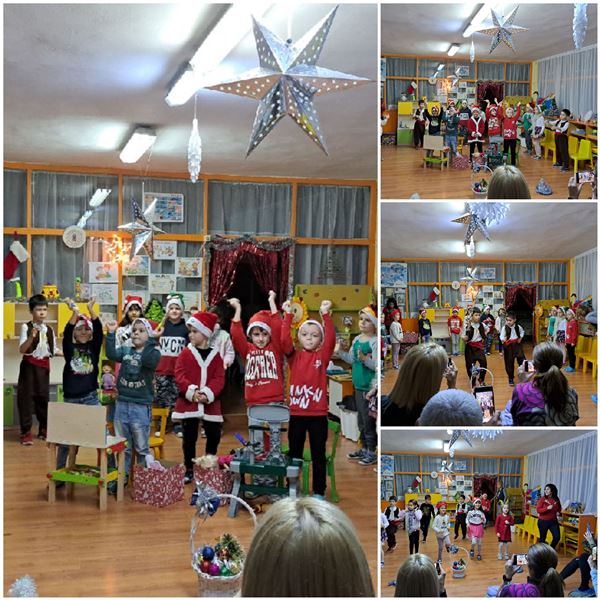 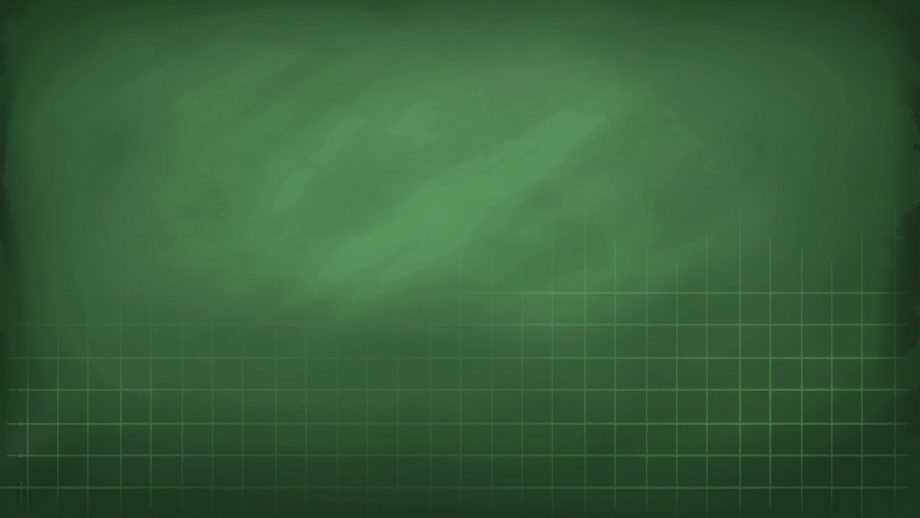 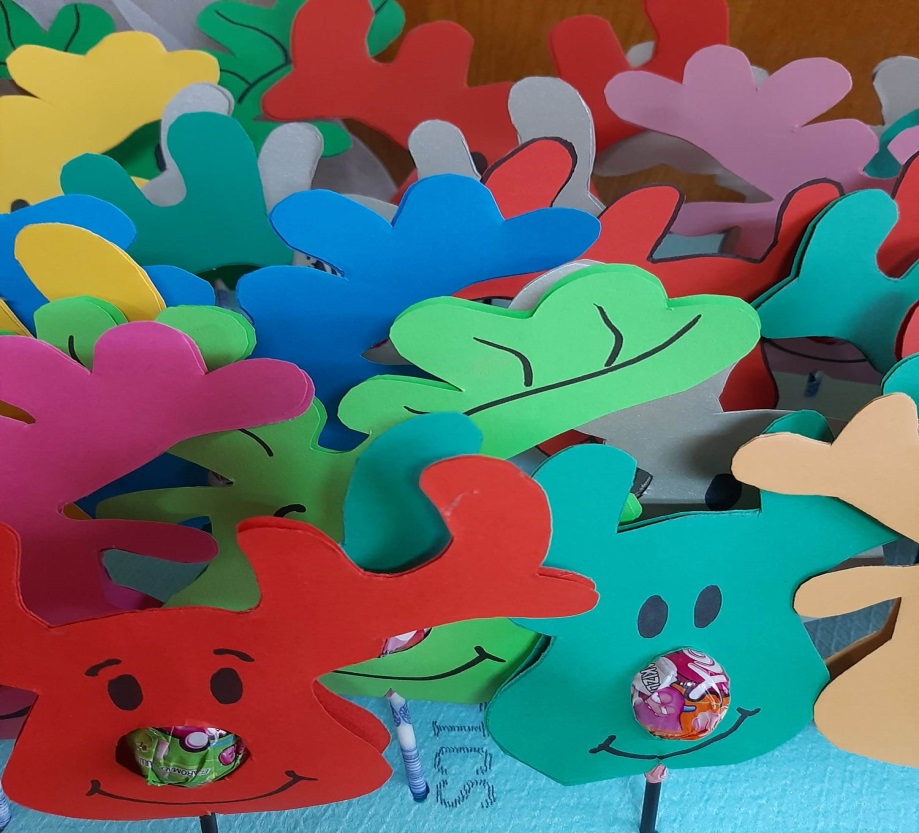 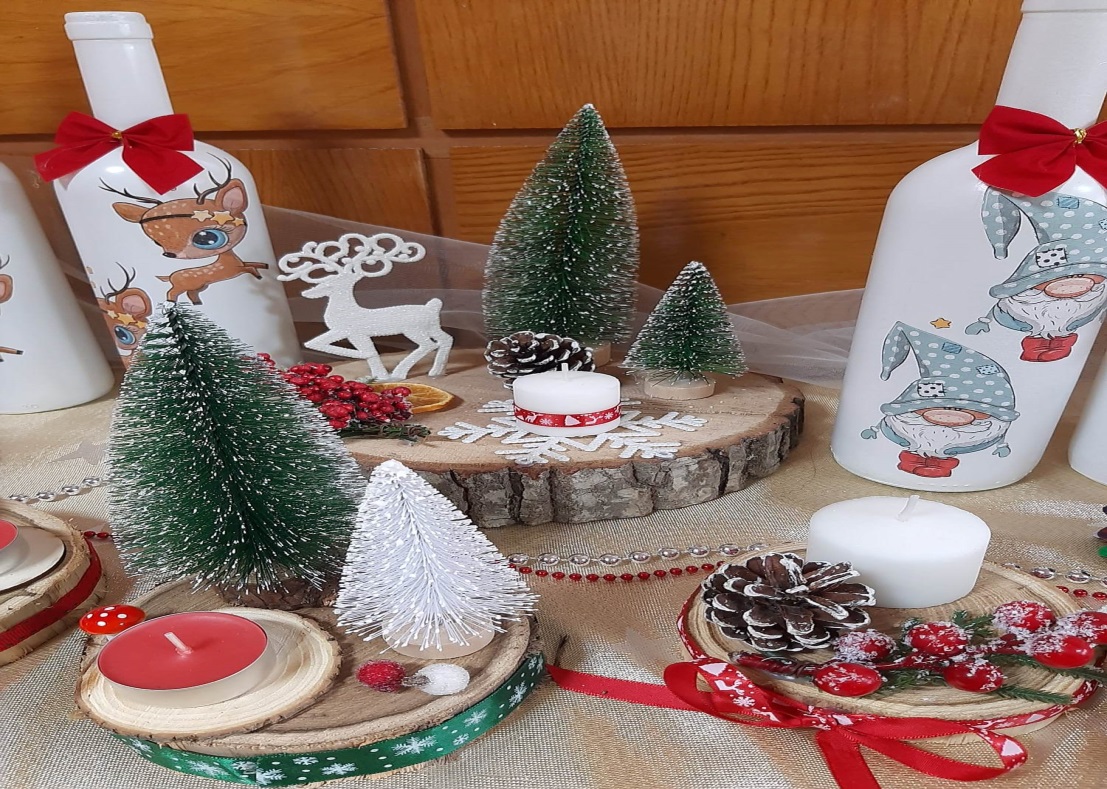 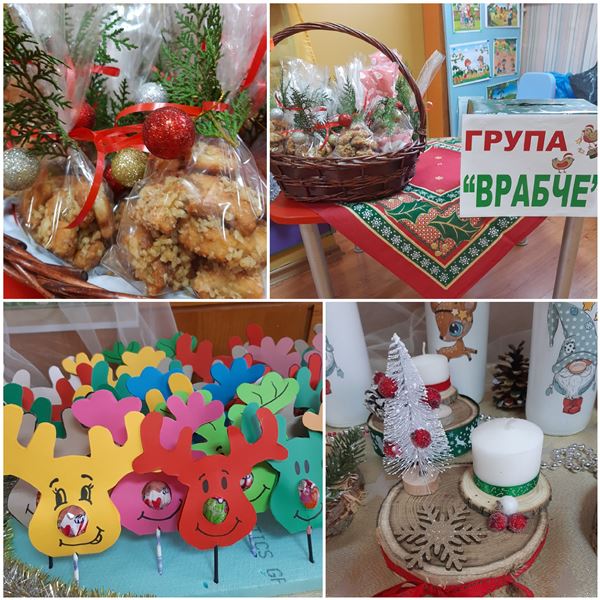 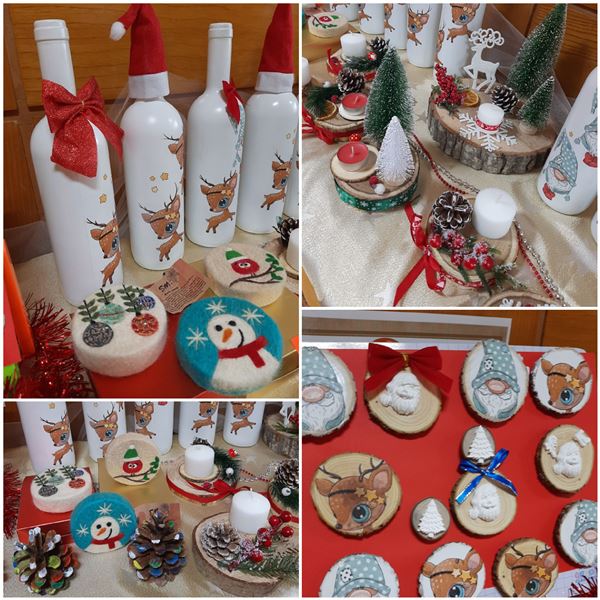 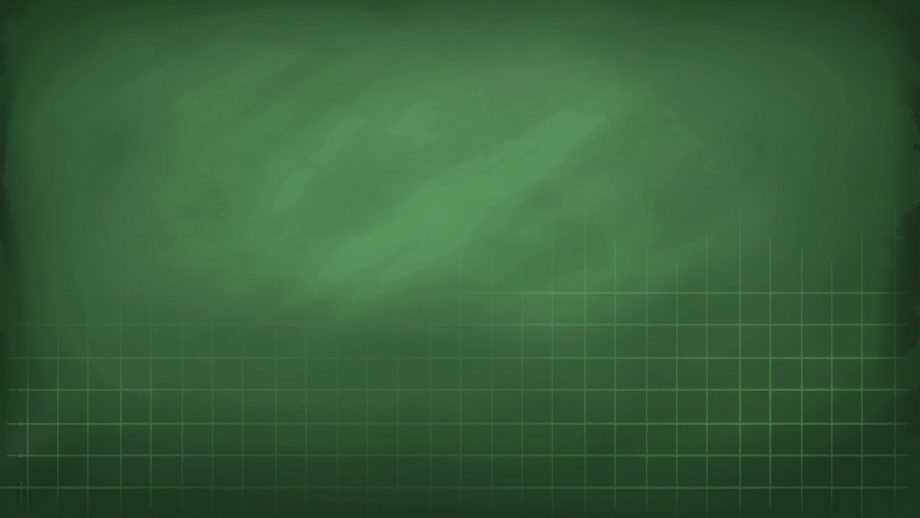 Посрещане на Дядо Коледа
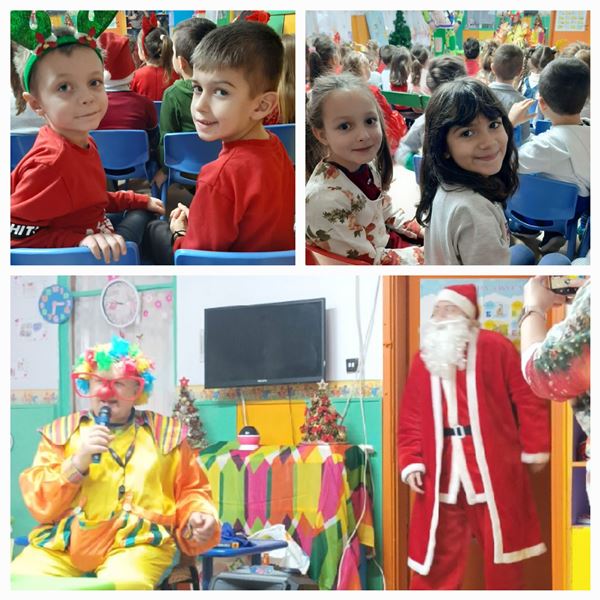 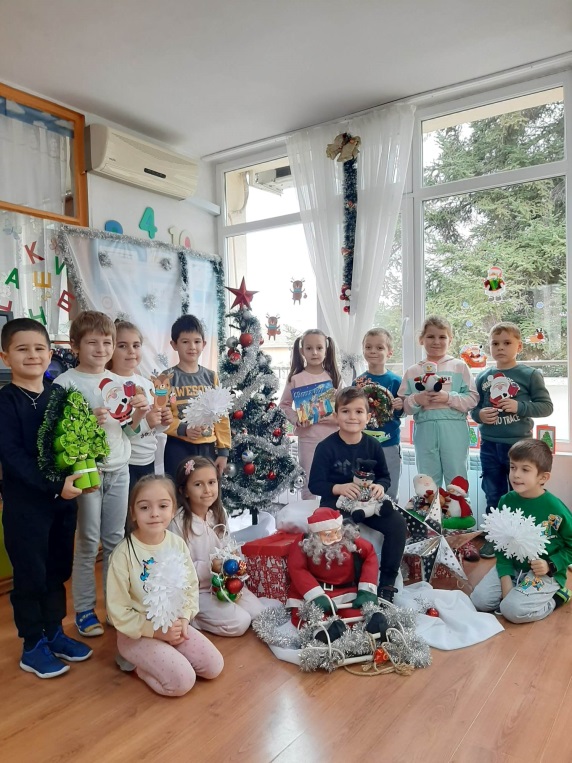 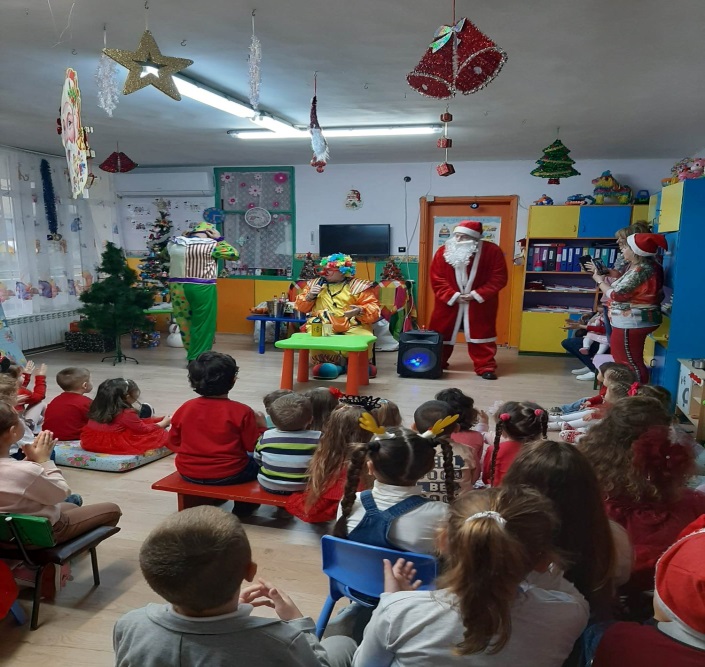 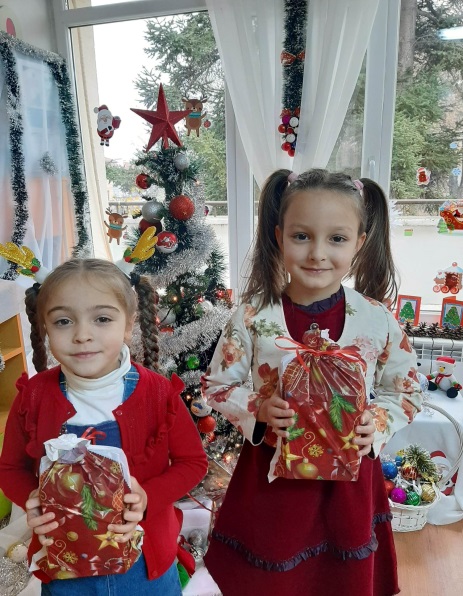 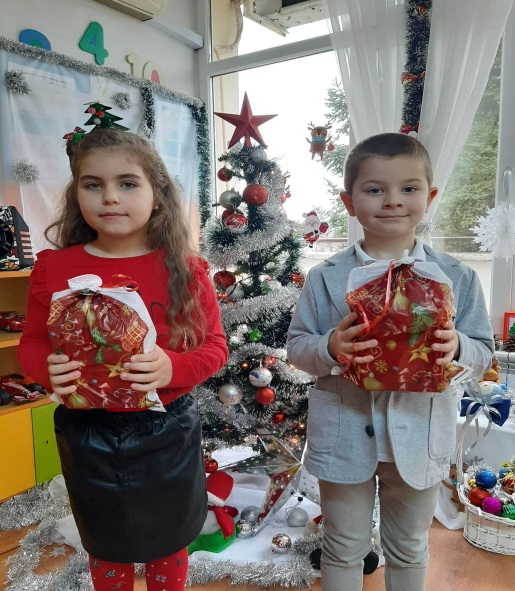 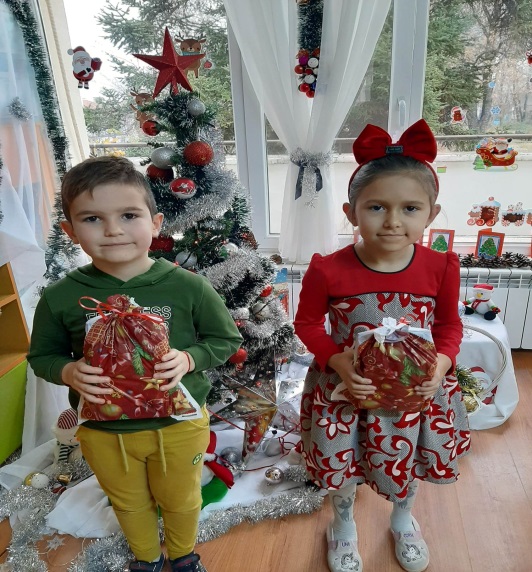 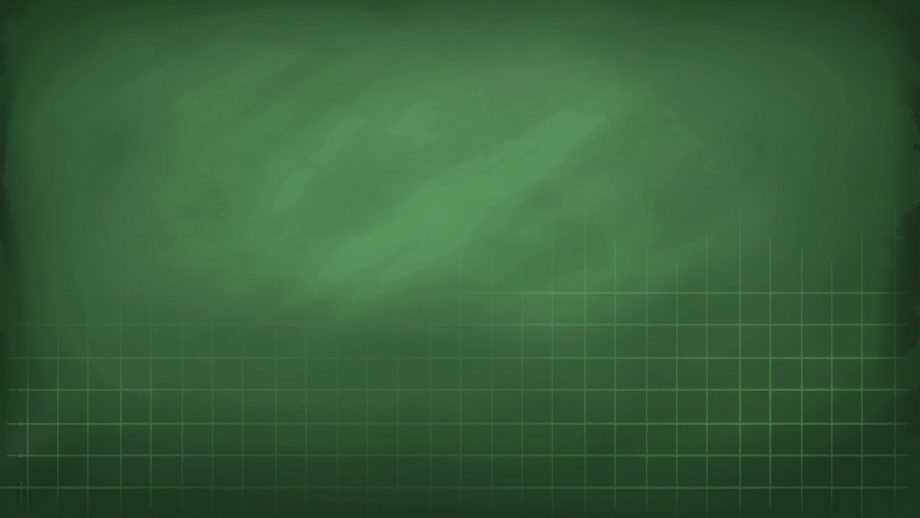 Коледен Карнавал
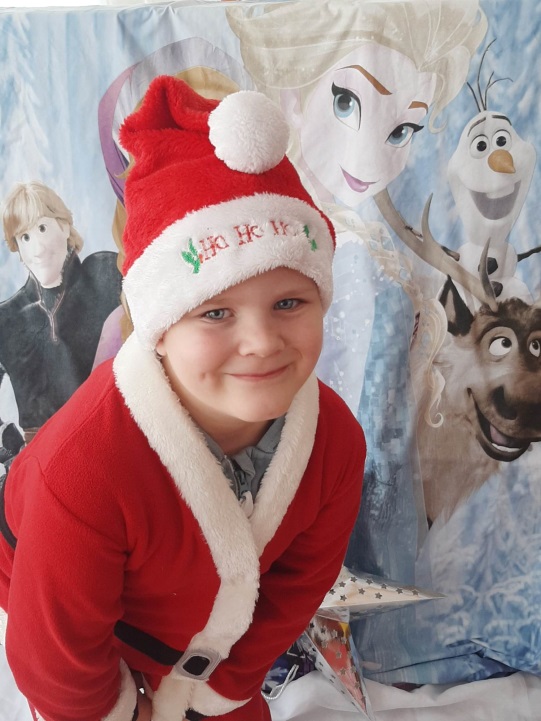 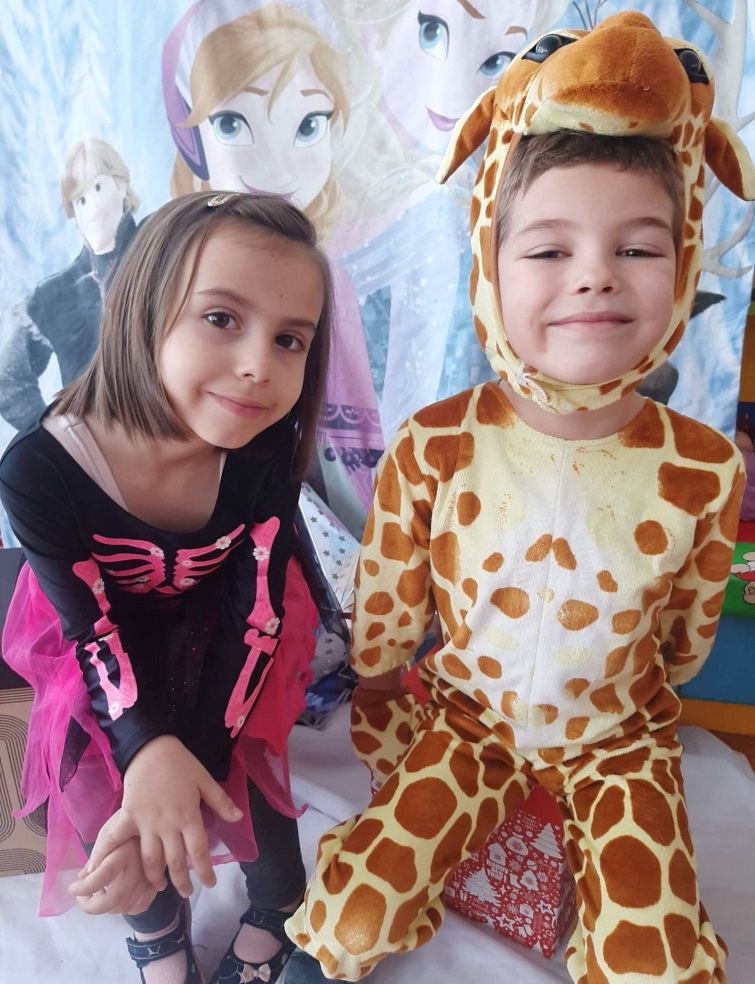 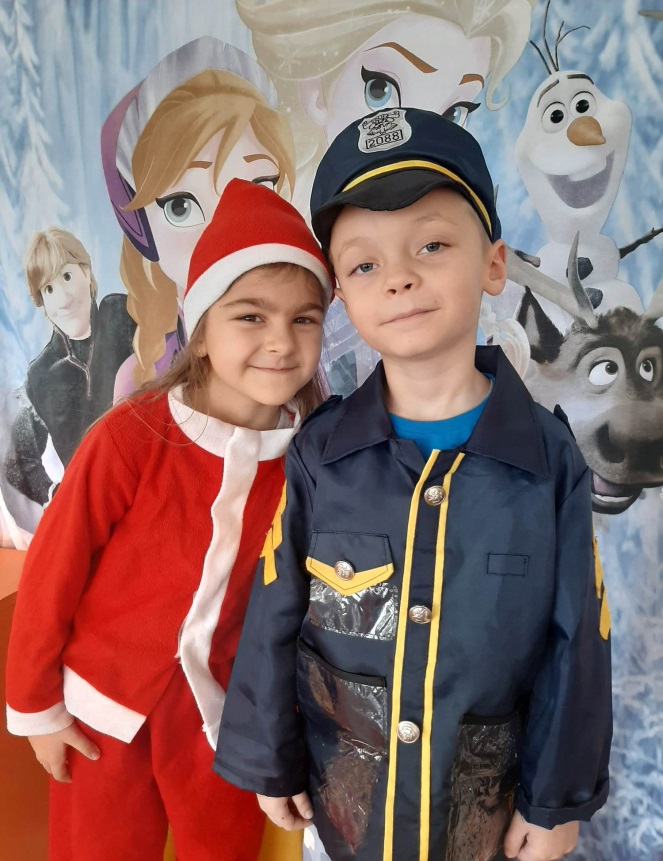 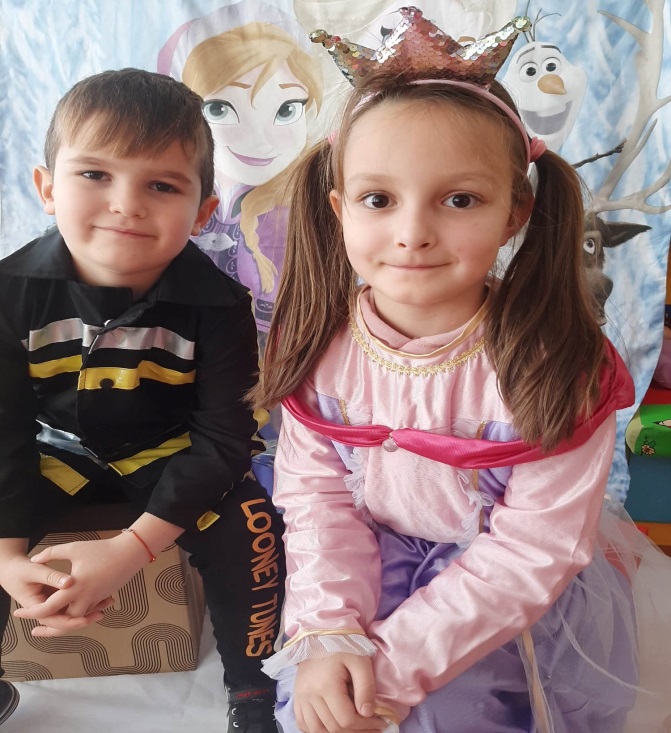 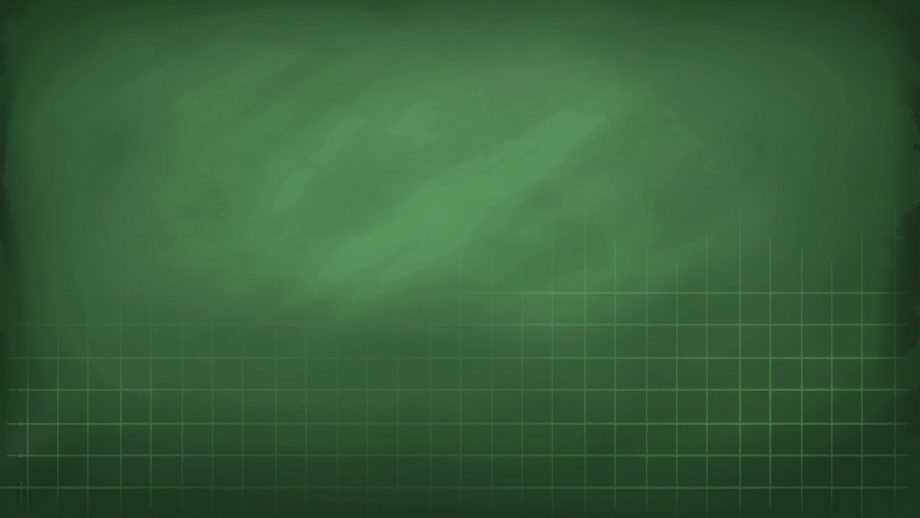 По пътя на Левски и Ботев
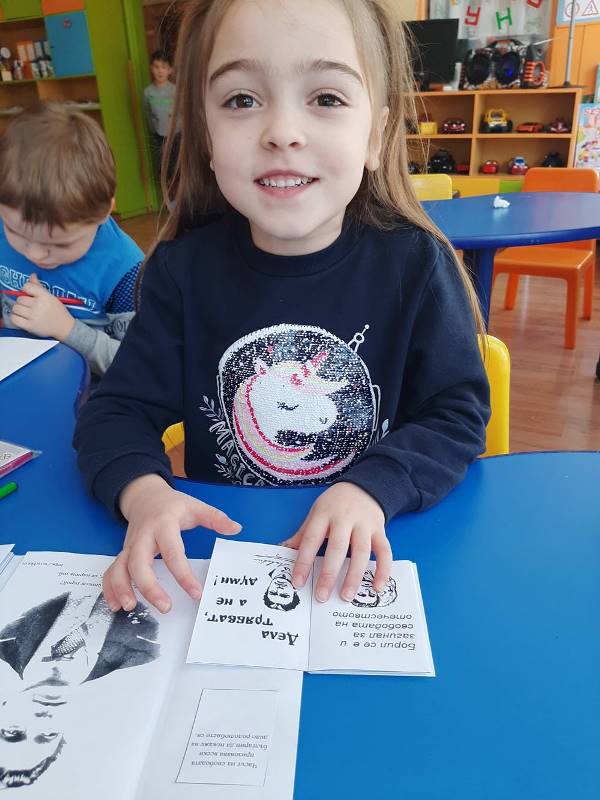 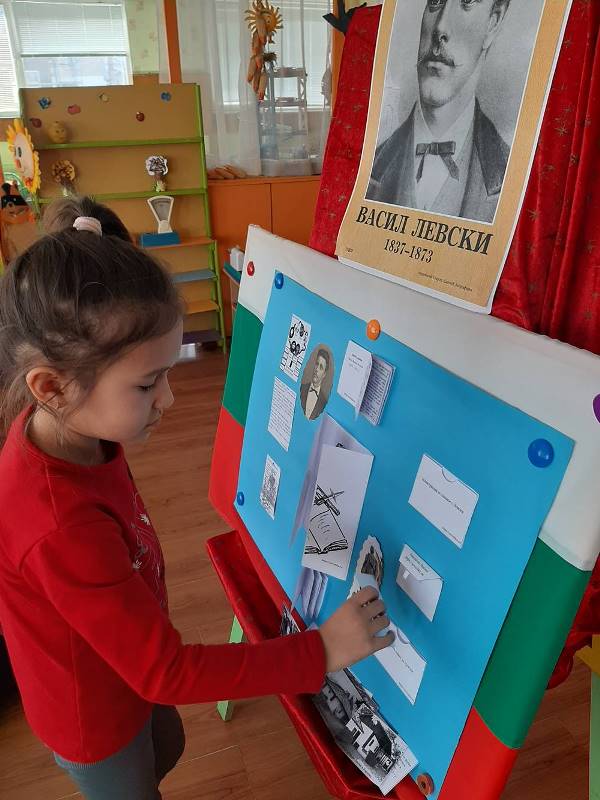 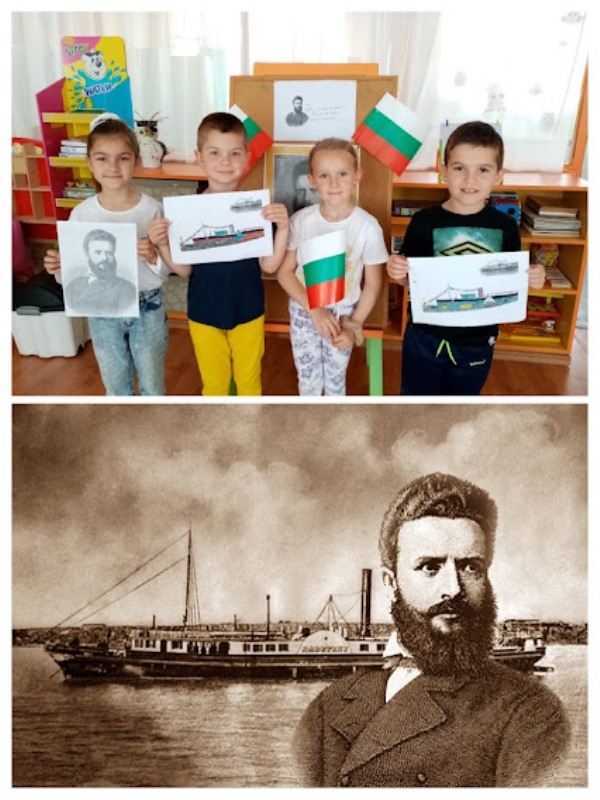 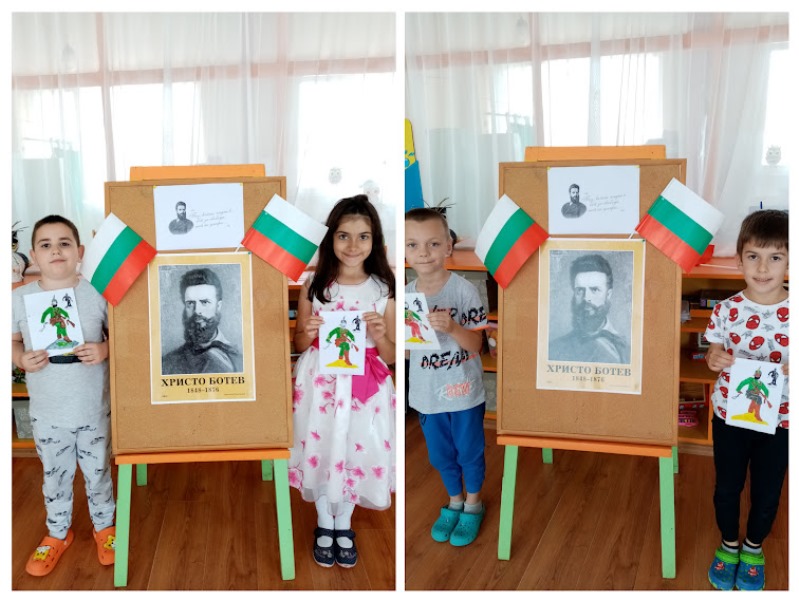 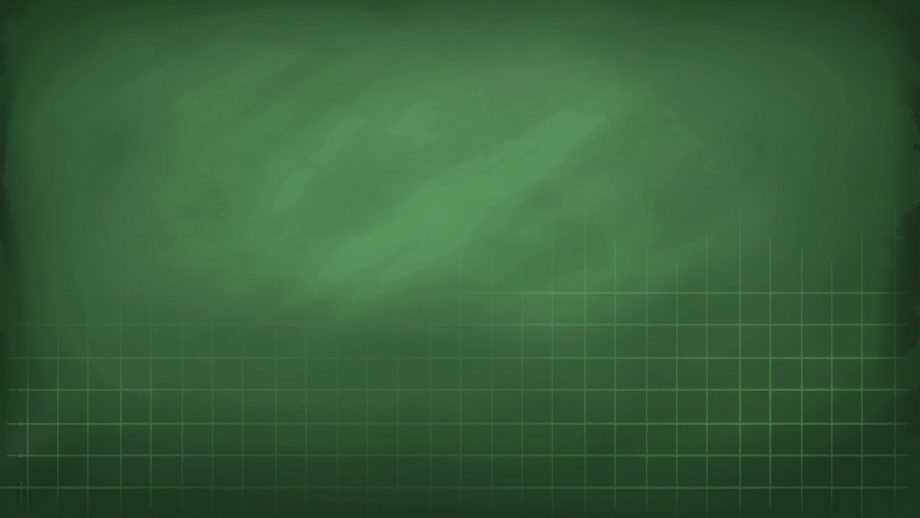 Викторина по БДП
„Пътешествие в страната на пътните знаци“
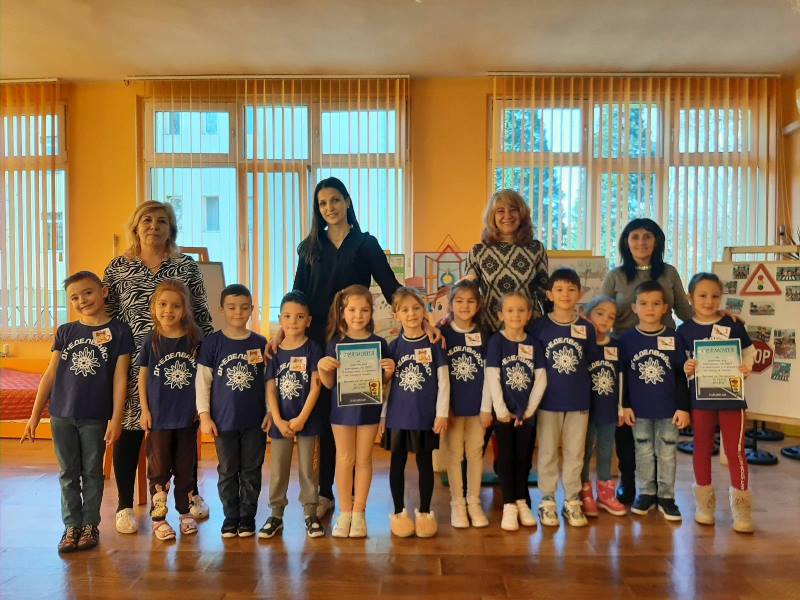 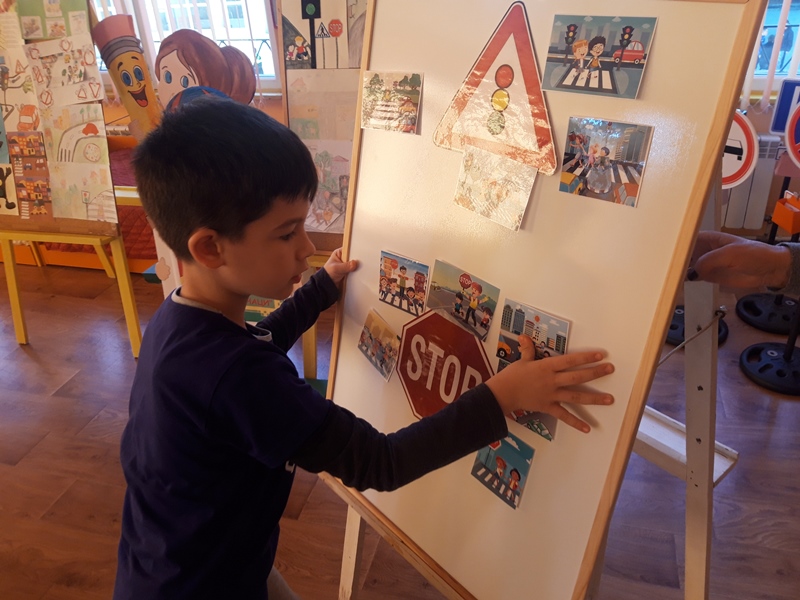 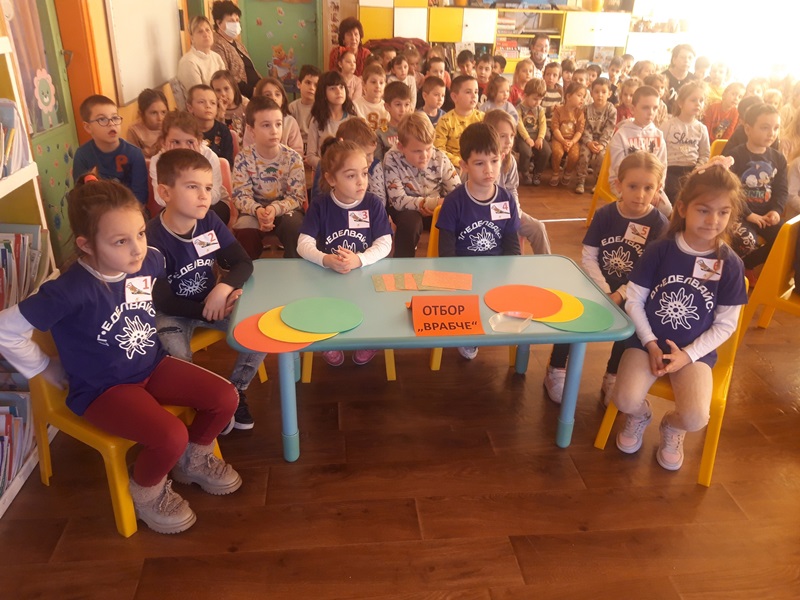 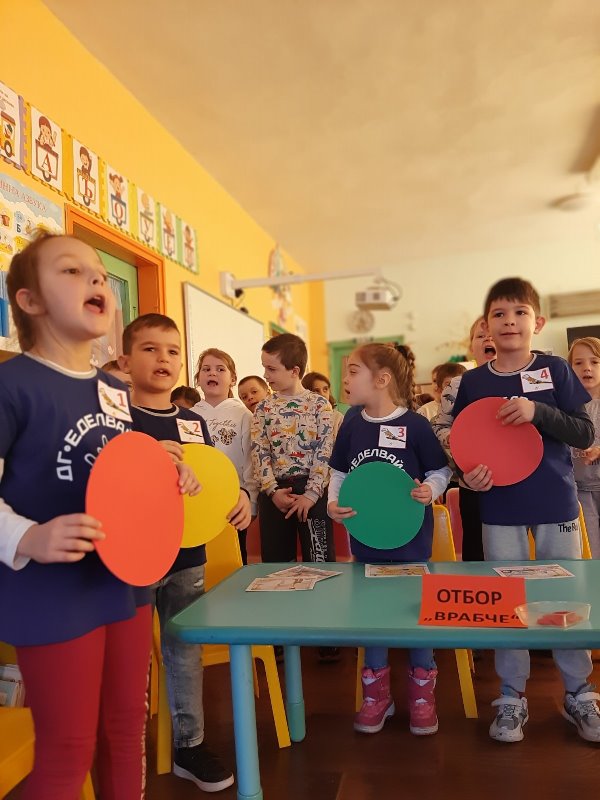 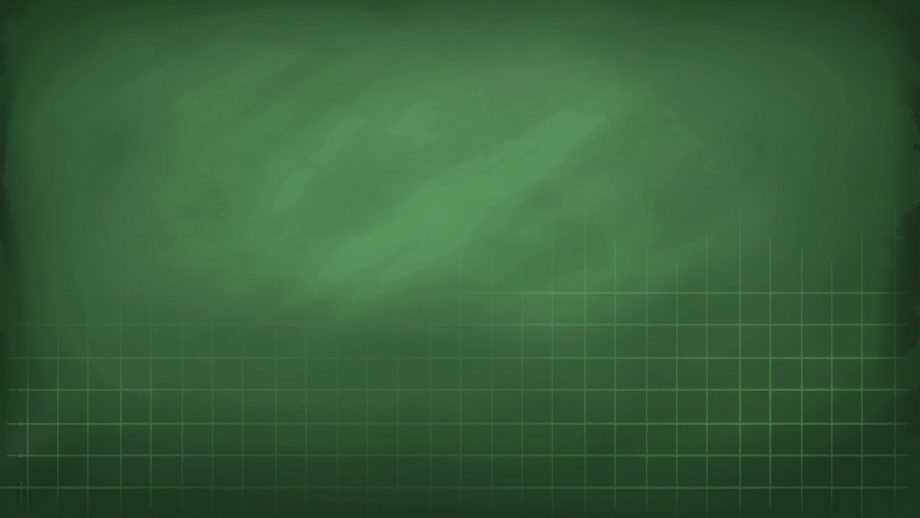 Да съхраним българските традиции
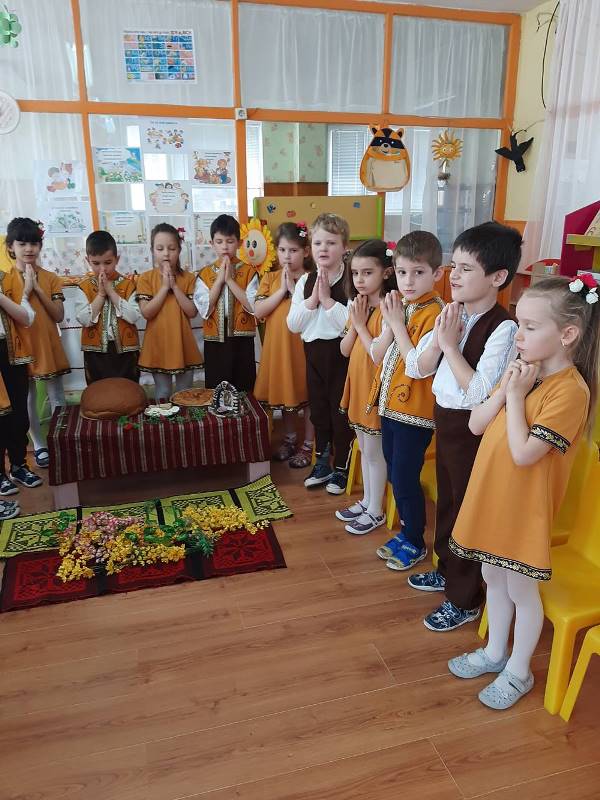 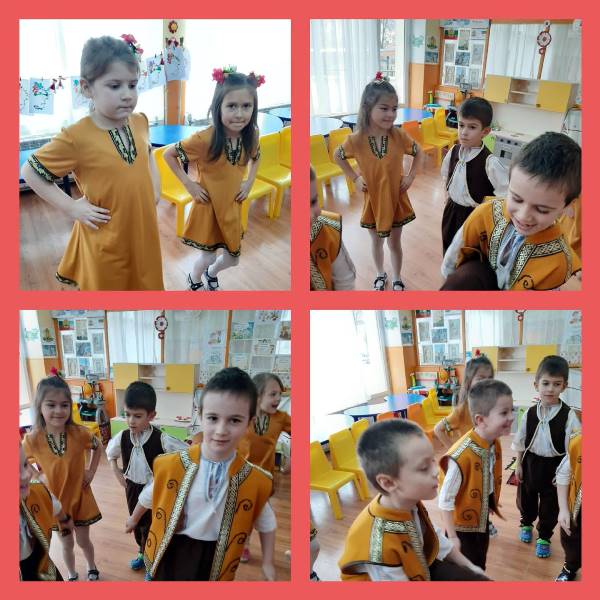 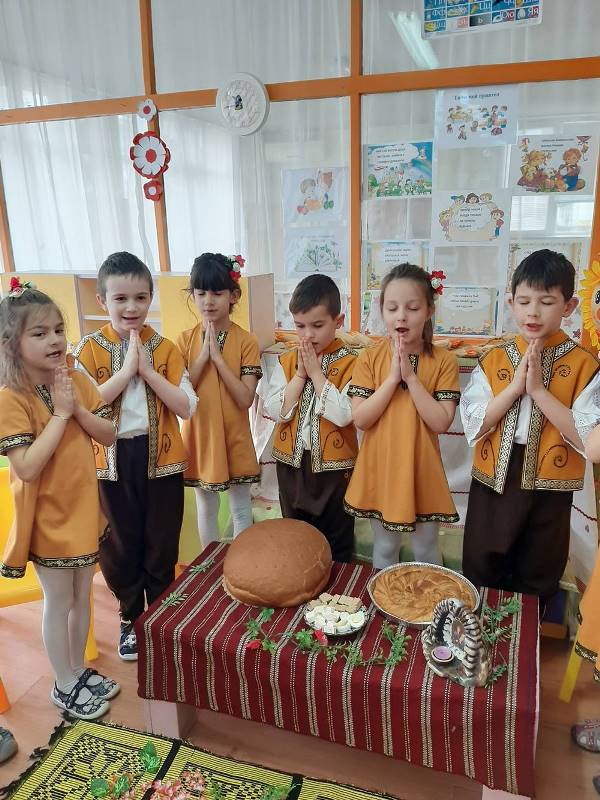 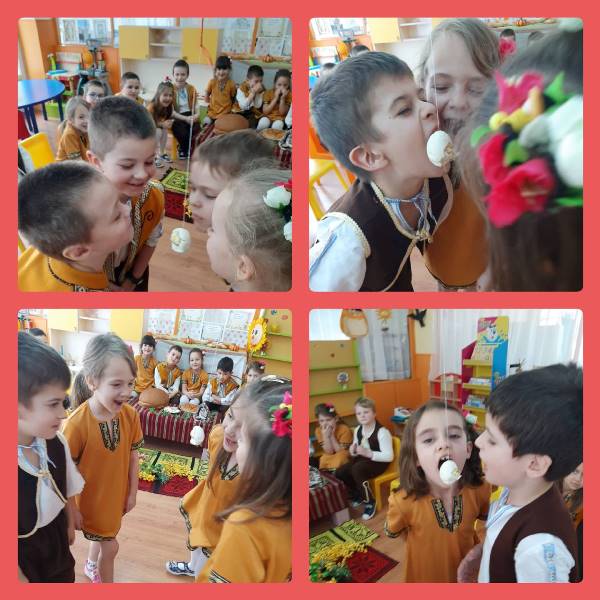 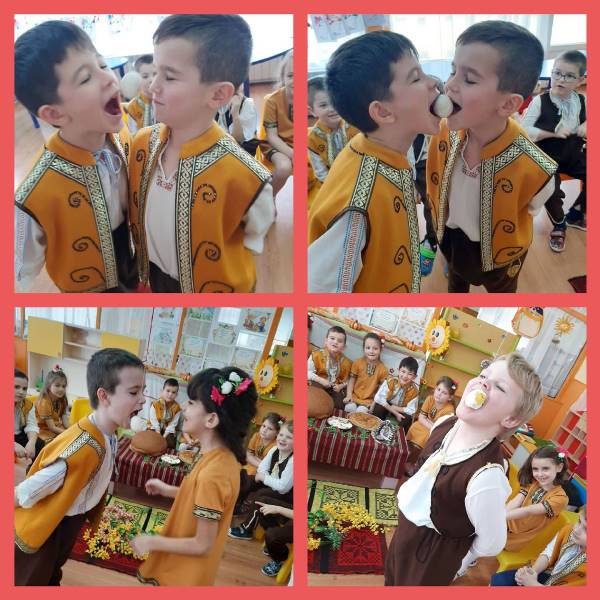 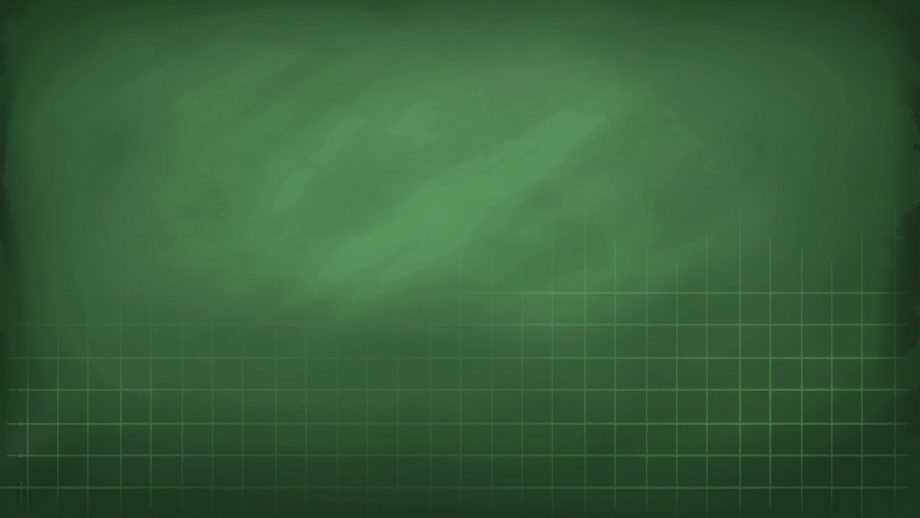 Посрещане на Баба Марта
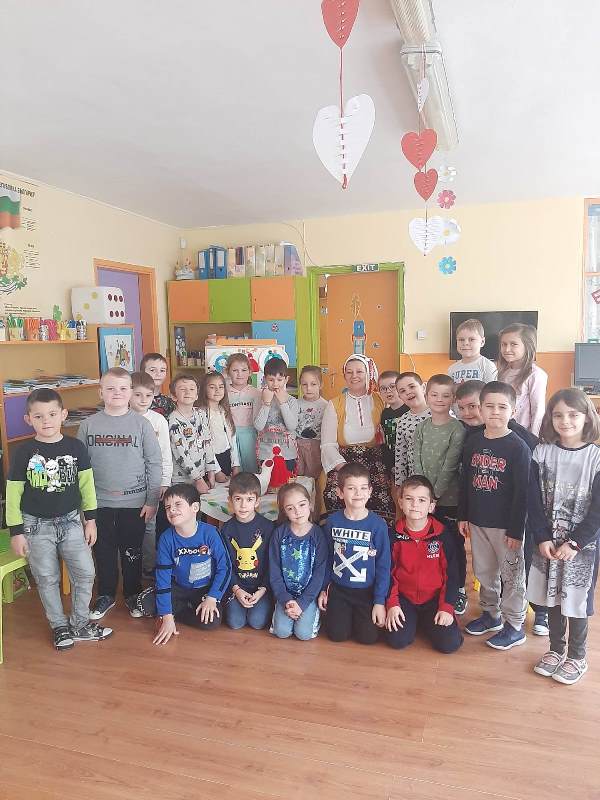 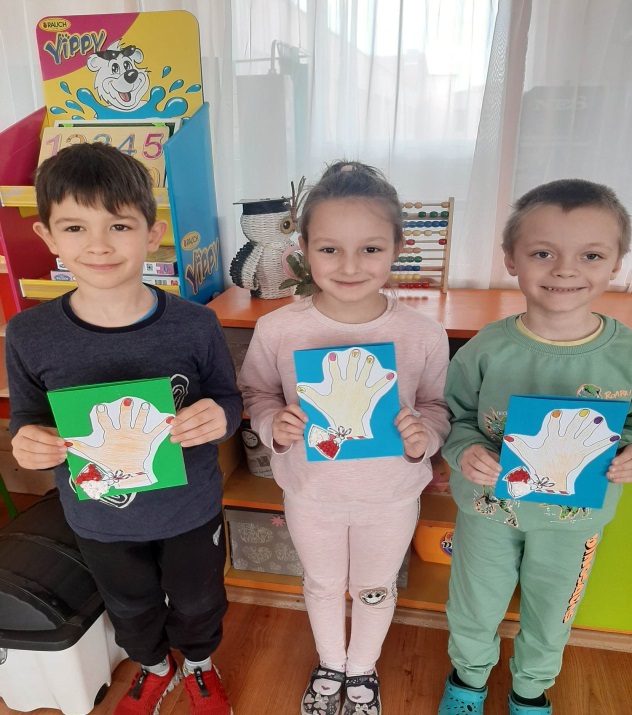 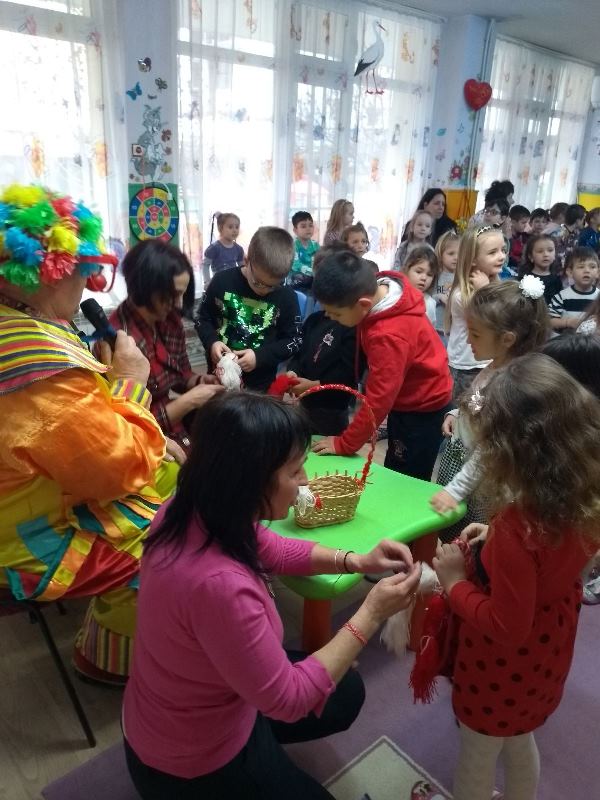 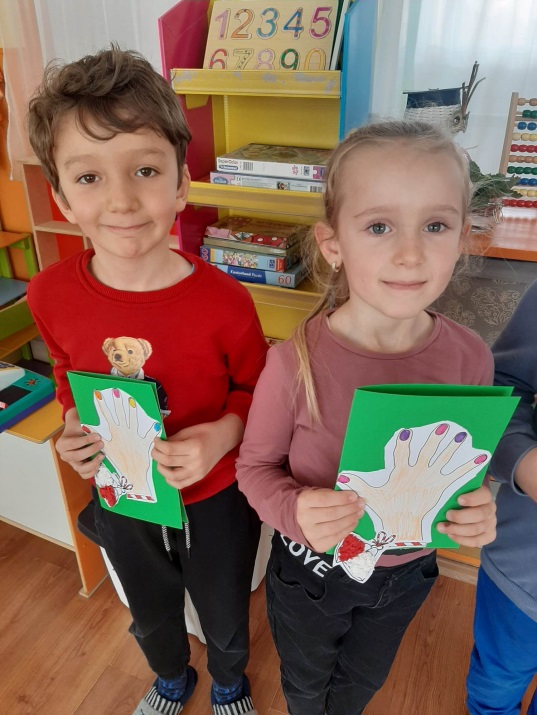 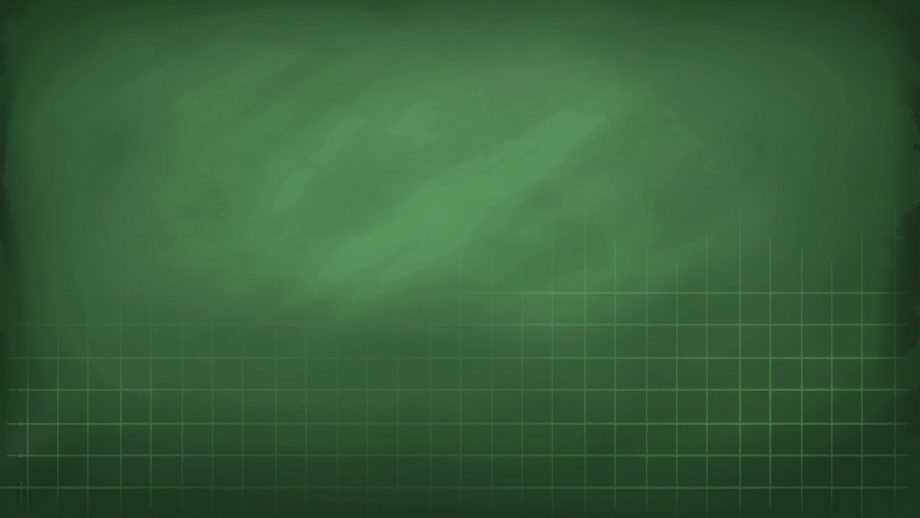 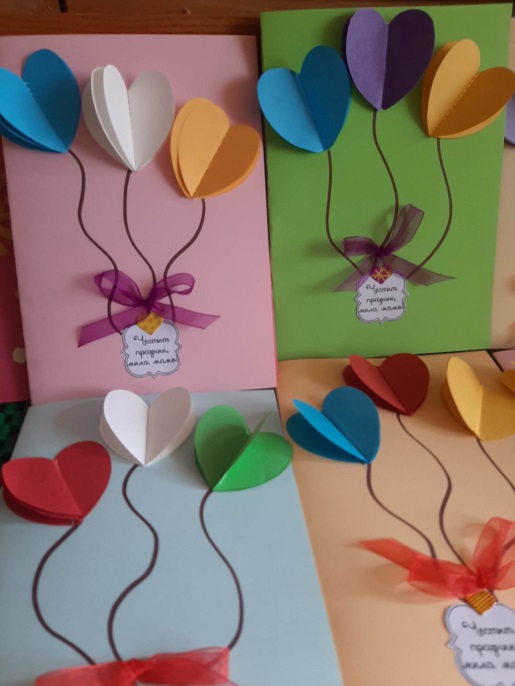 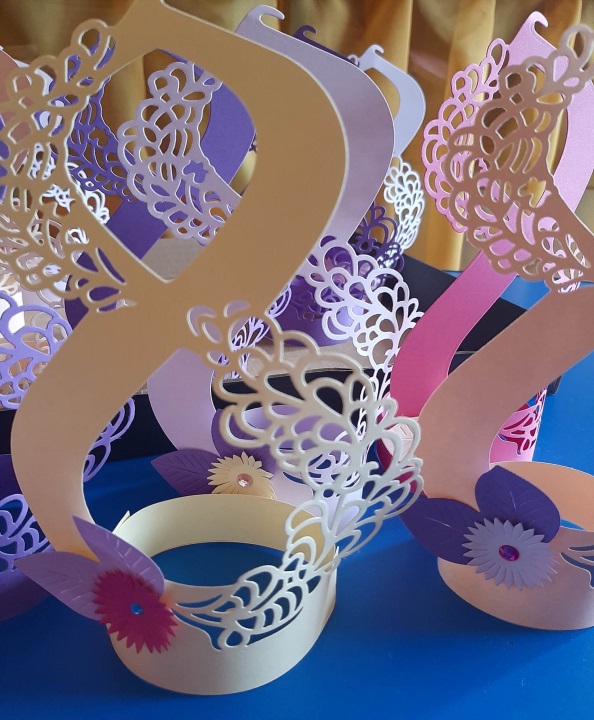 С обич за  мама
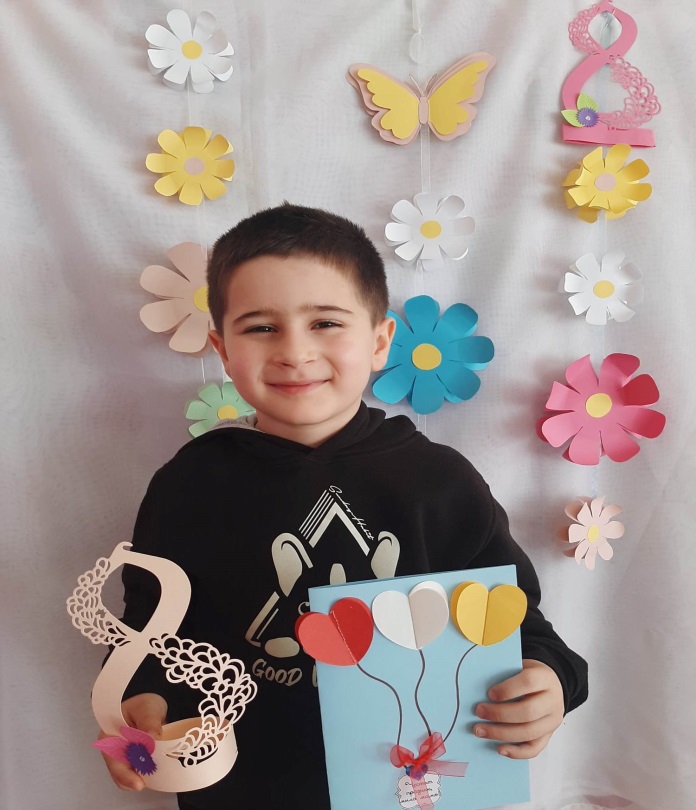 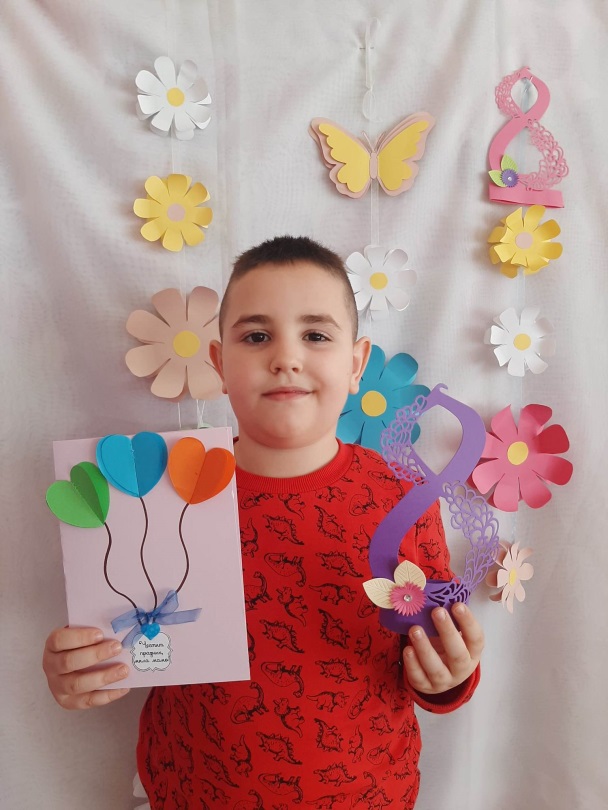 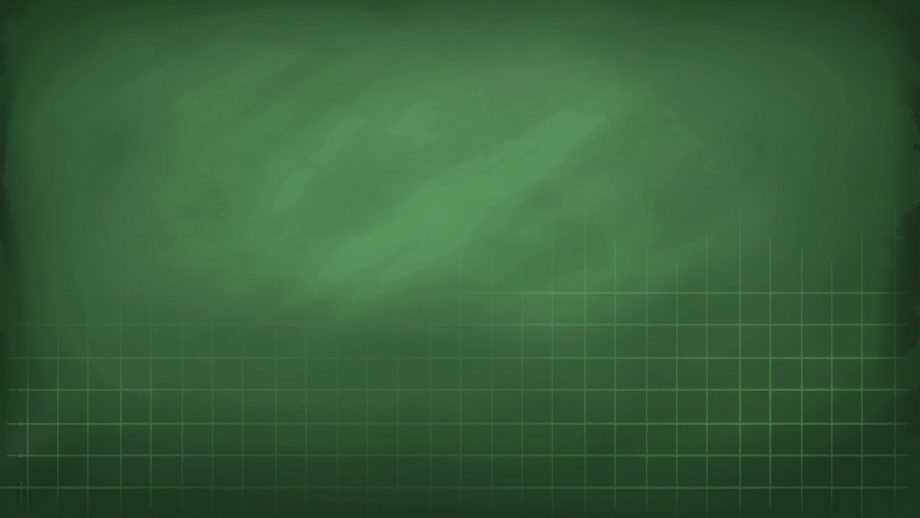 Национален детски конкурс
„ Картичка за мама “ 2023 г.
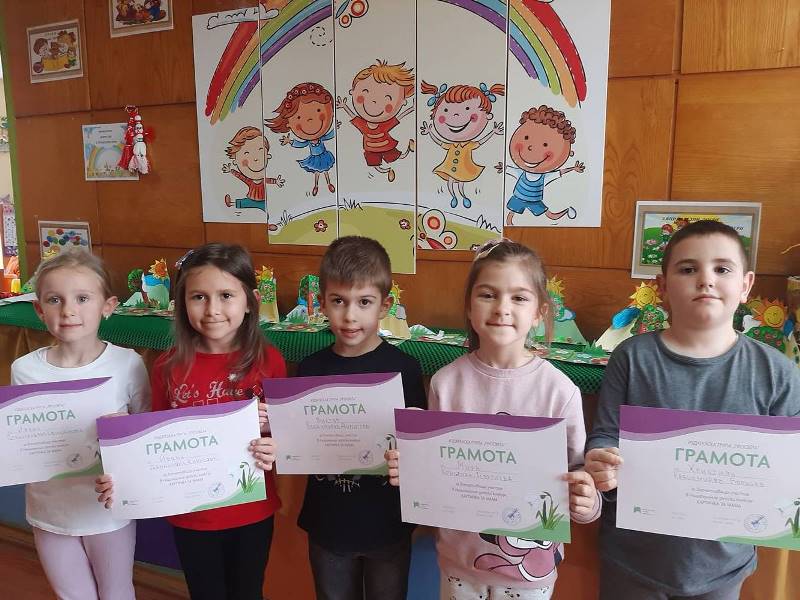 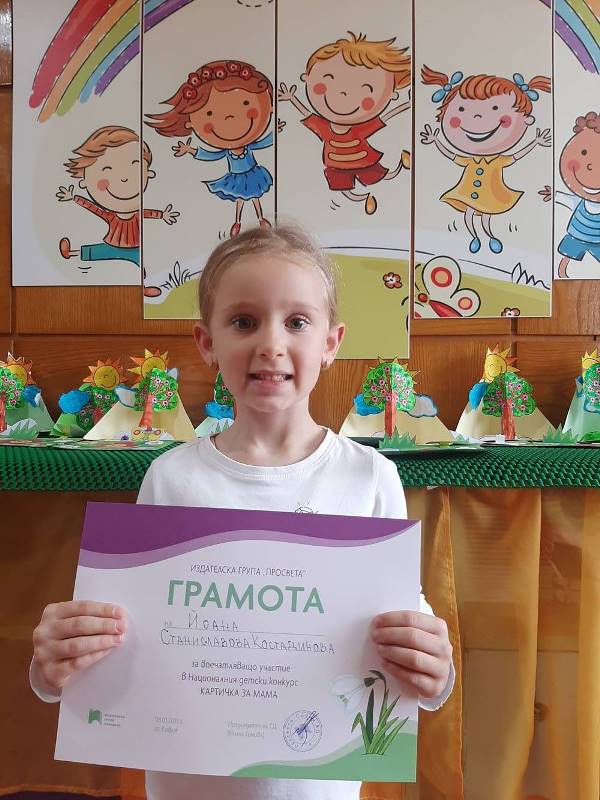 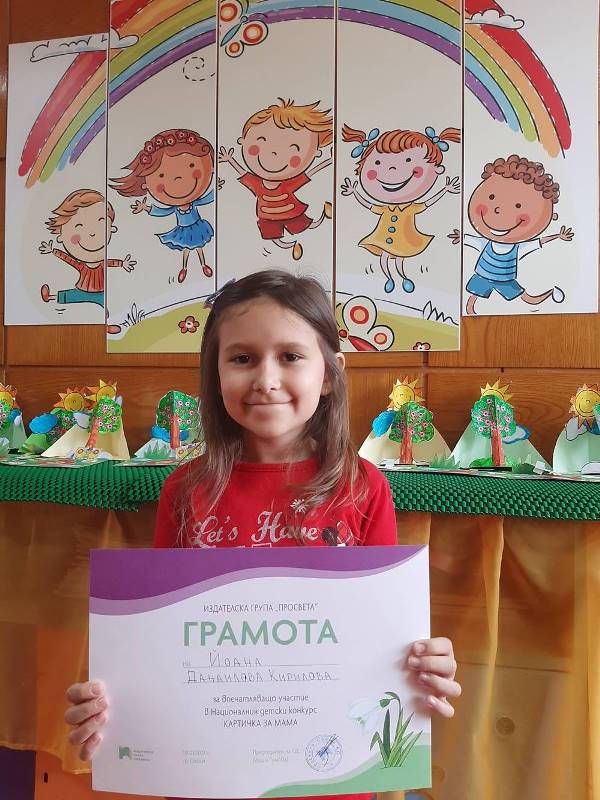 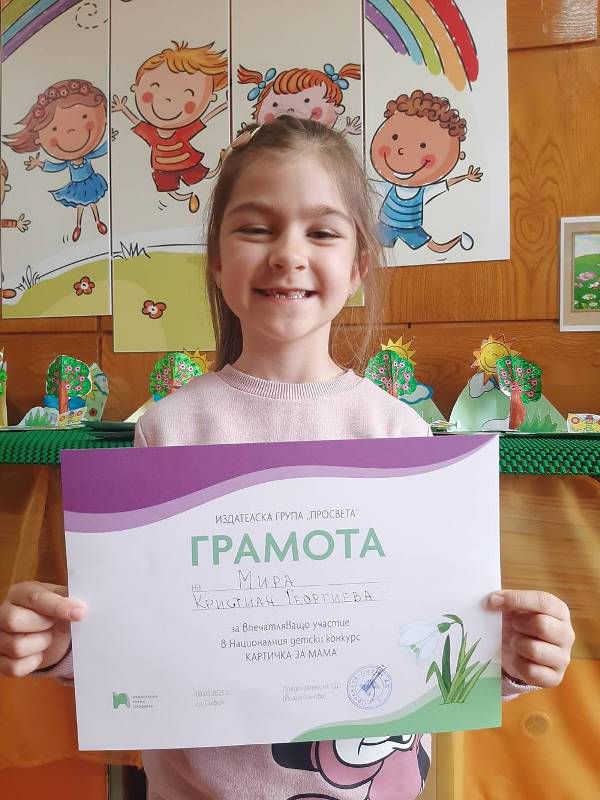 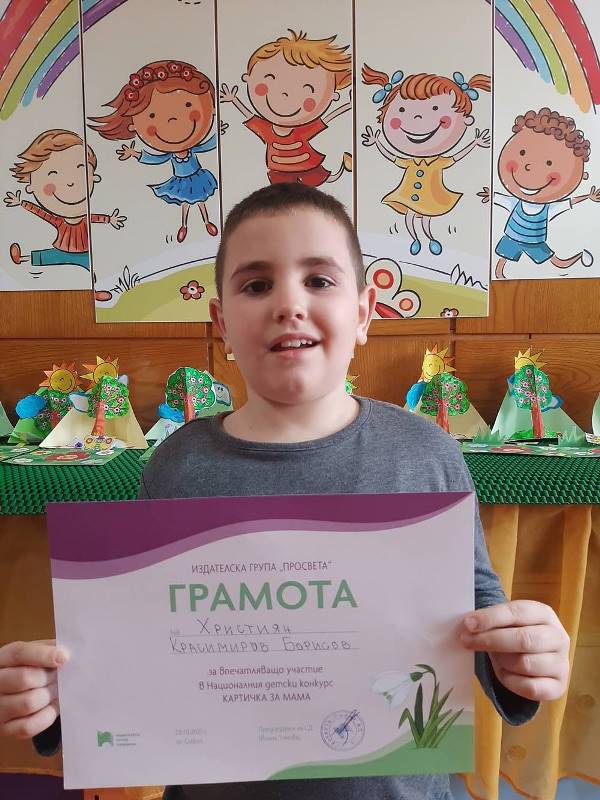 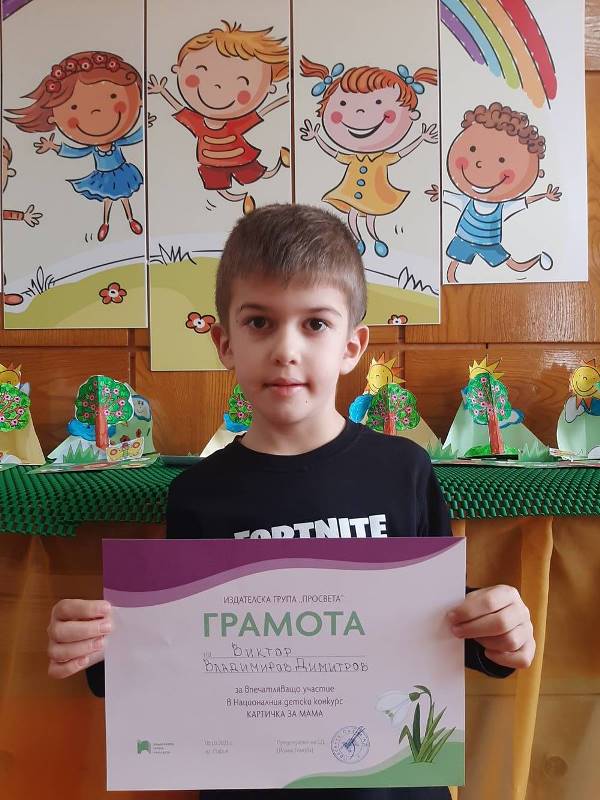 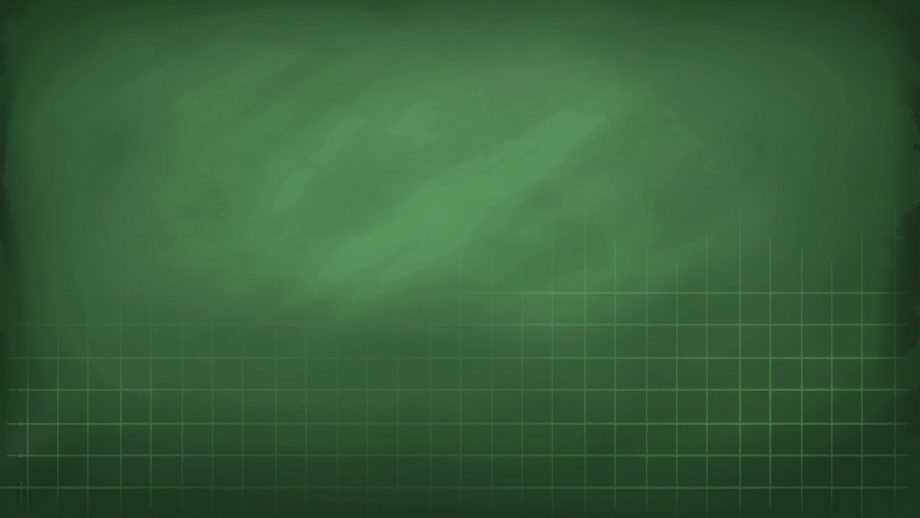 Посещение на Драматичен театър „Крум Кюлявков“
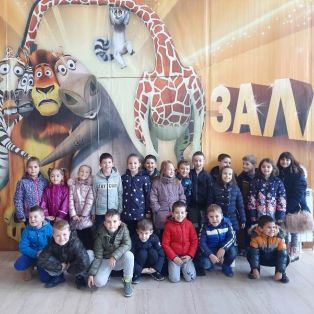 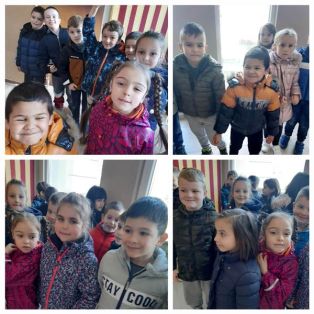 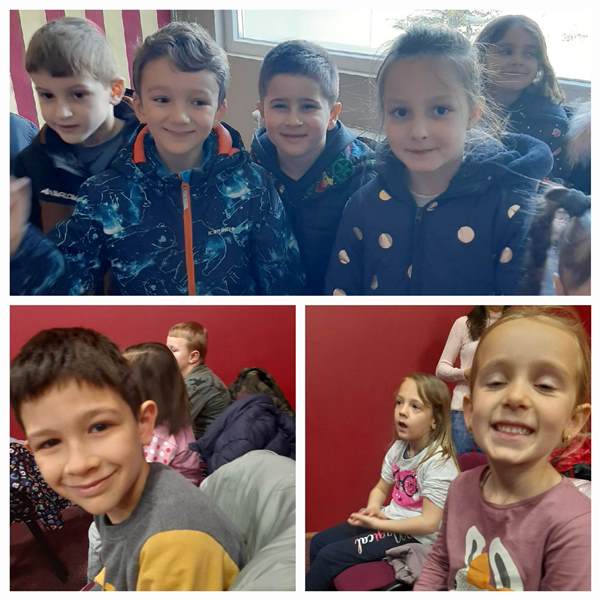 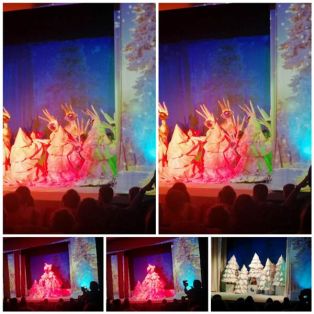 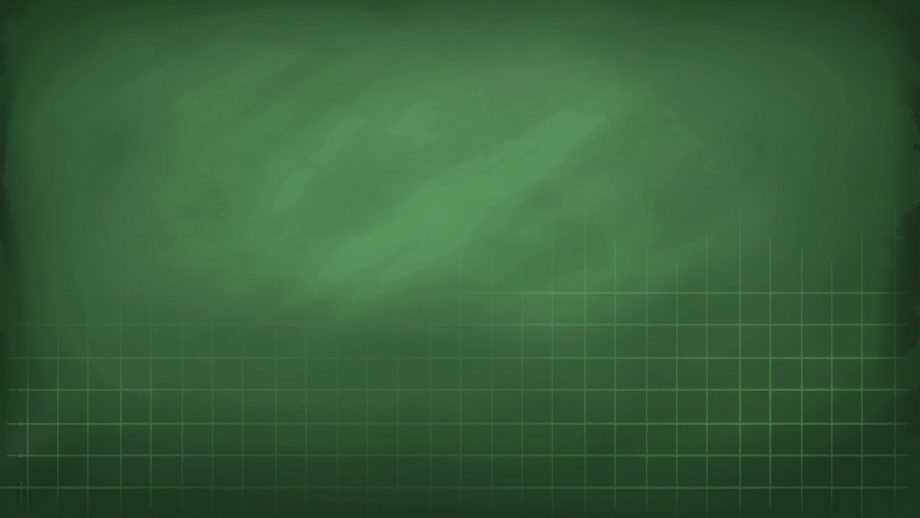 Математическо състезание
         „ Многознайко“
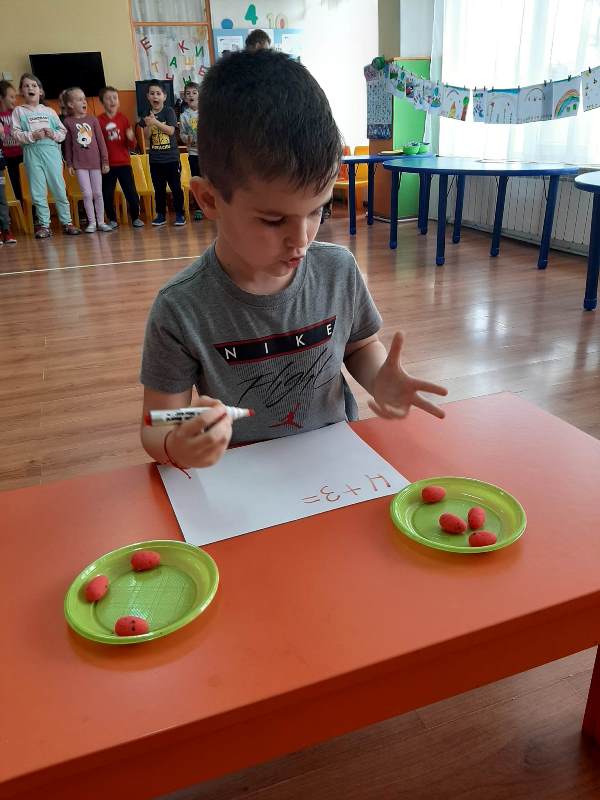 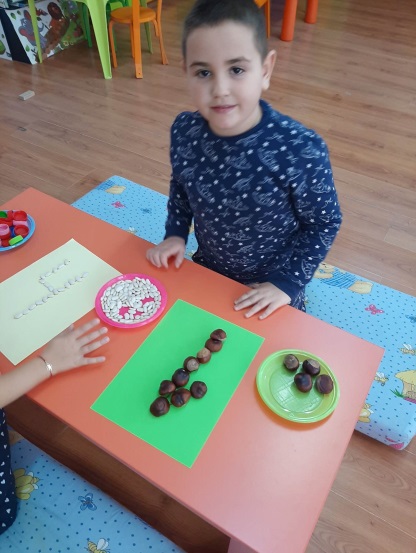 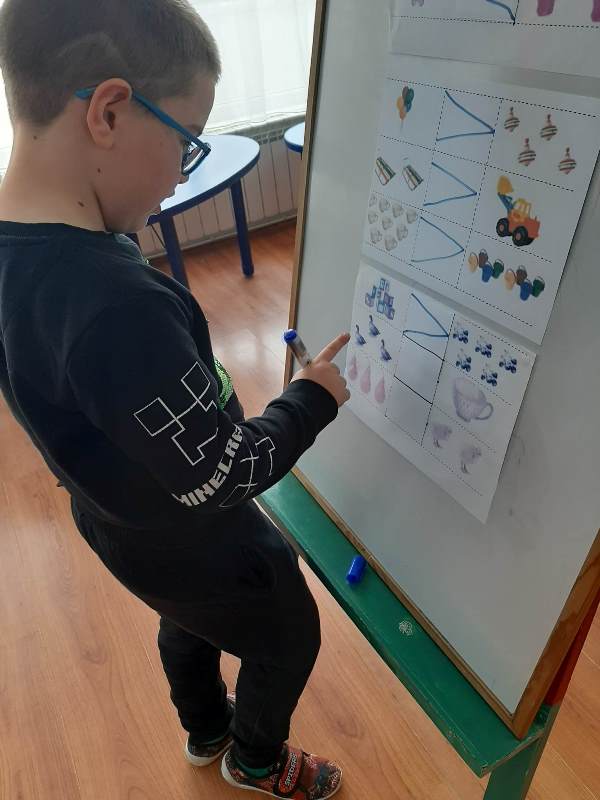 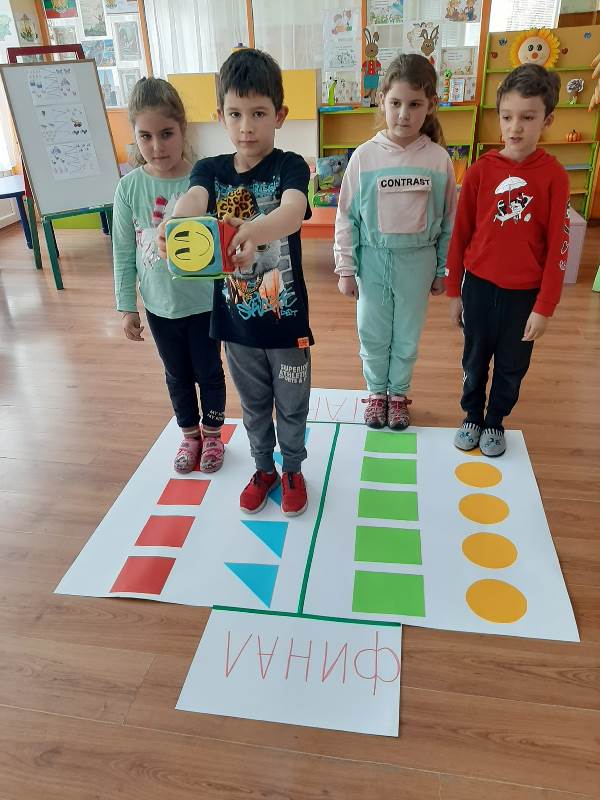 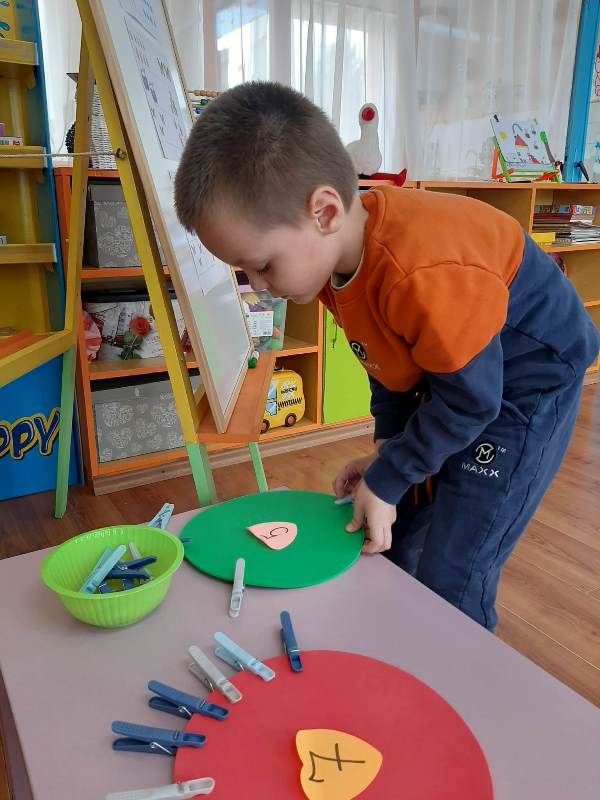 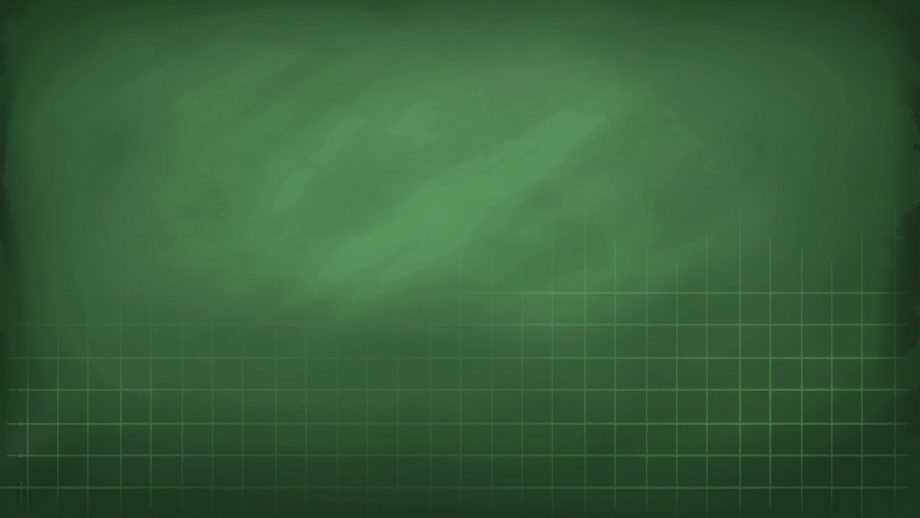 2 април – международен ден на               детската книга
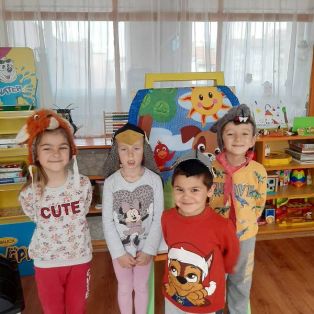 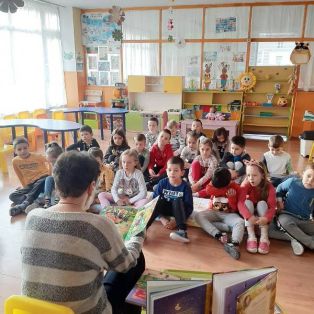 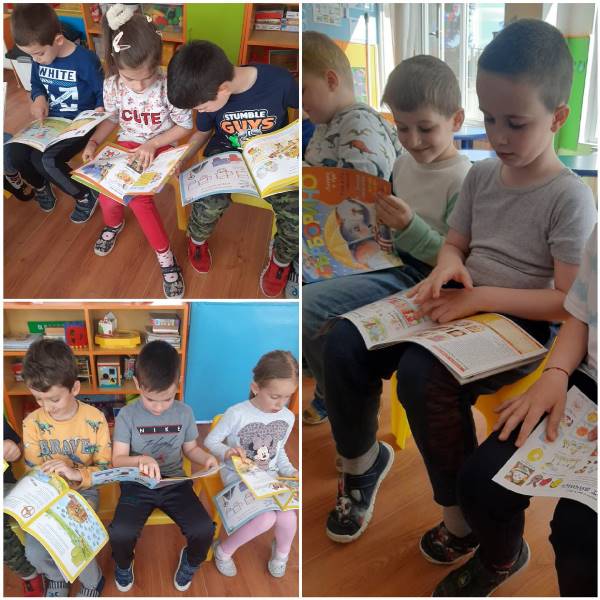 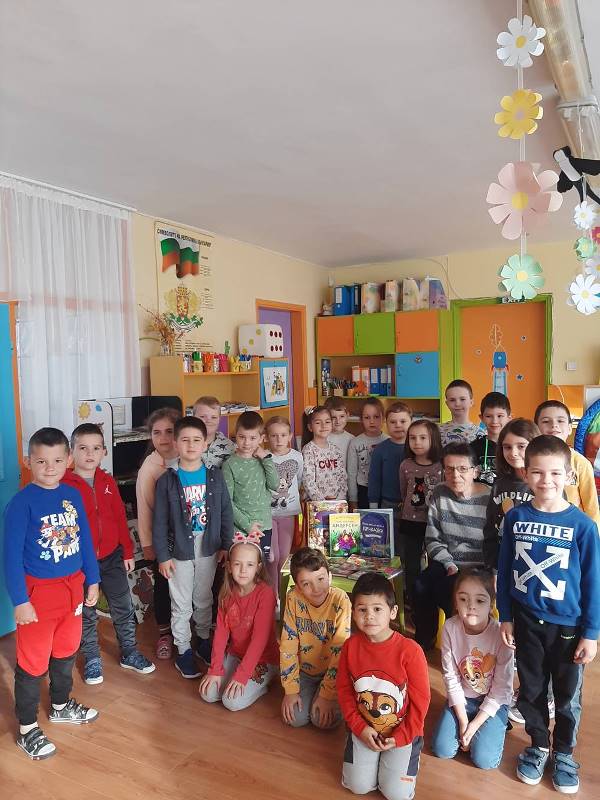 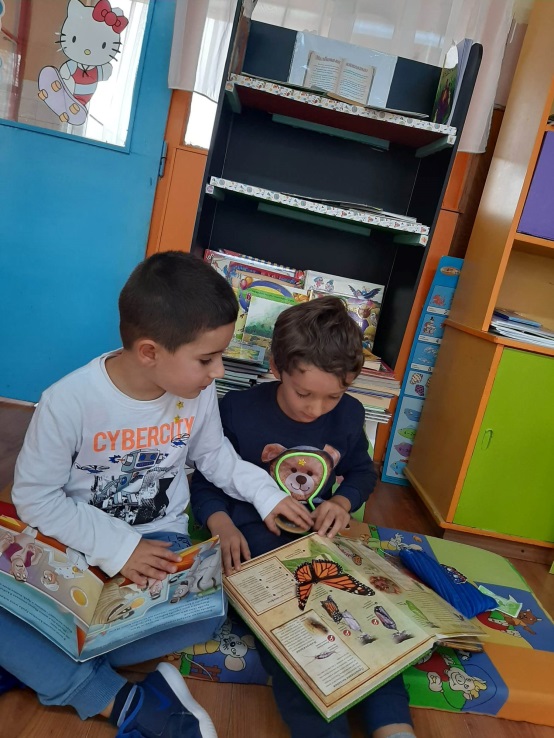 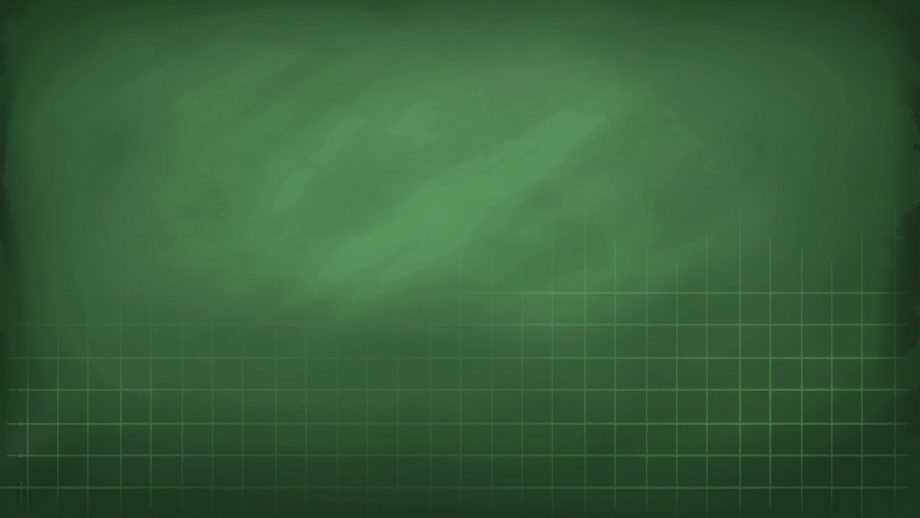 Великденска работилница
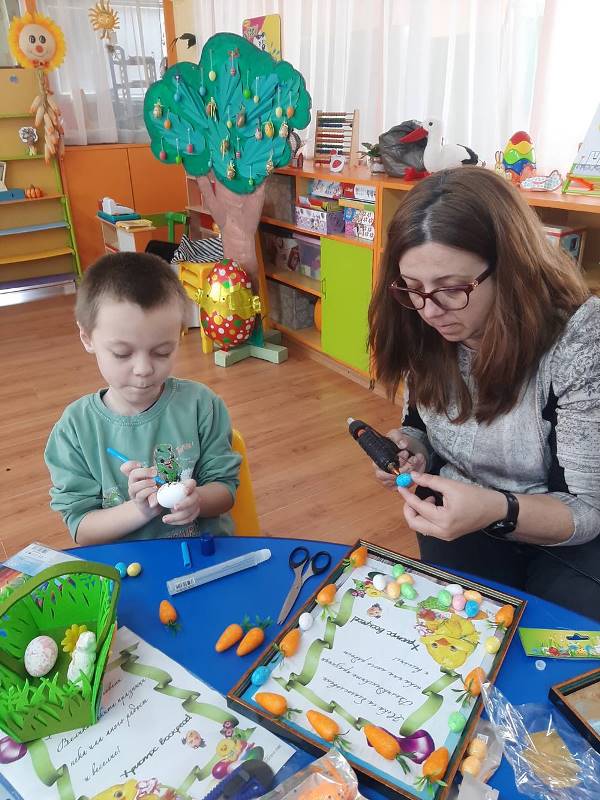 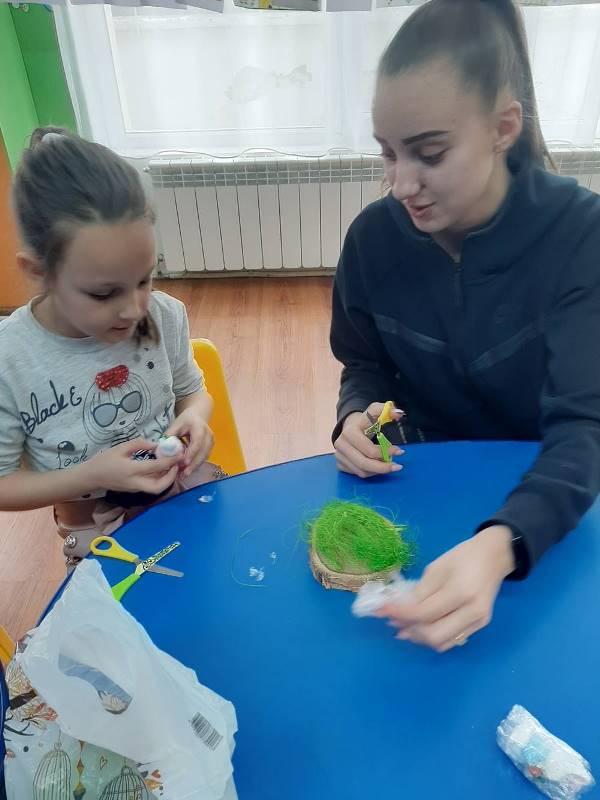 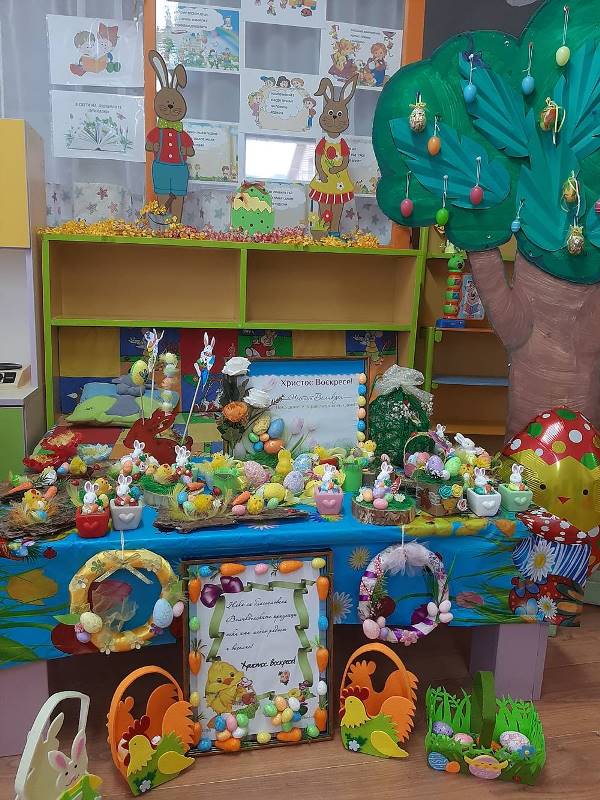 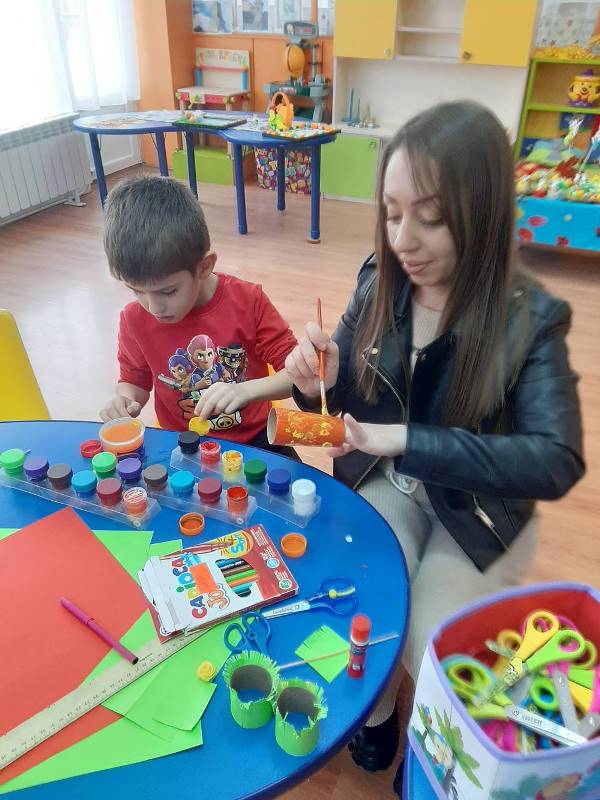 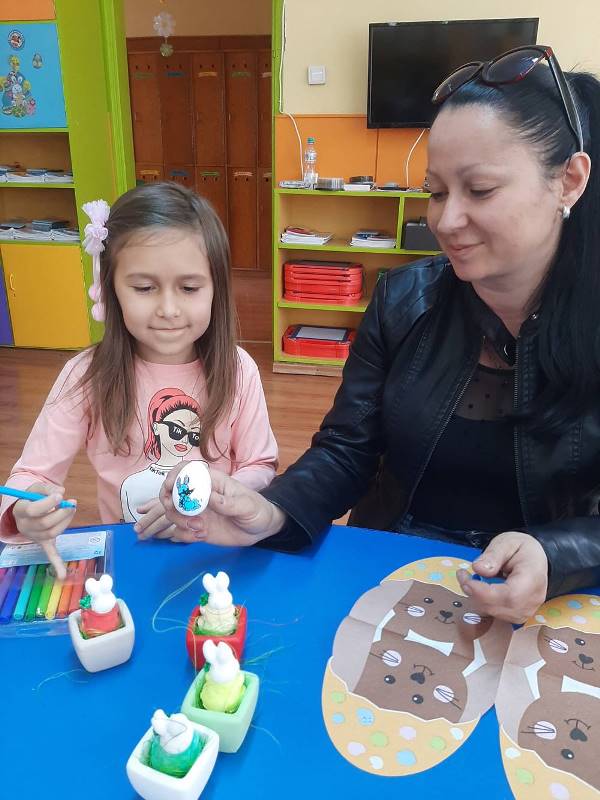 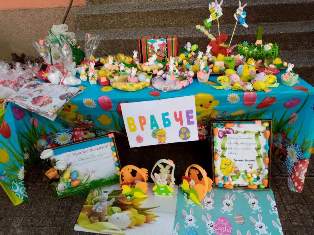 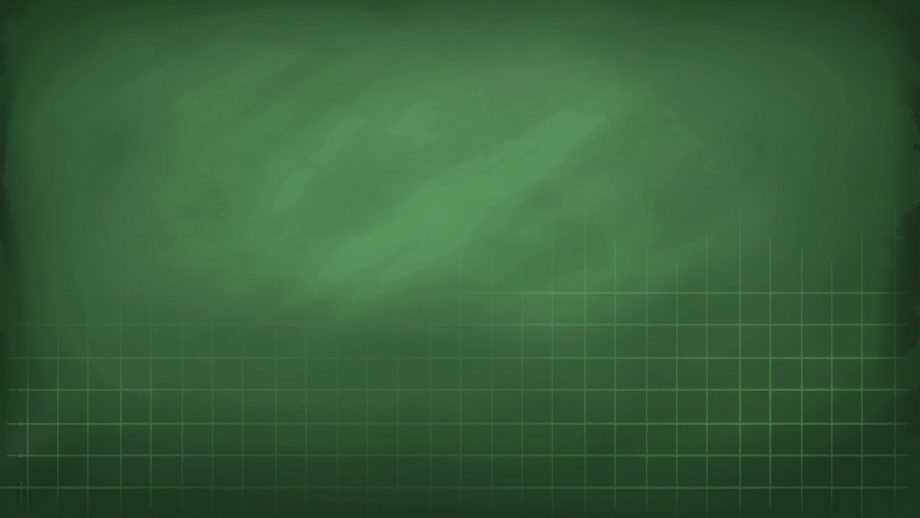 Посещение на Храм „Свети Мина“
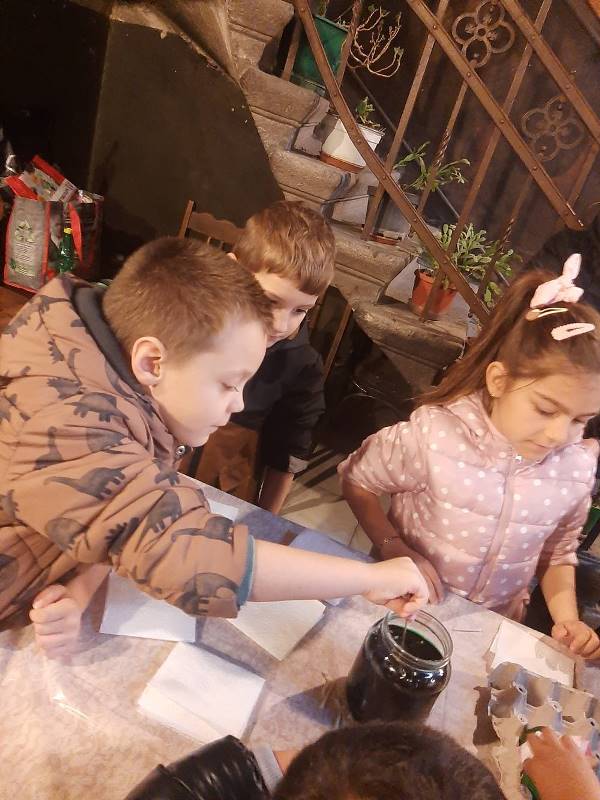 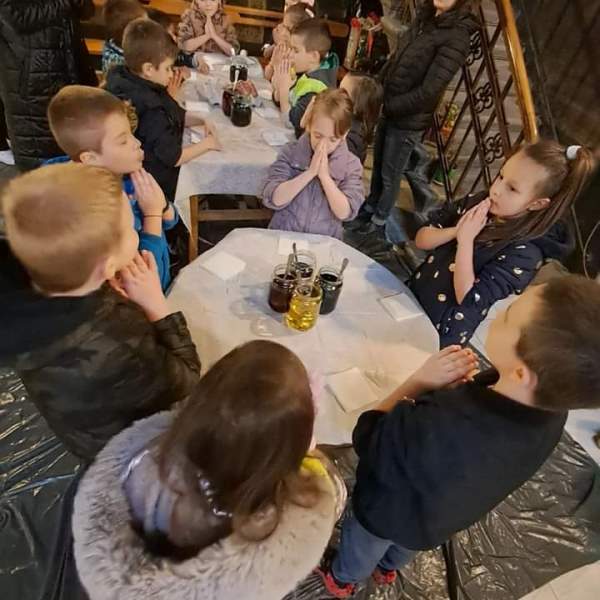 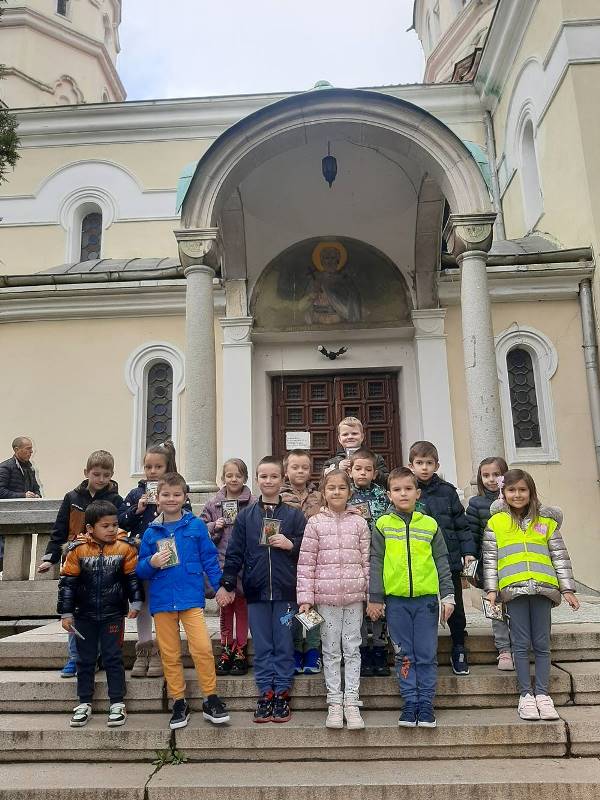 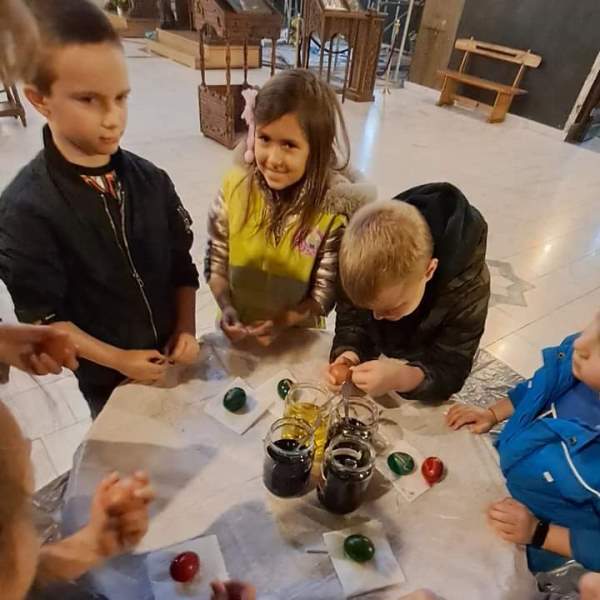 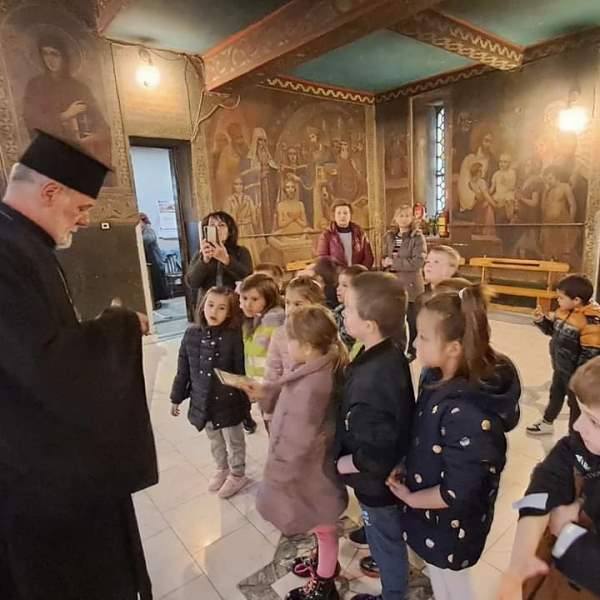 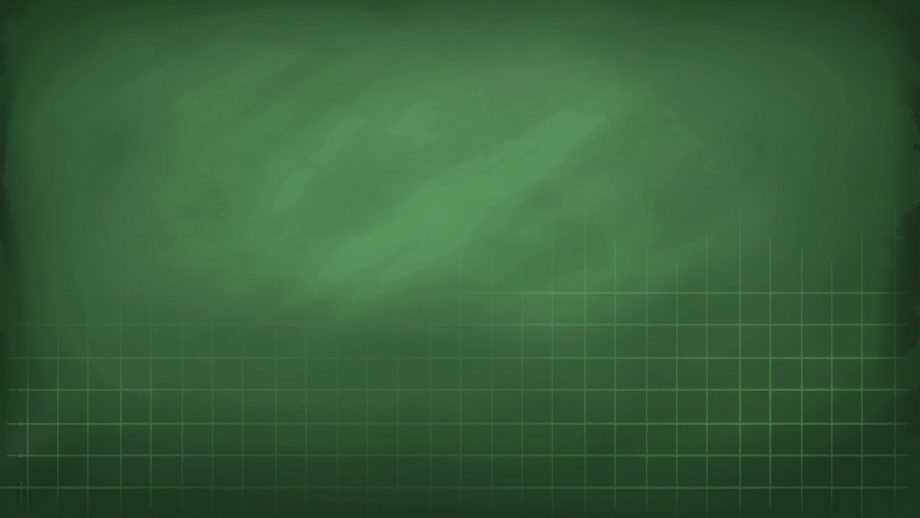 Доброто започва от нас
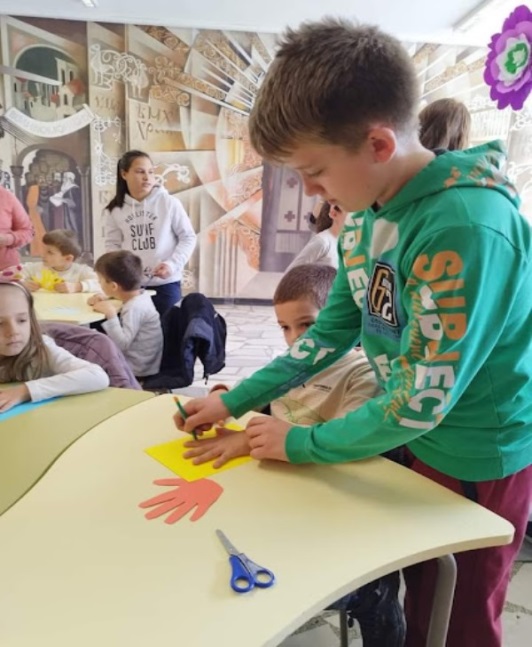 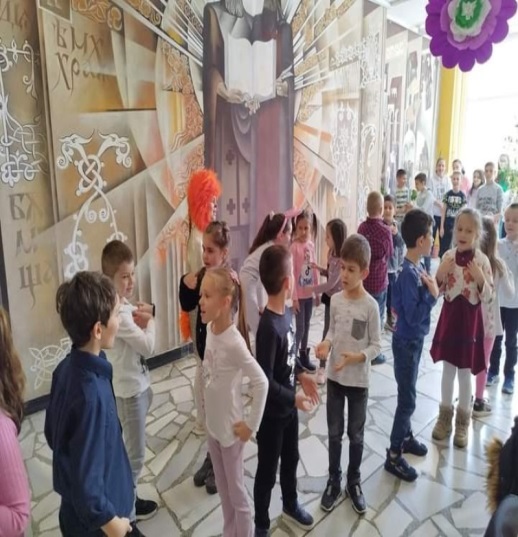 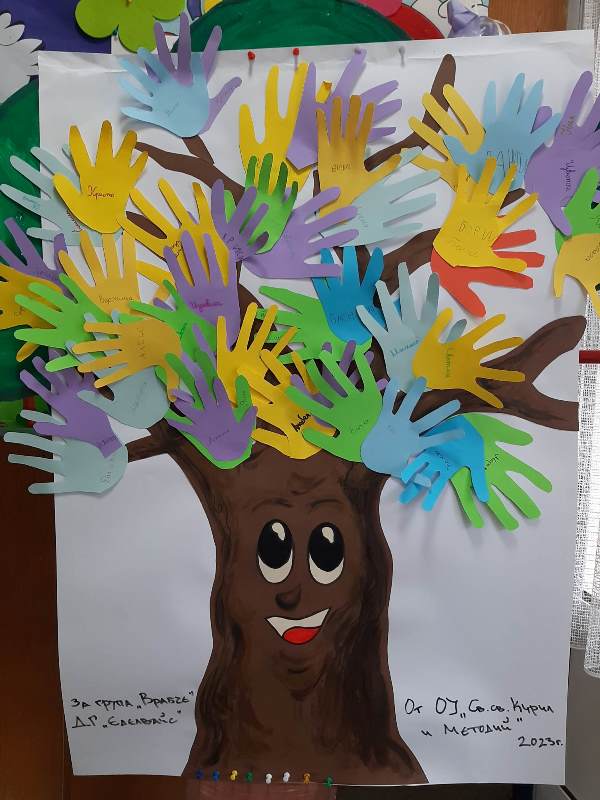 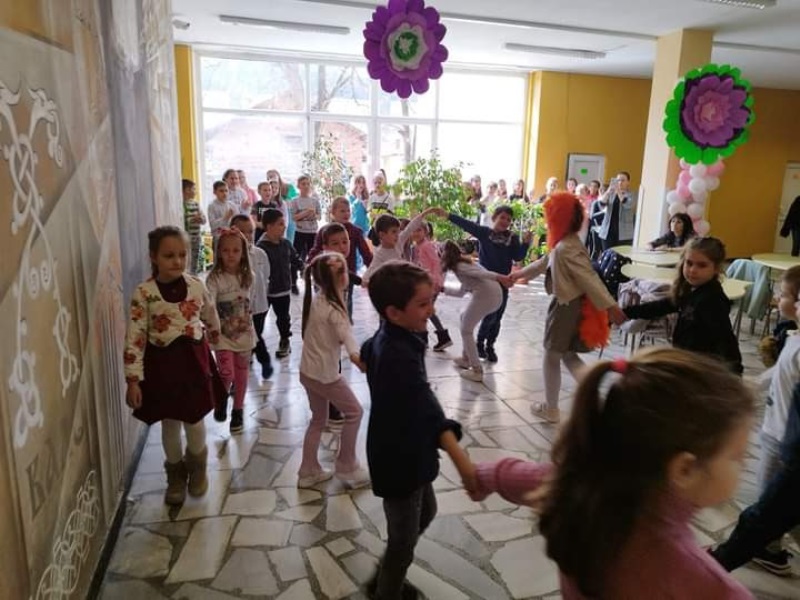 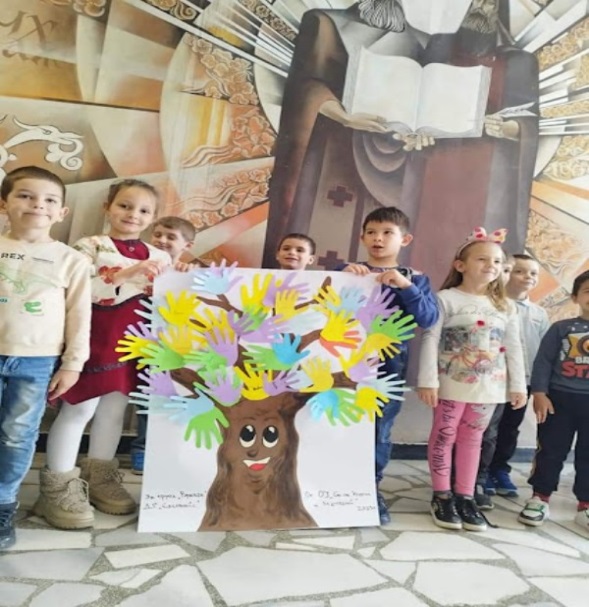 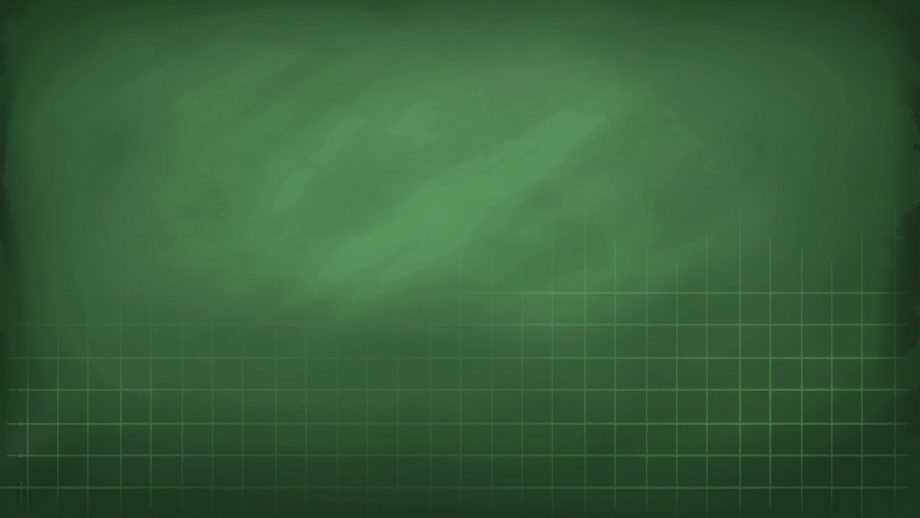 Посещение на ОУ „Св.св. Кирил и Методий“
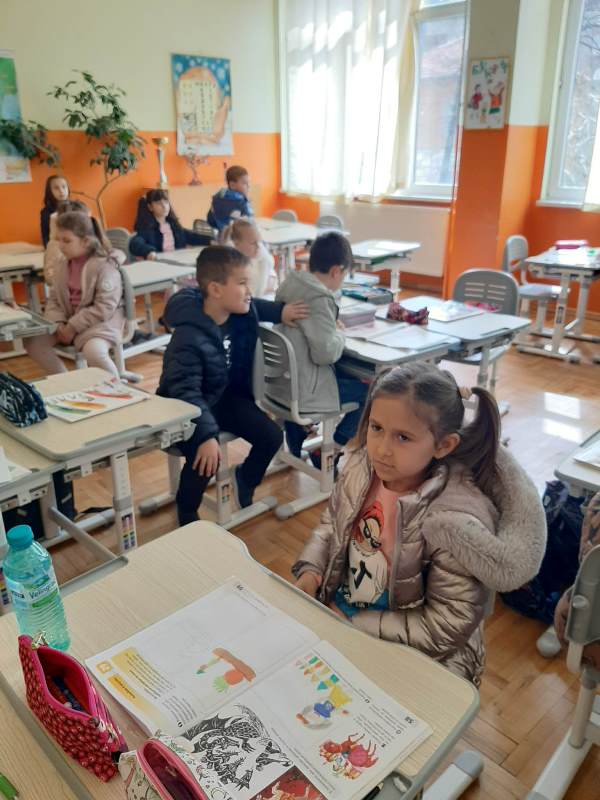 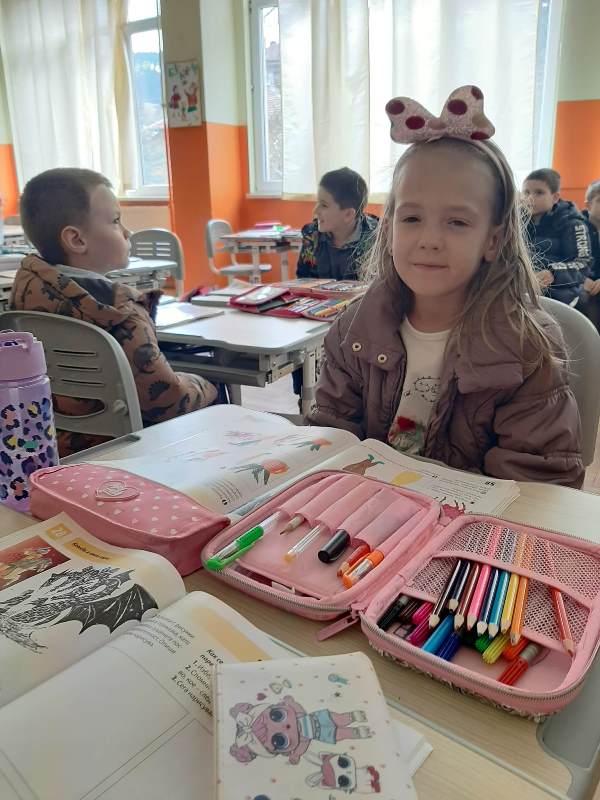 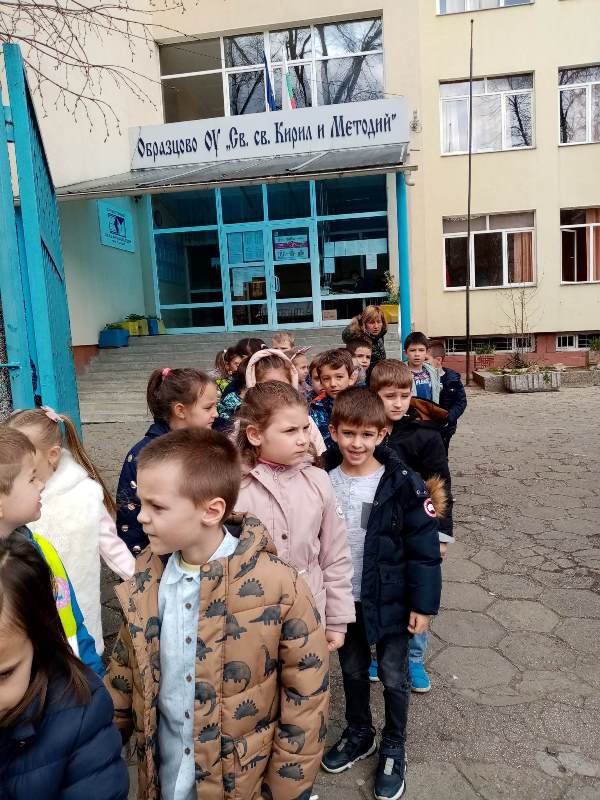 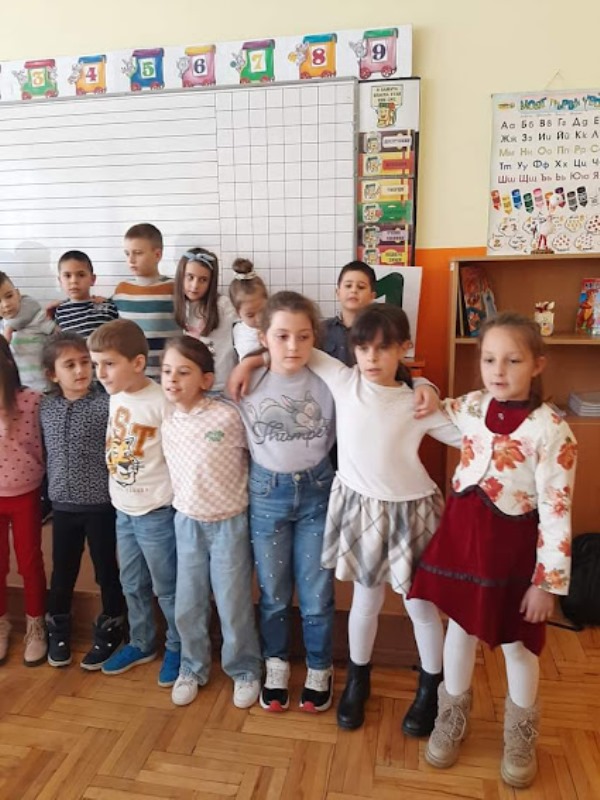 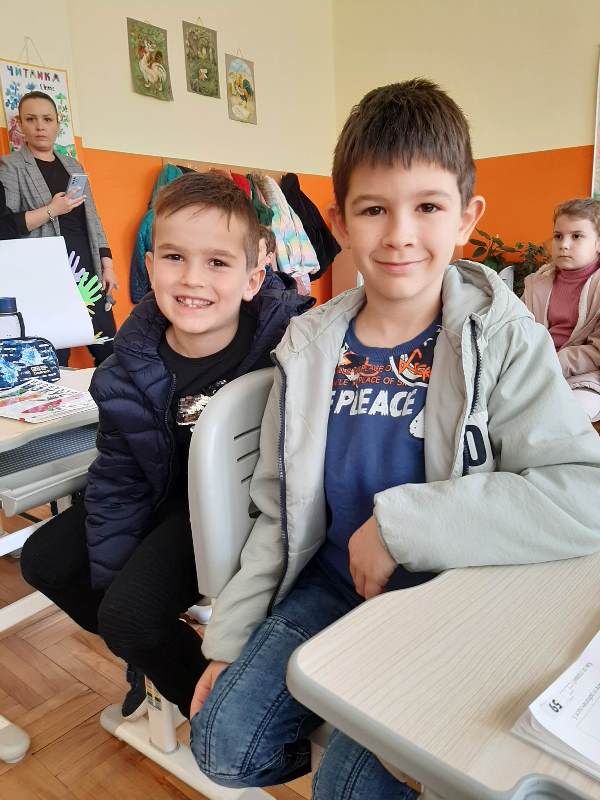 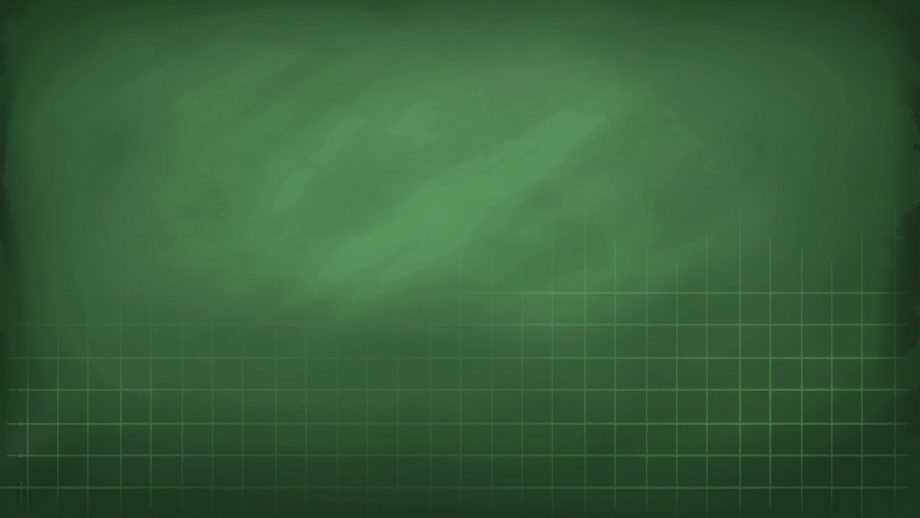 22 април – Световен ден на Земята
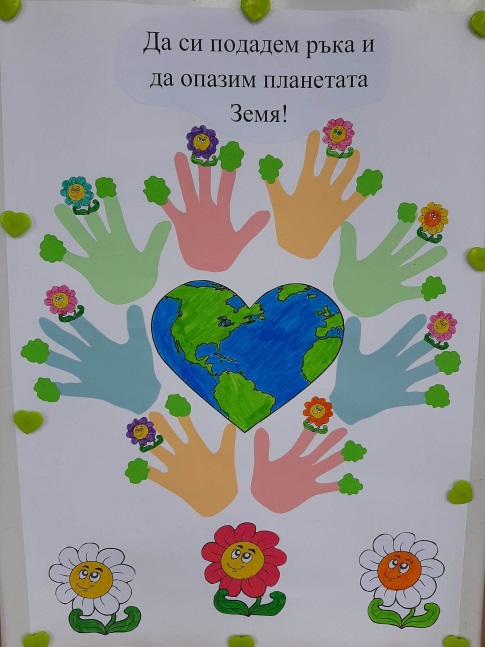 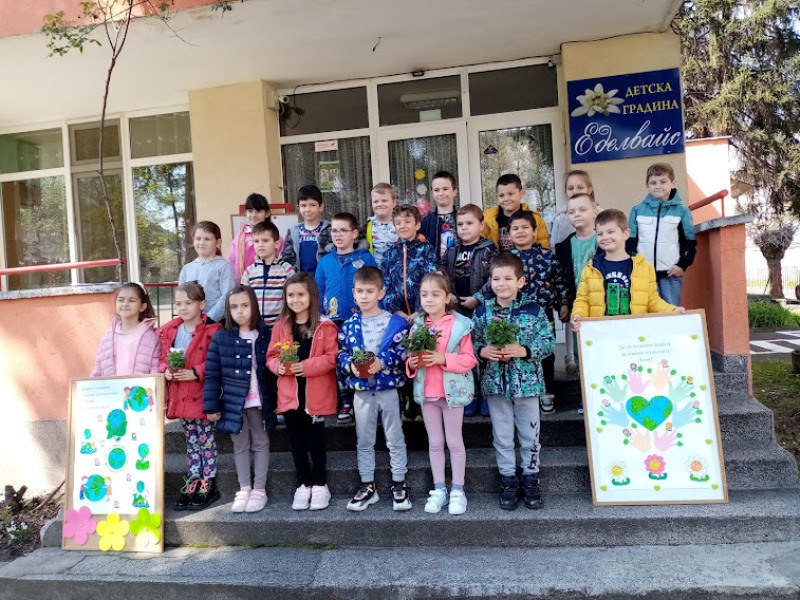 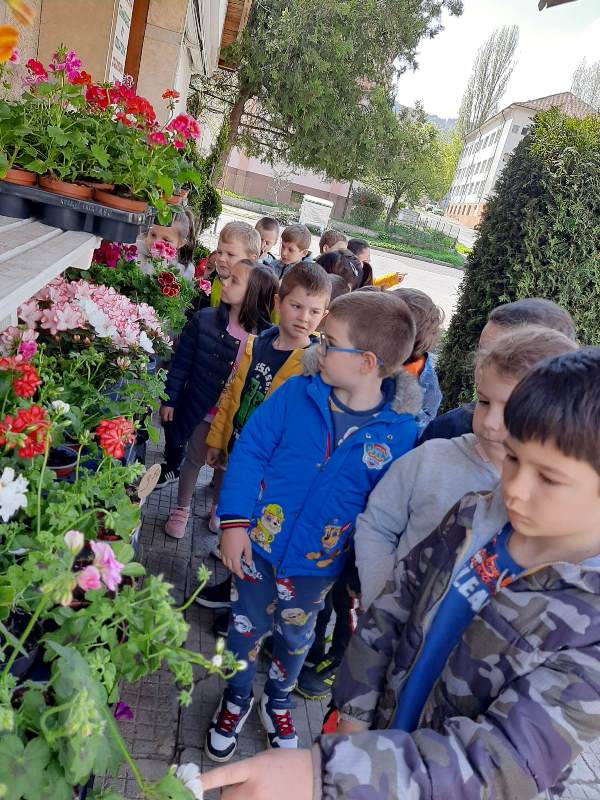 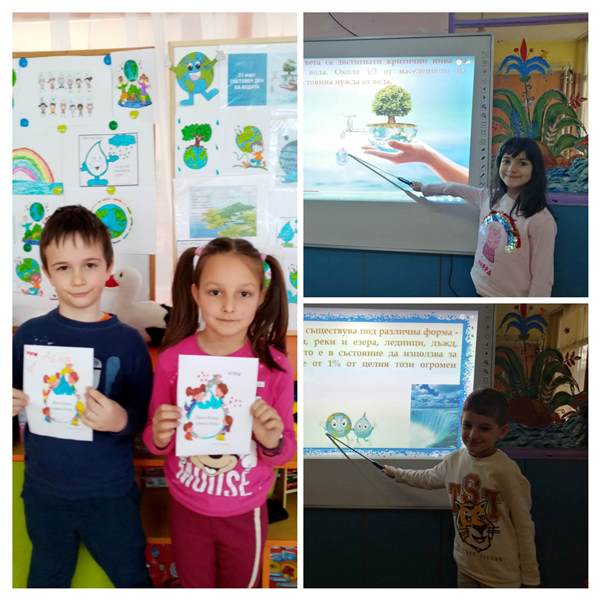 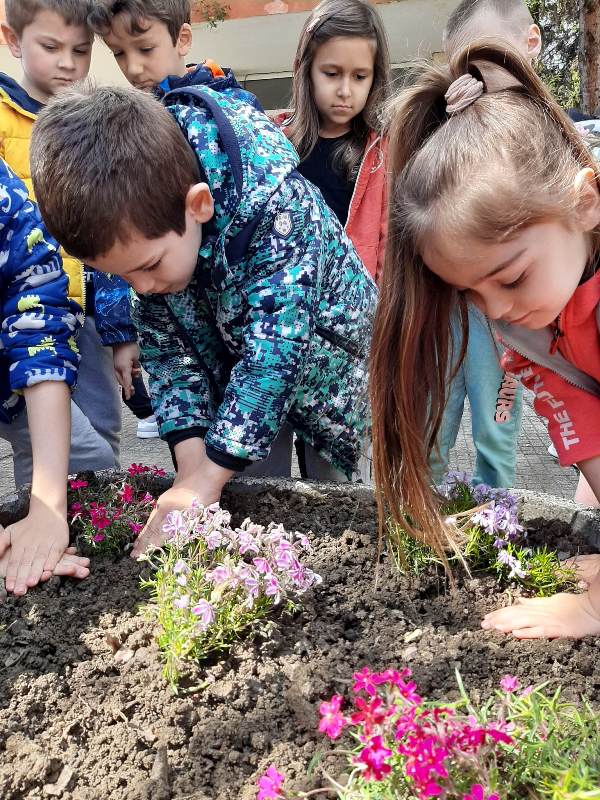 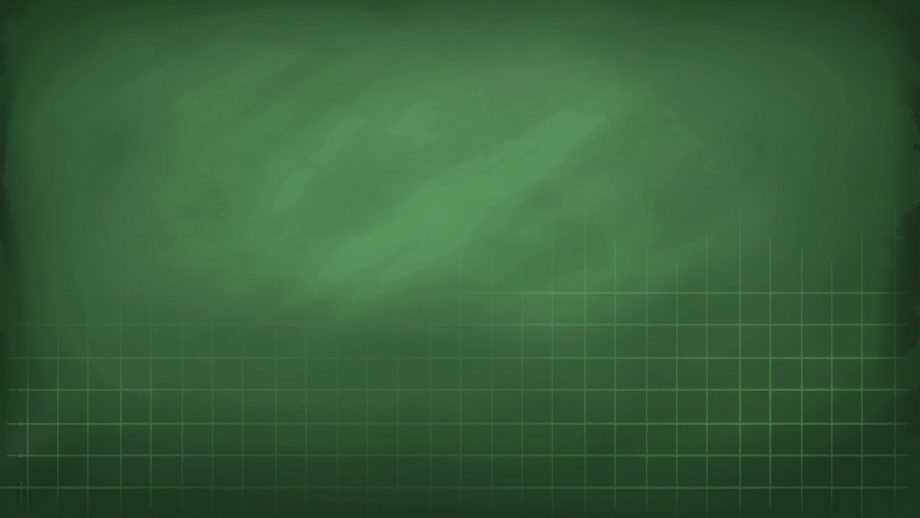 Спортен празник
„ Да растем здрави и силни“
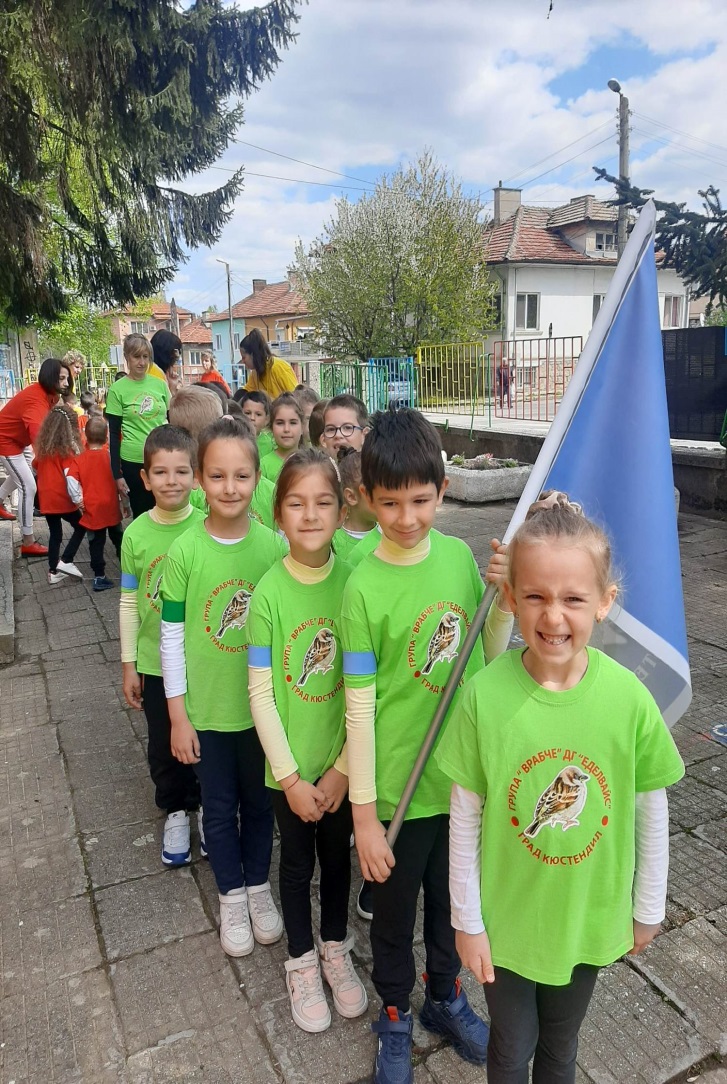 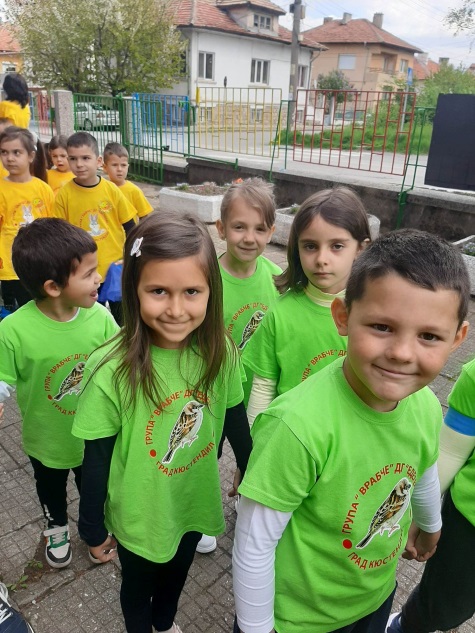 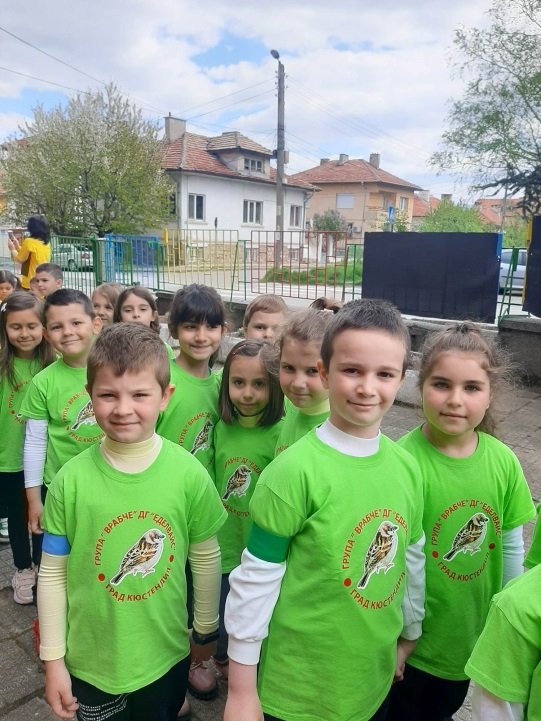 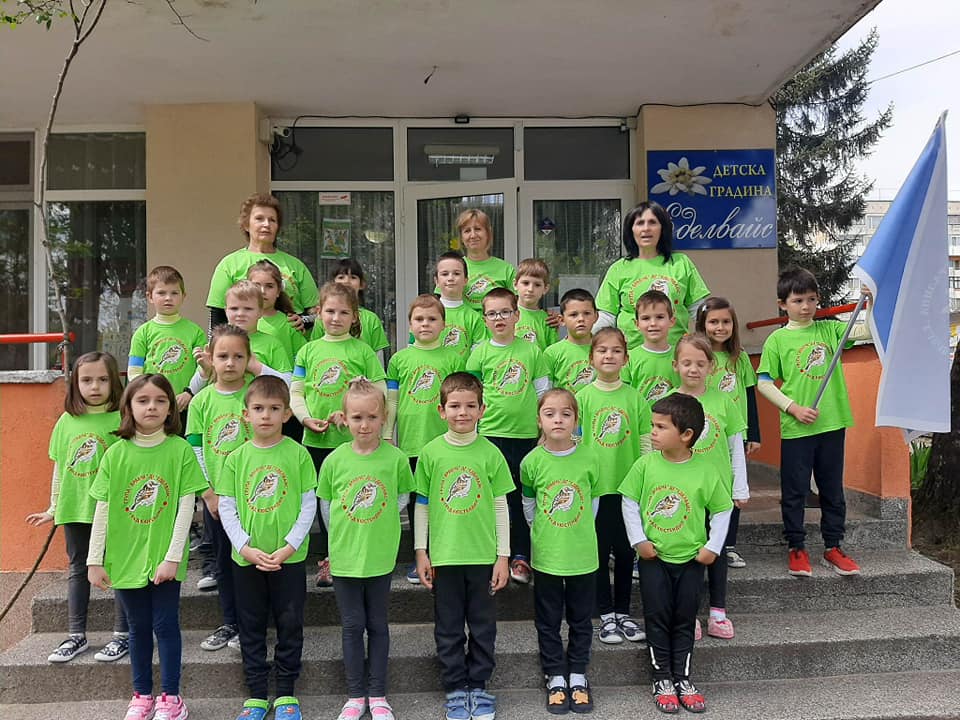 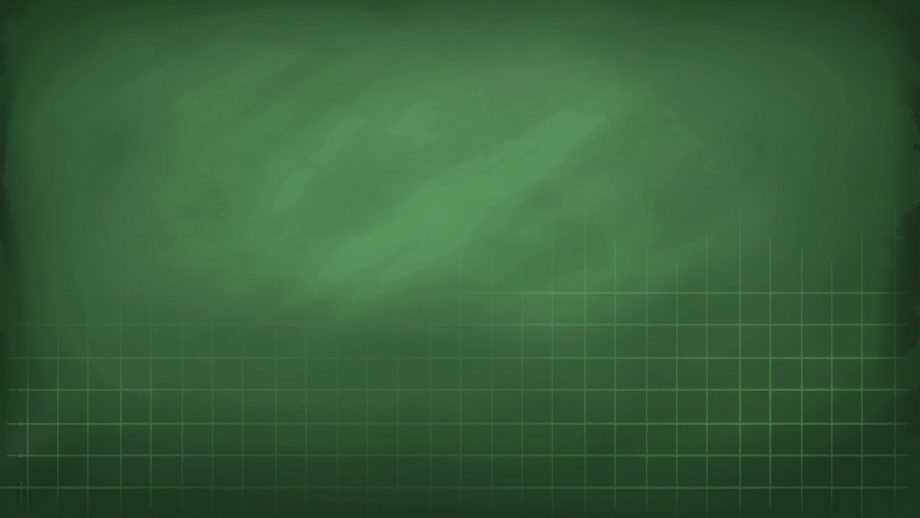 Петминутки по БДП
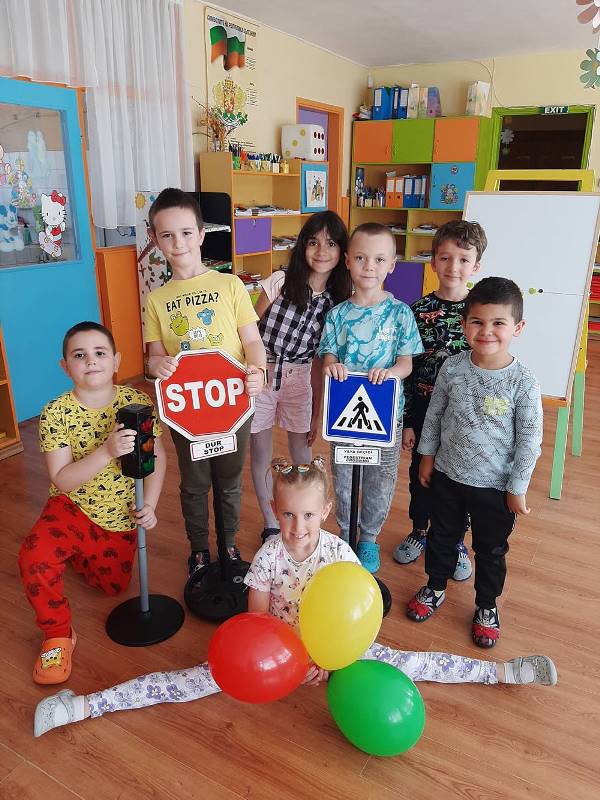 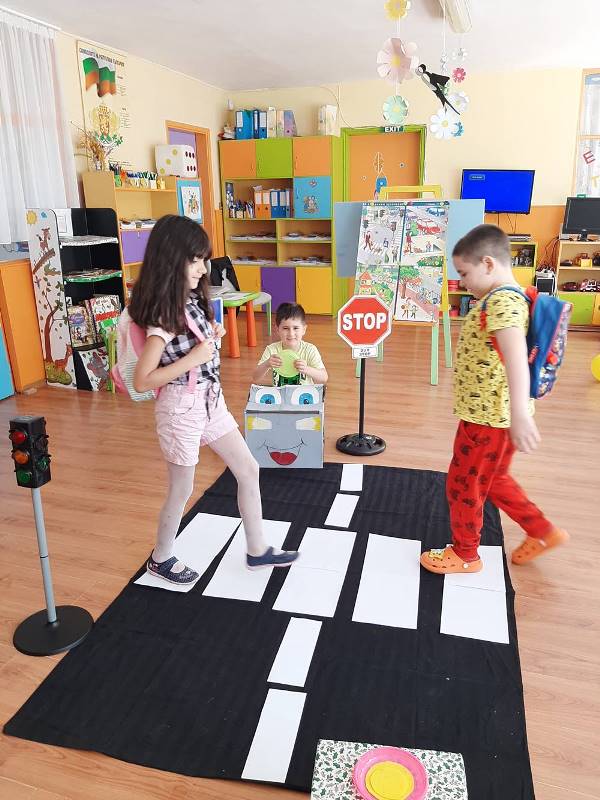 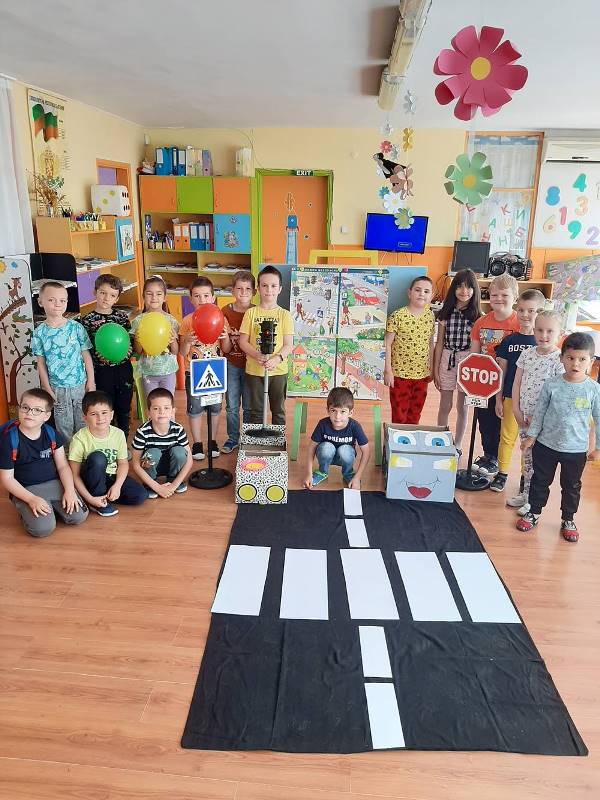 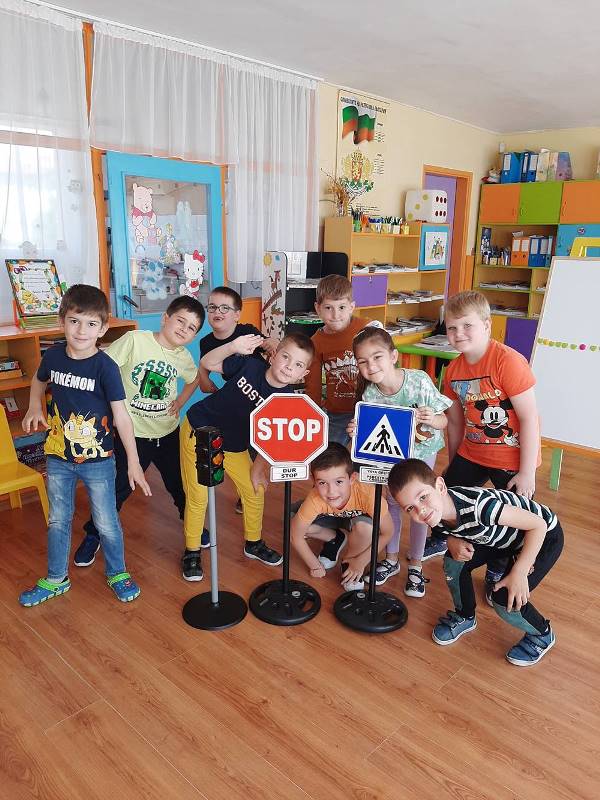 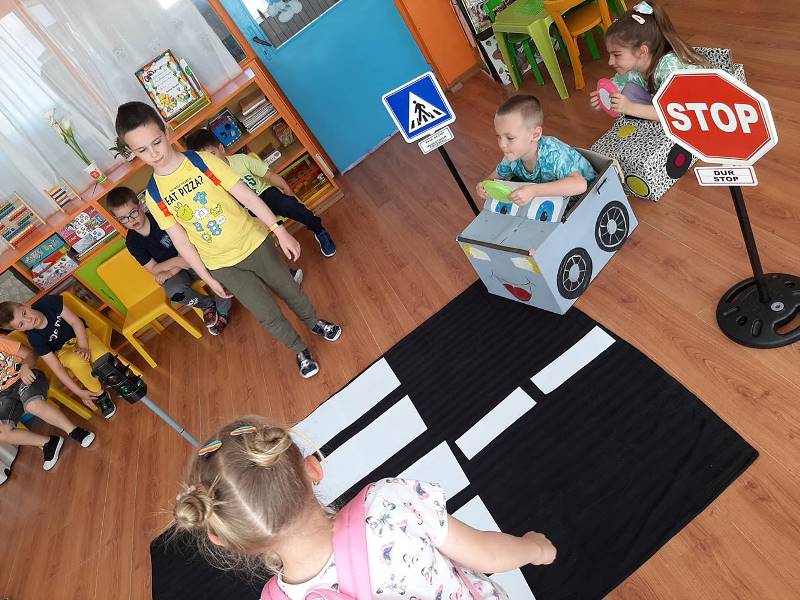 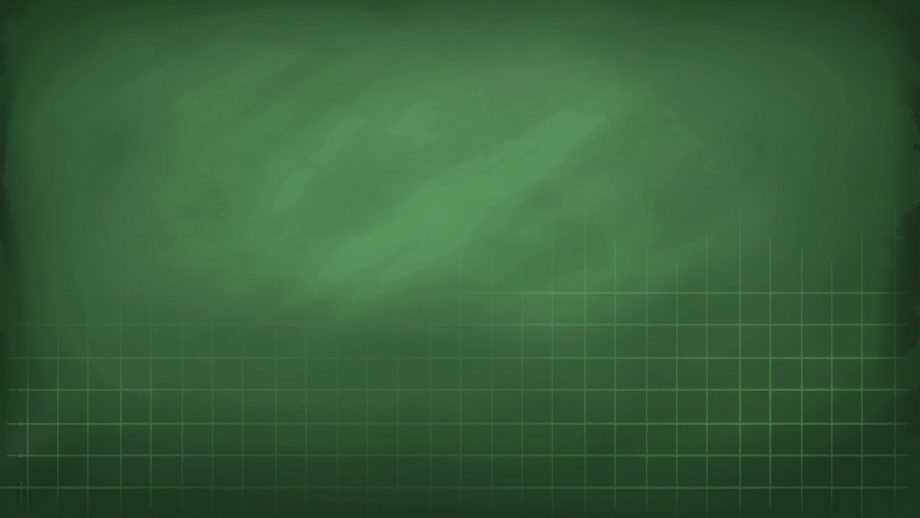 Приятелство обичано, приятелство,на тебе всичко се дължи!
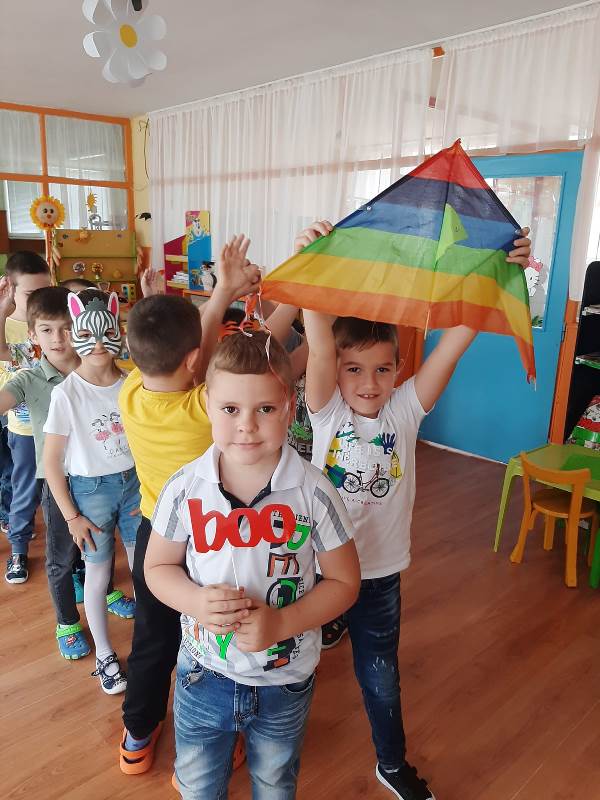 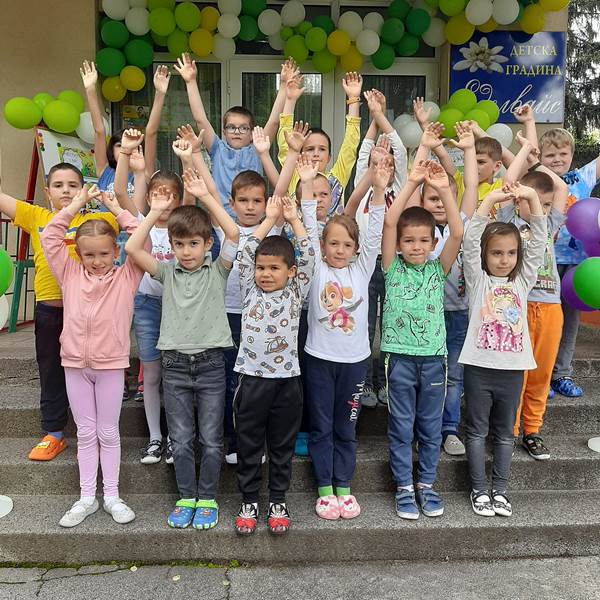 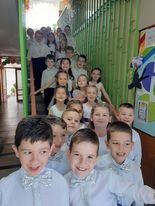 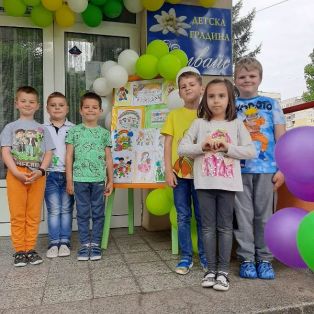 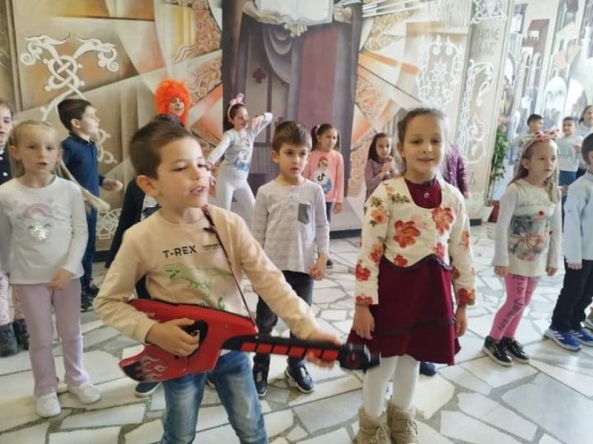 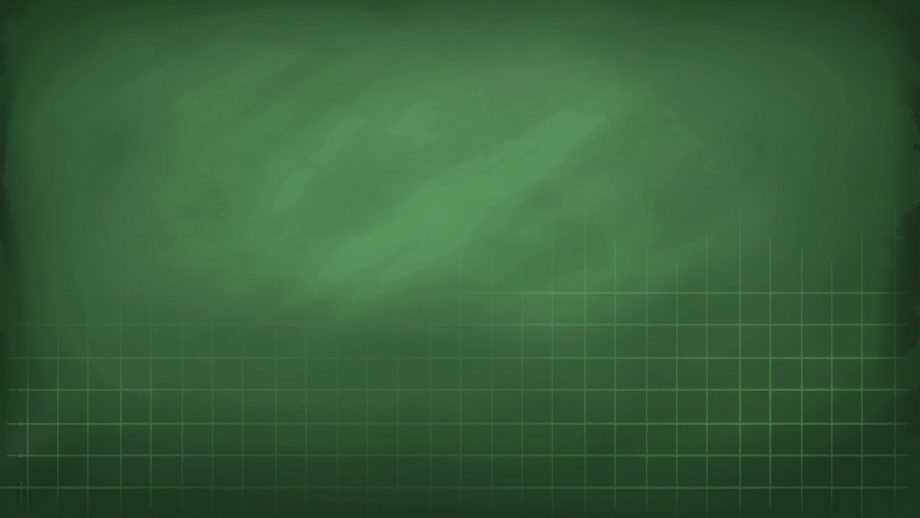 Довиждане,детска градина!
        Здравей,първи клас!
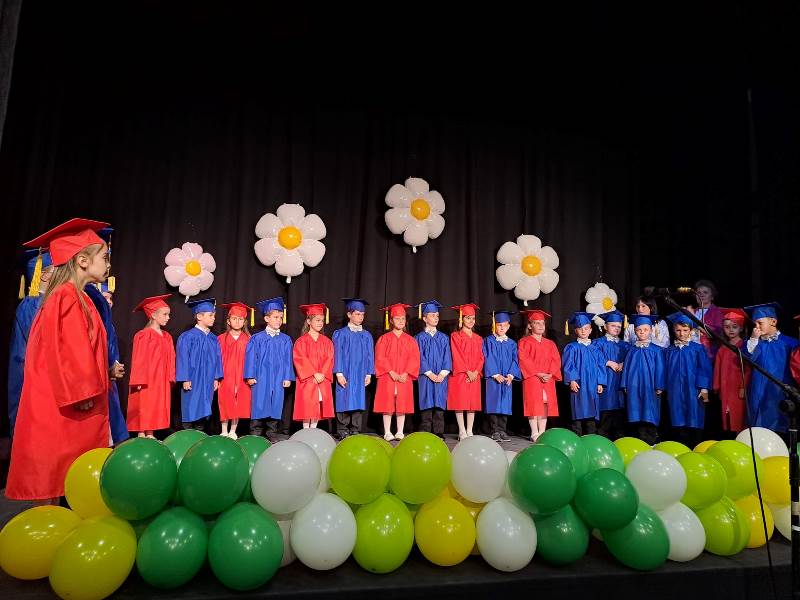 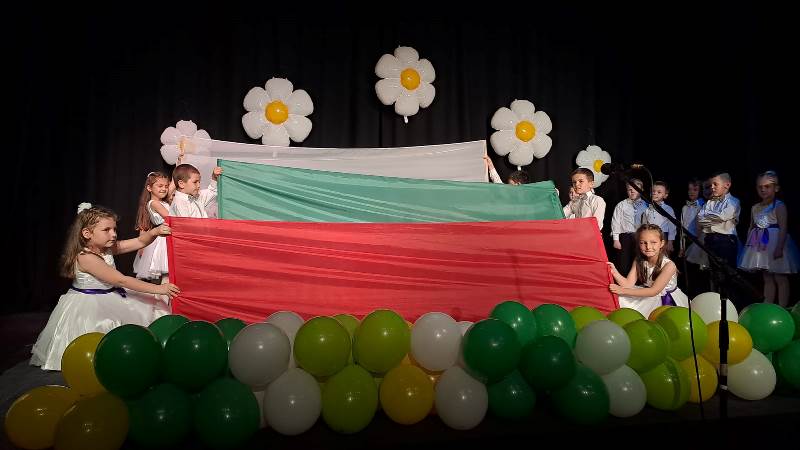 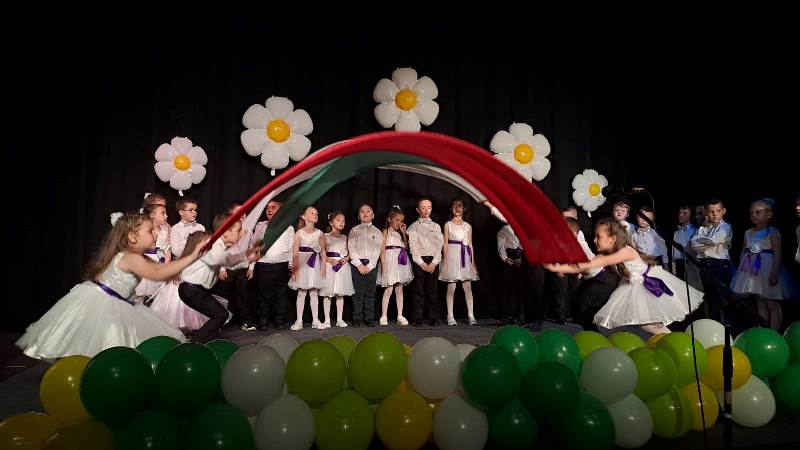 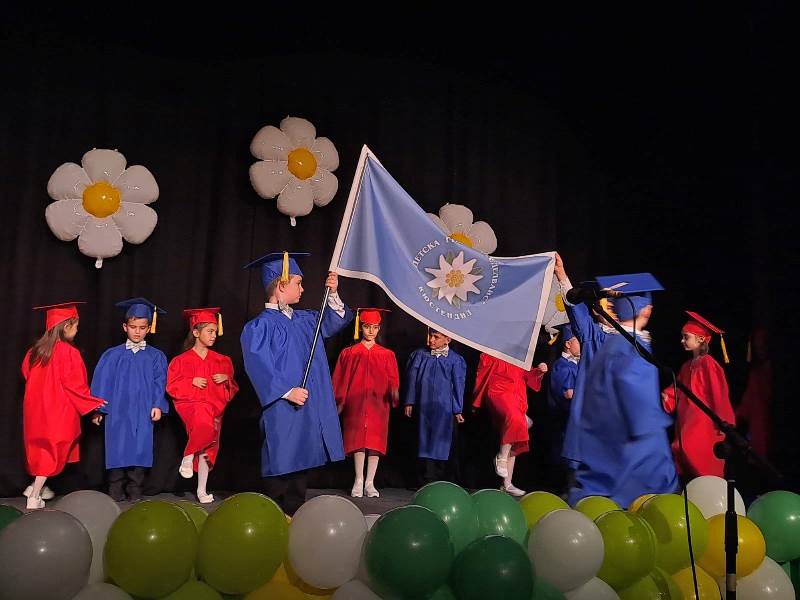 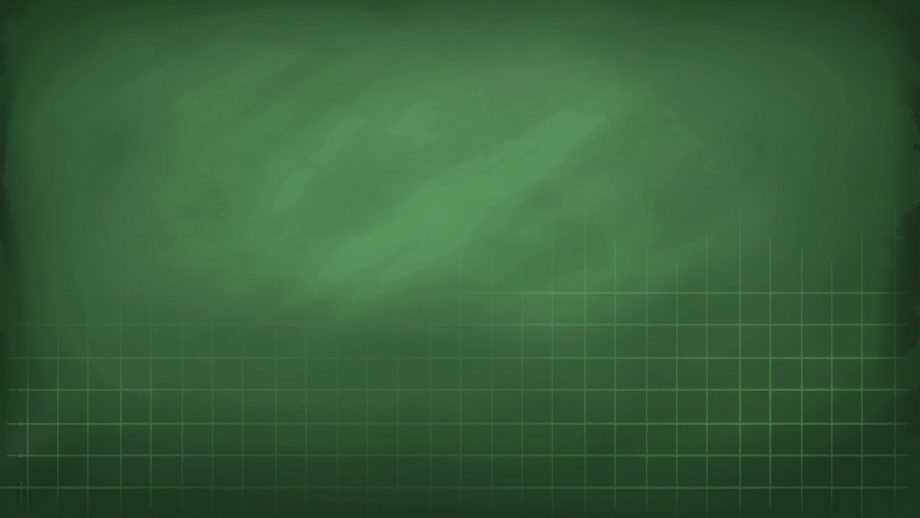 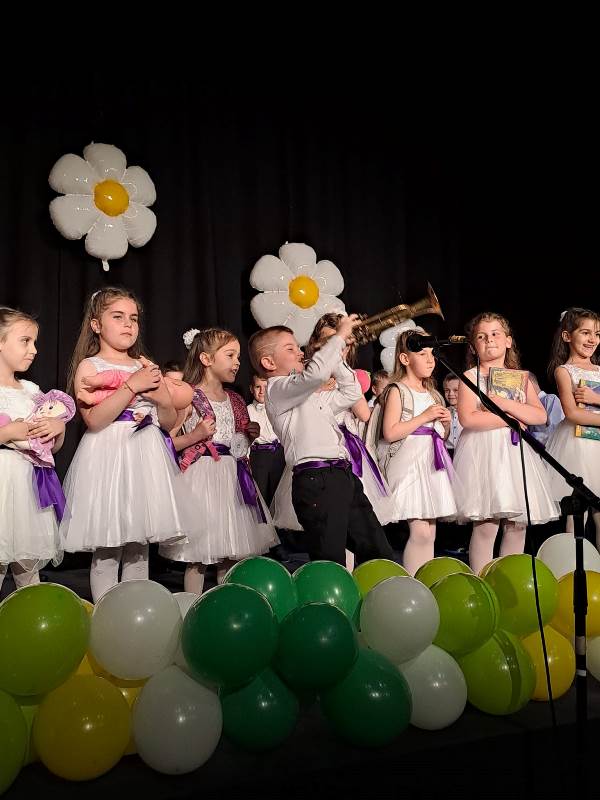 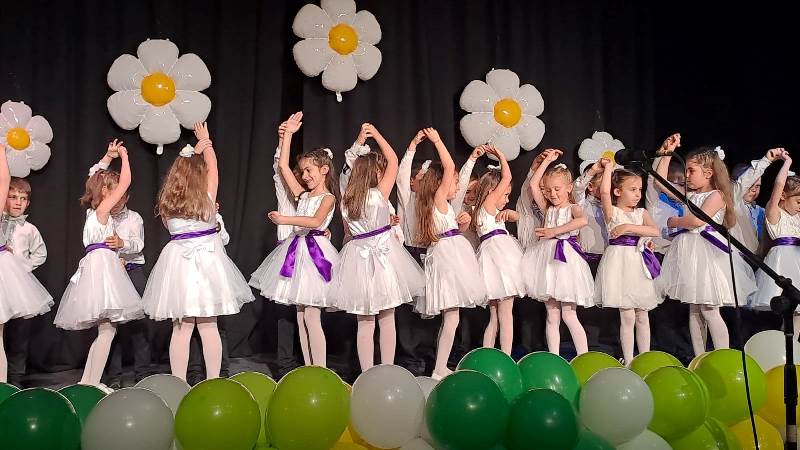 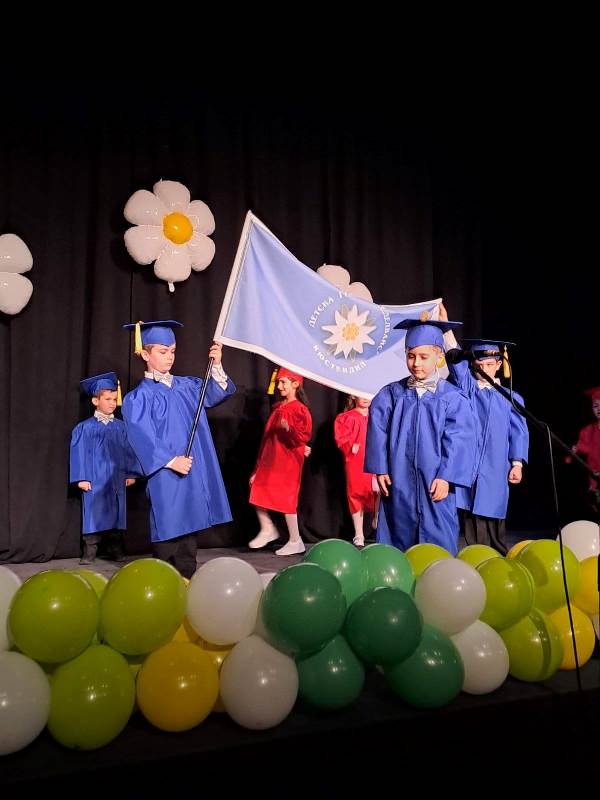 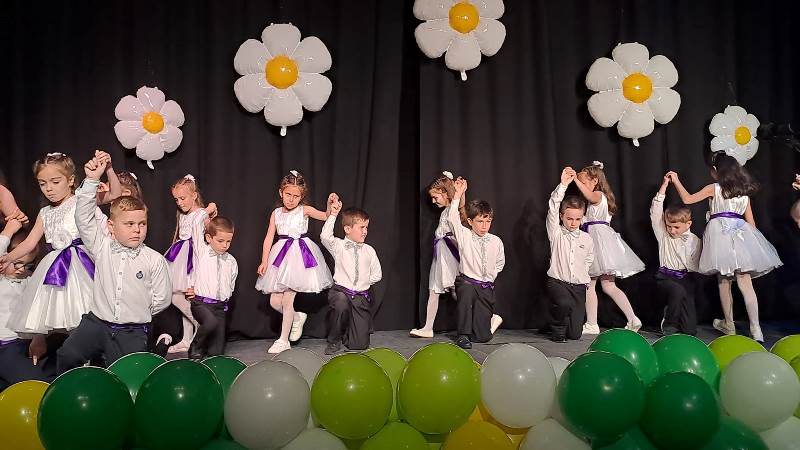 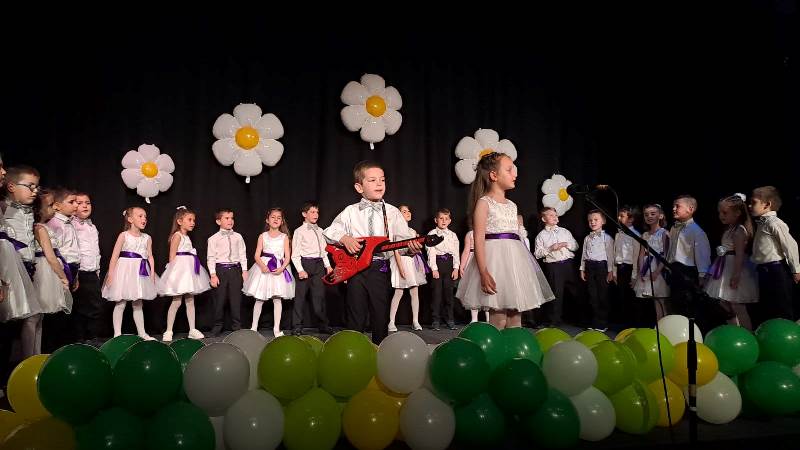 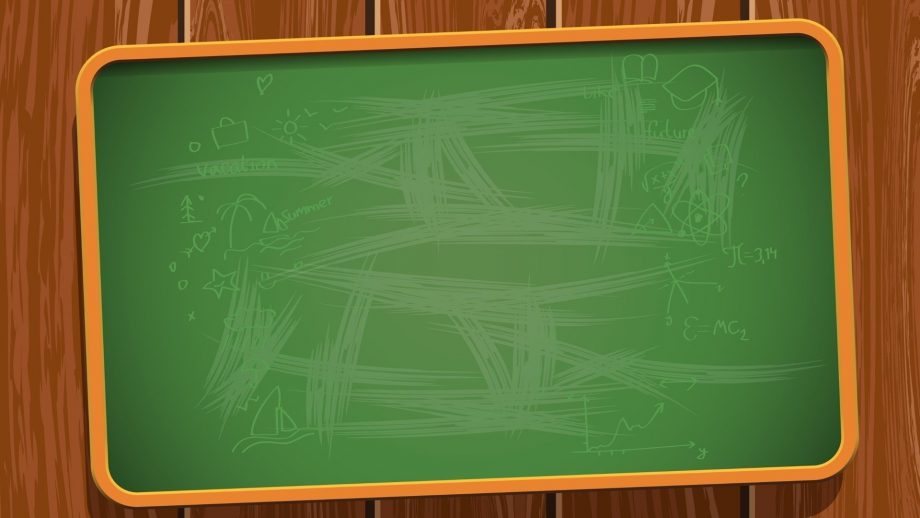 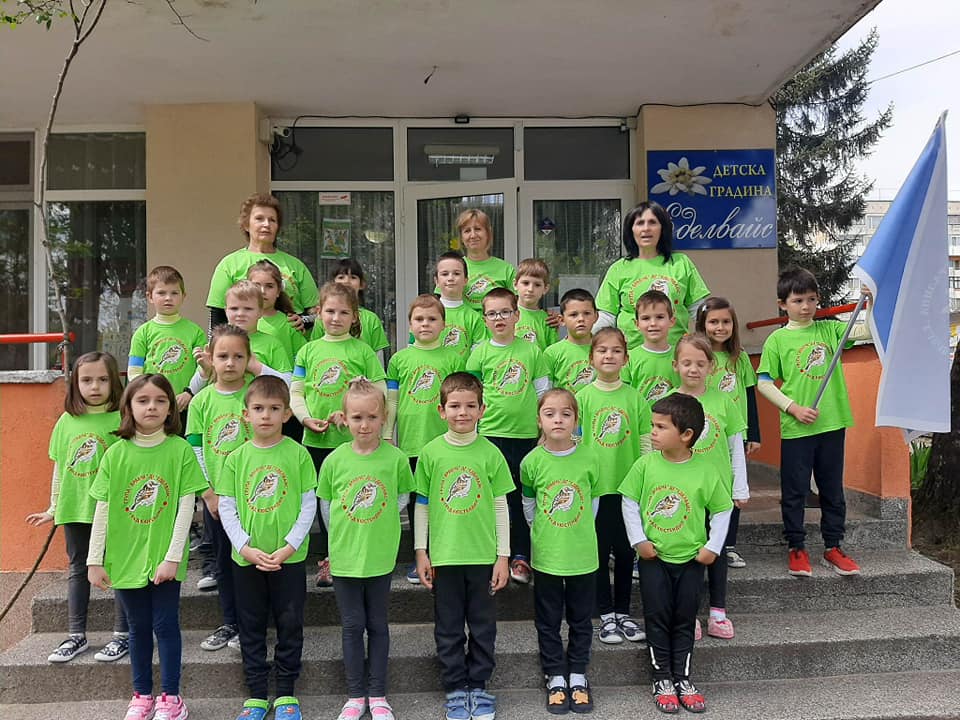